Office of Naval Research Multidisciplinary University Research Initiative Project
 Review Meeting, Tuesday, December 18, 2012
ONR Topic Chief: David Shifler
Tailoring of Atomic-Scale Interphase Complexionsfor Mechanism-Informed Material Design
Martin P. Harmer
18th Month Program Review
[Speaker Notes: Overview - Emphasize team interactions and capabilities and show how the individual elements of the program are being successfully integrated into a unified single coherent program.  This will also be reinforced in the subsequent presentations in which the details of the specific research accomplishments are given by individual team members in the following presentations.]
AGENDA
AGENDA
January 7, 13
2
Meetings
January 7, 13
3
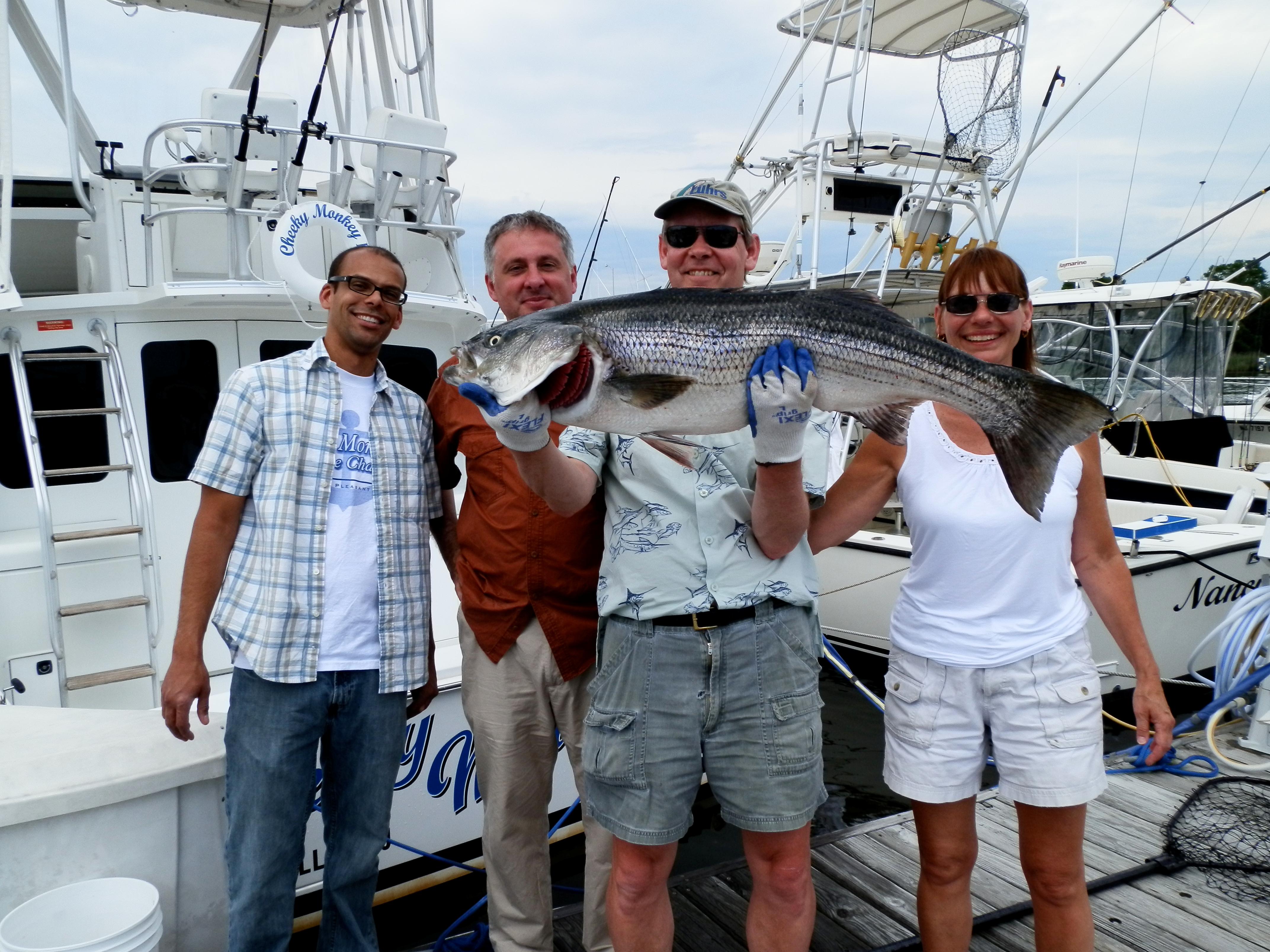 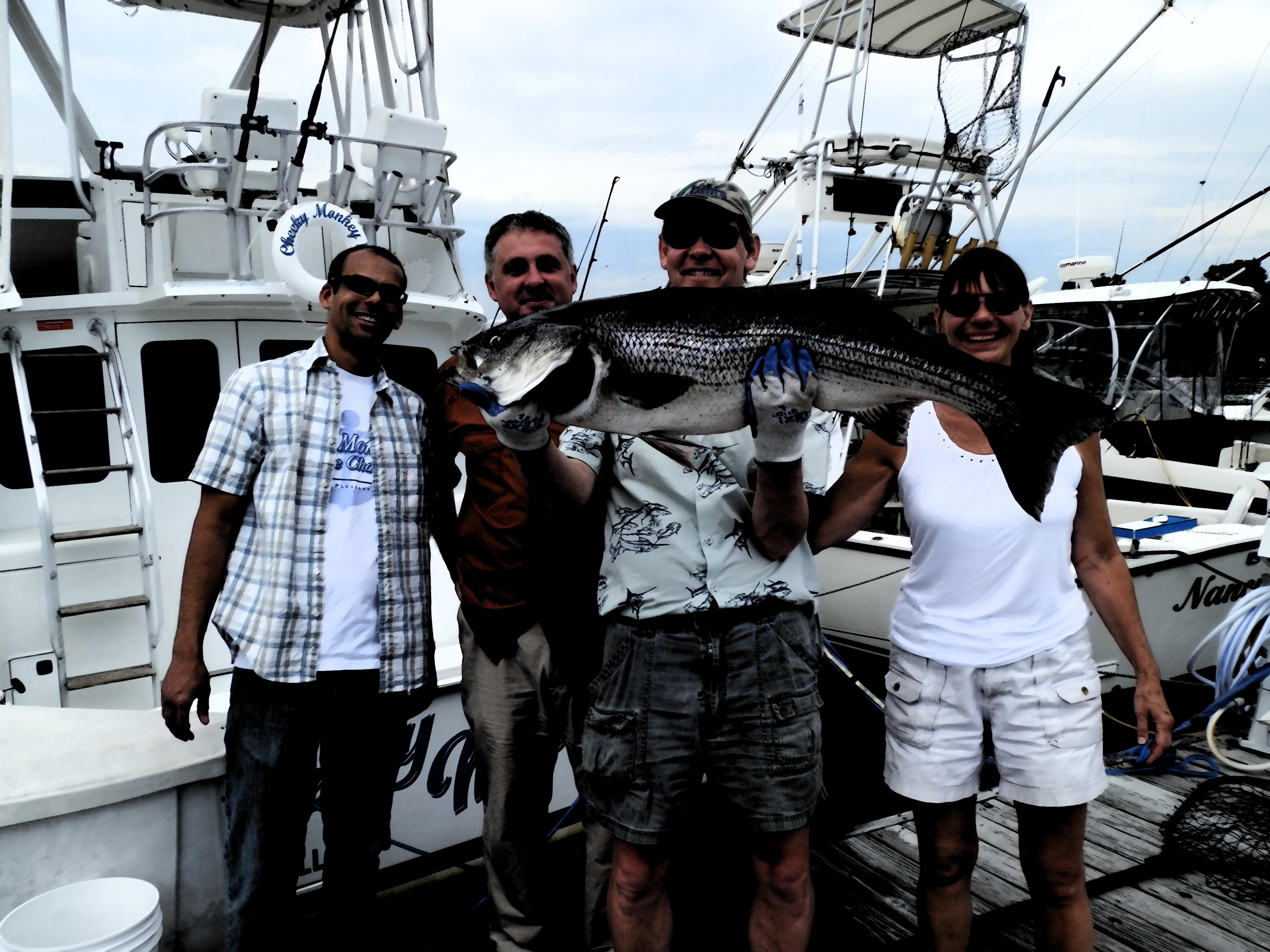 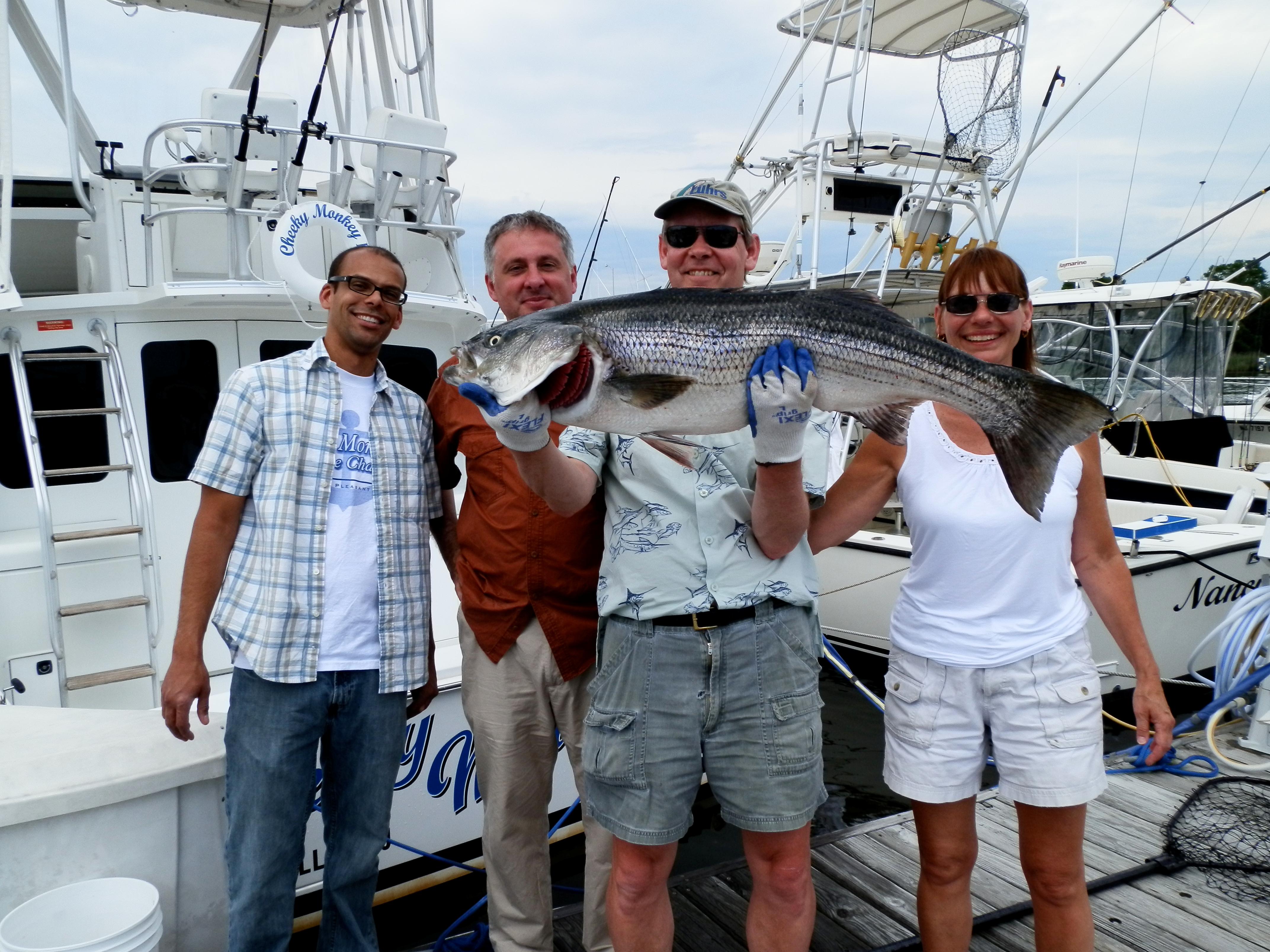 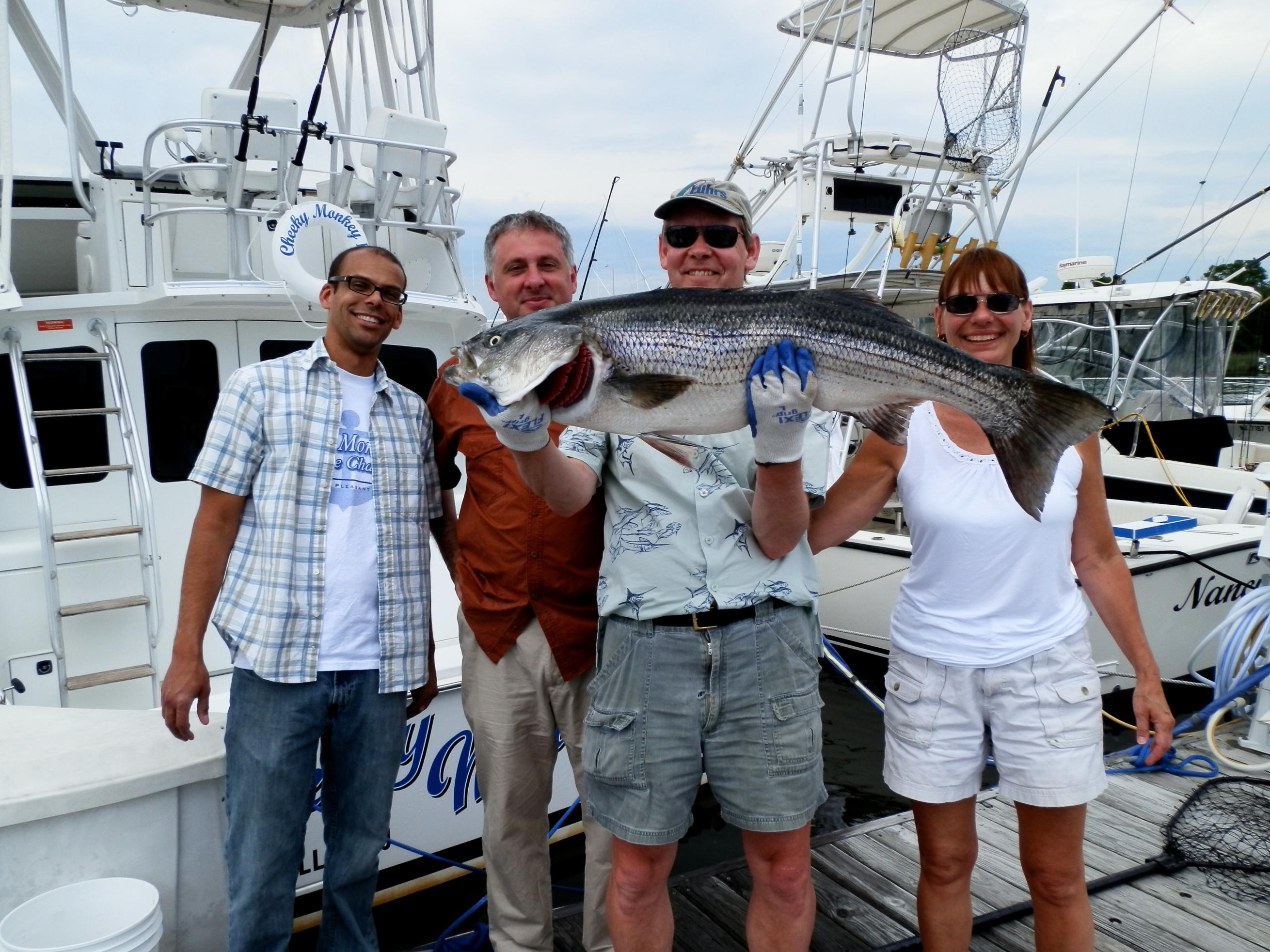 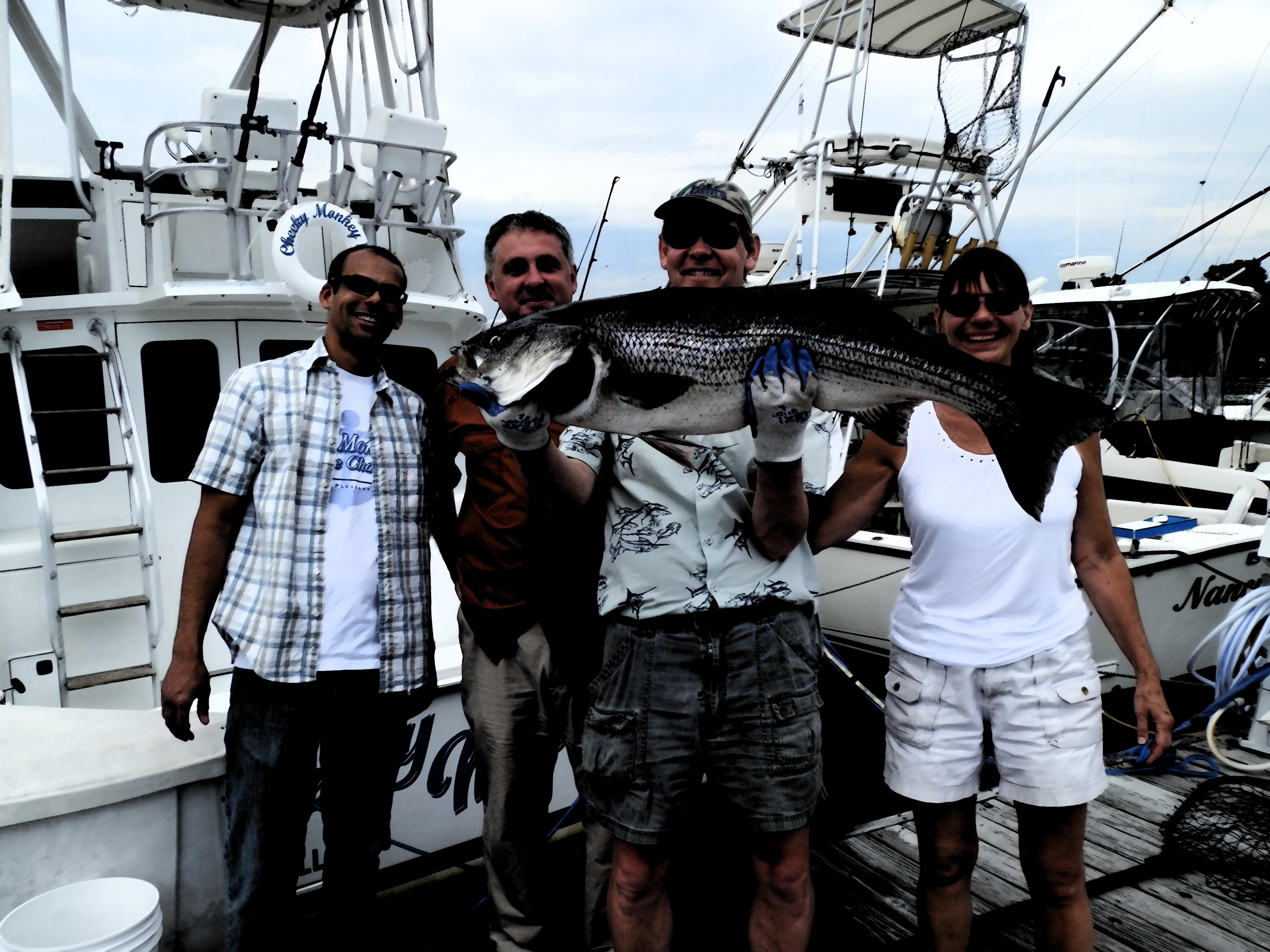 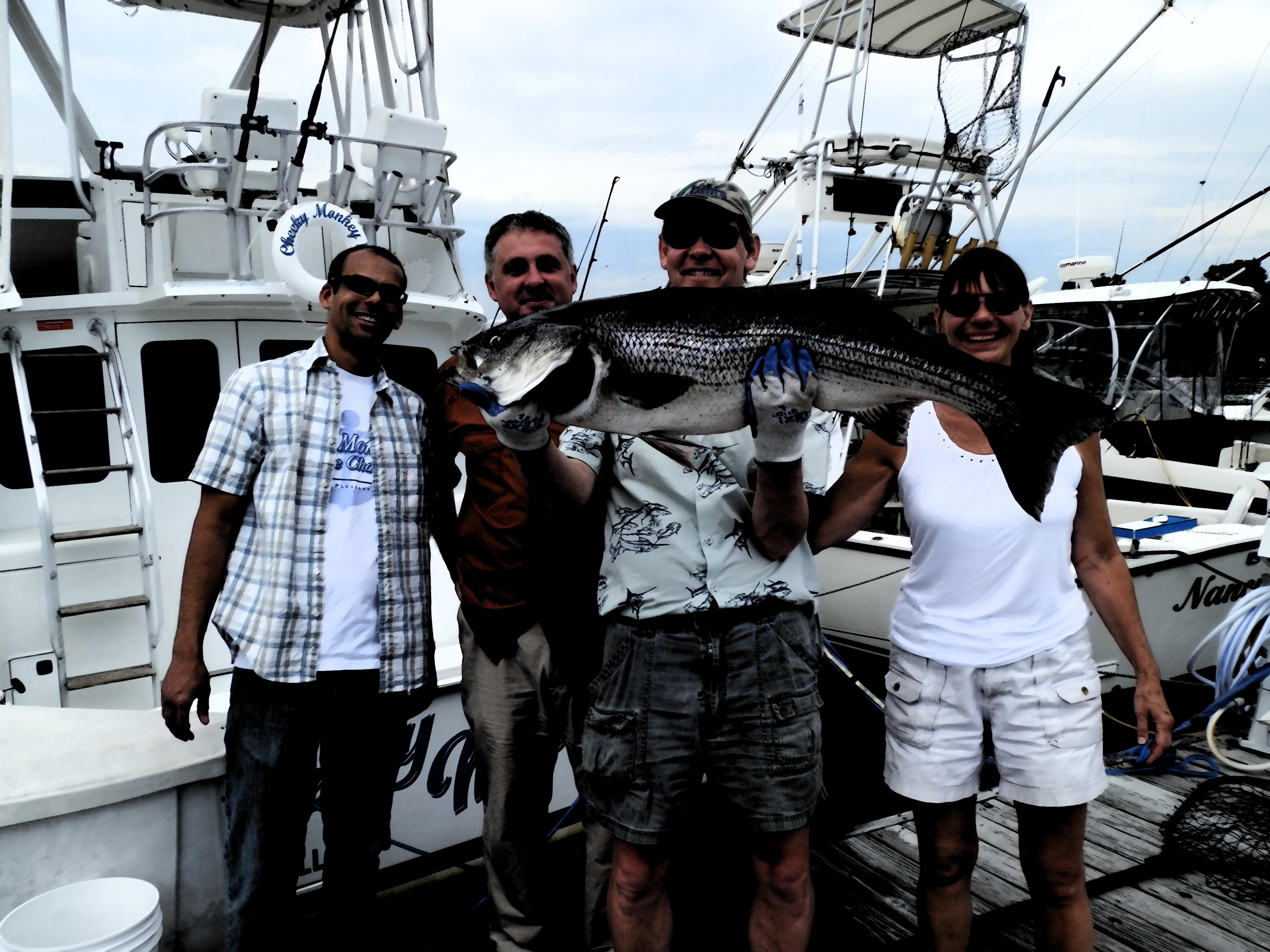 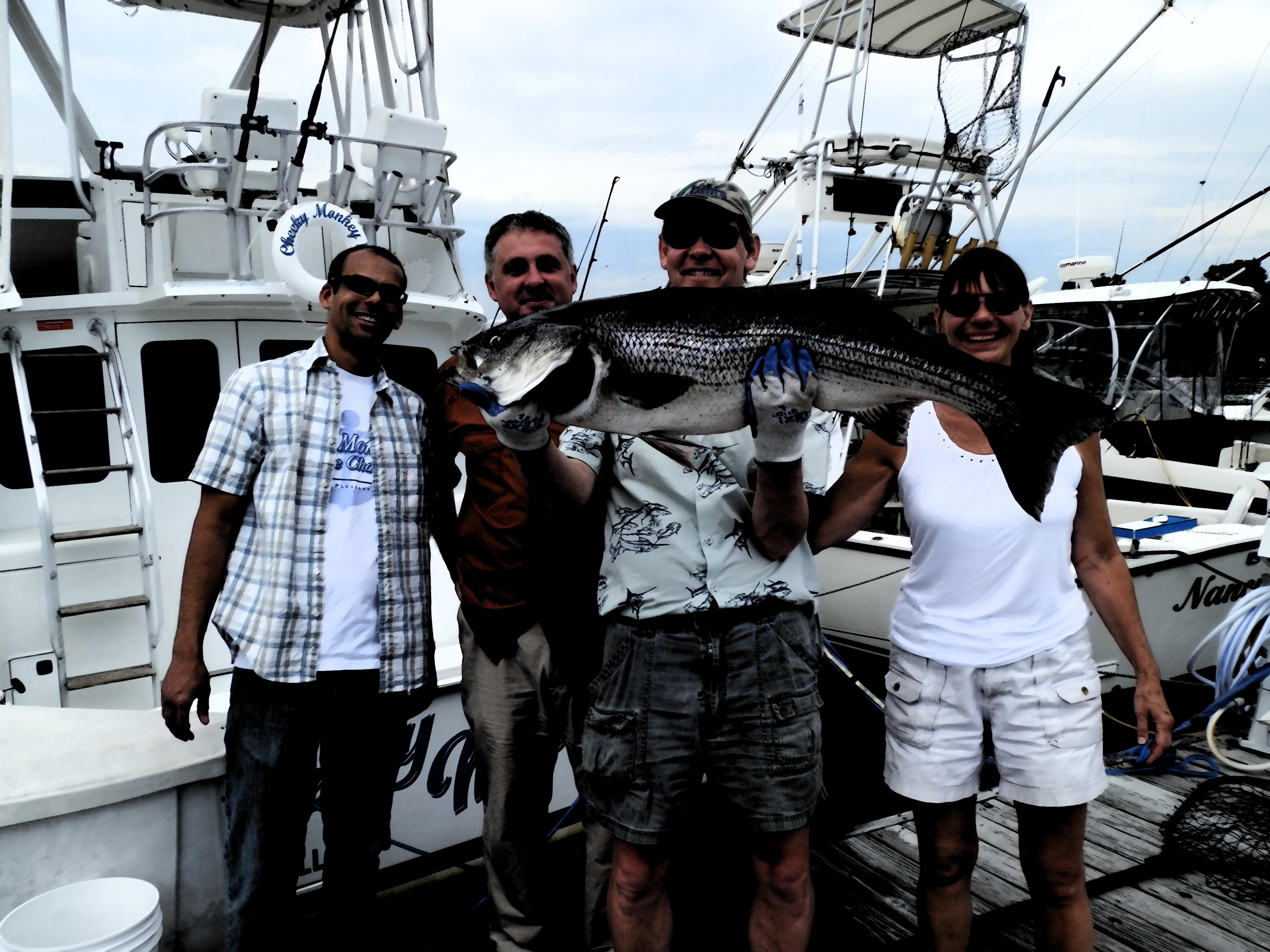 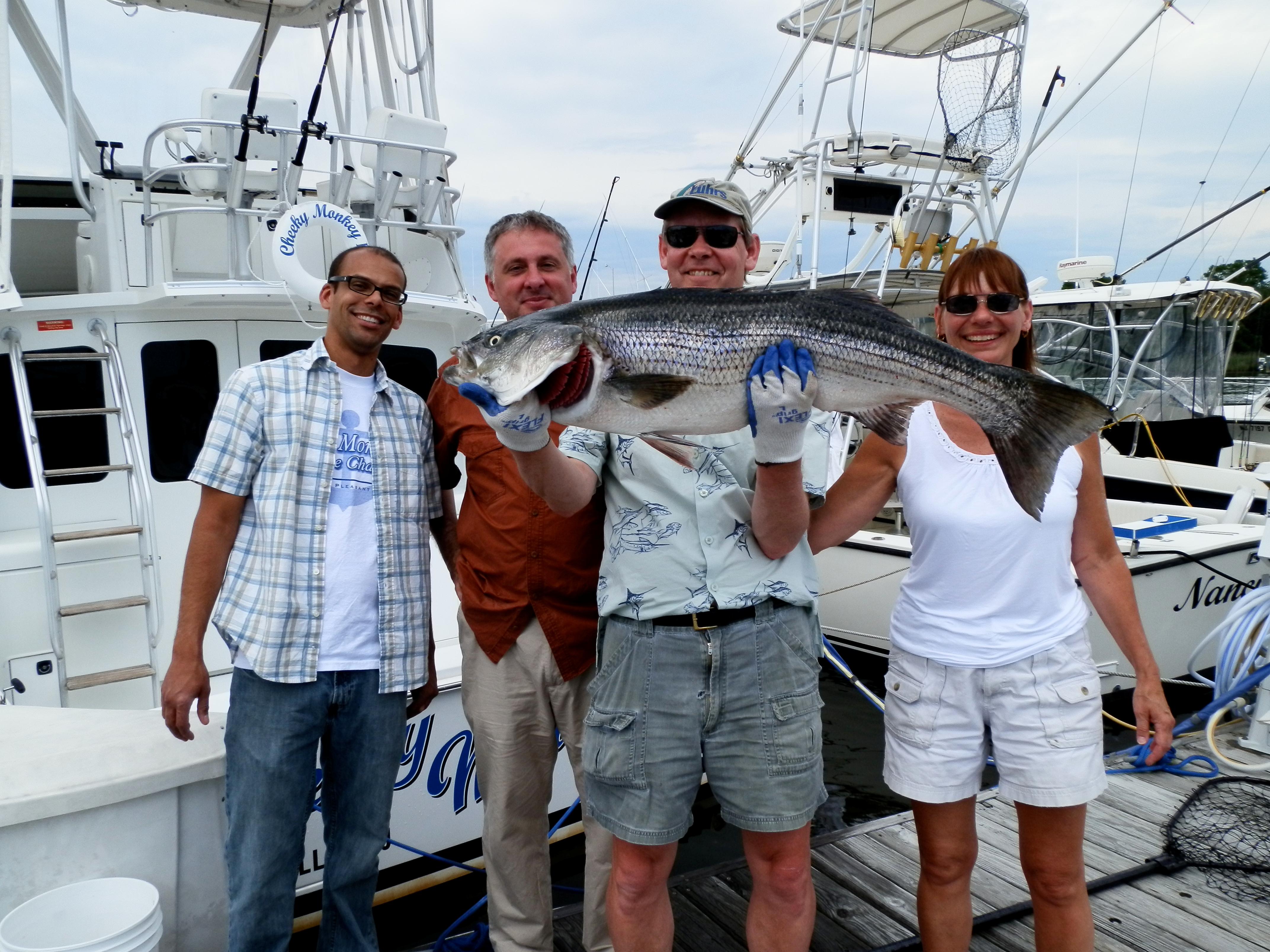 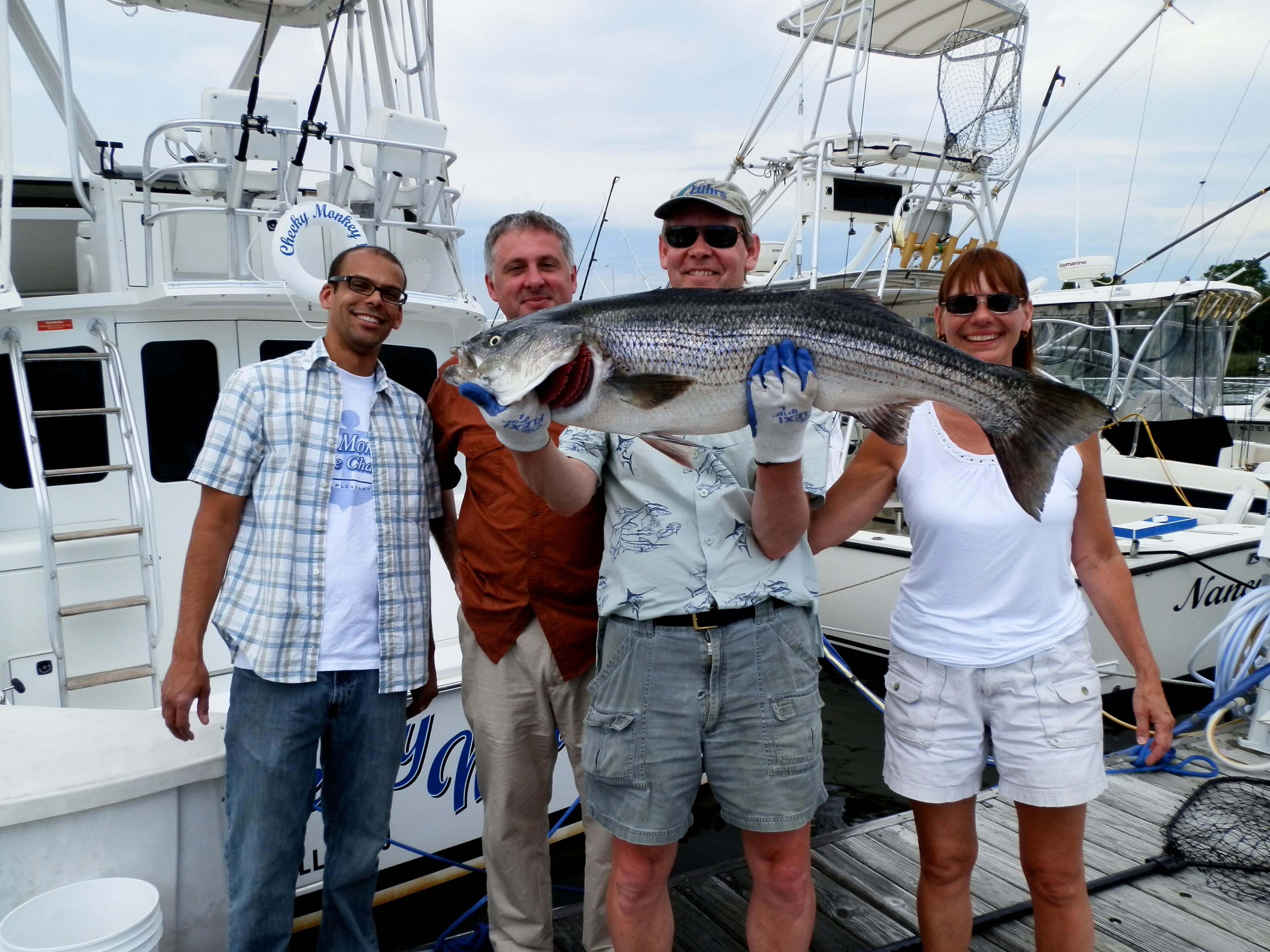 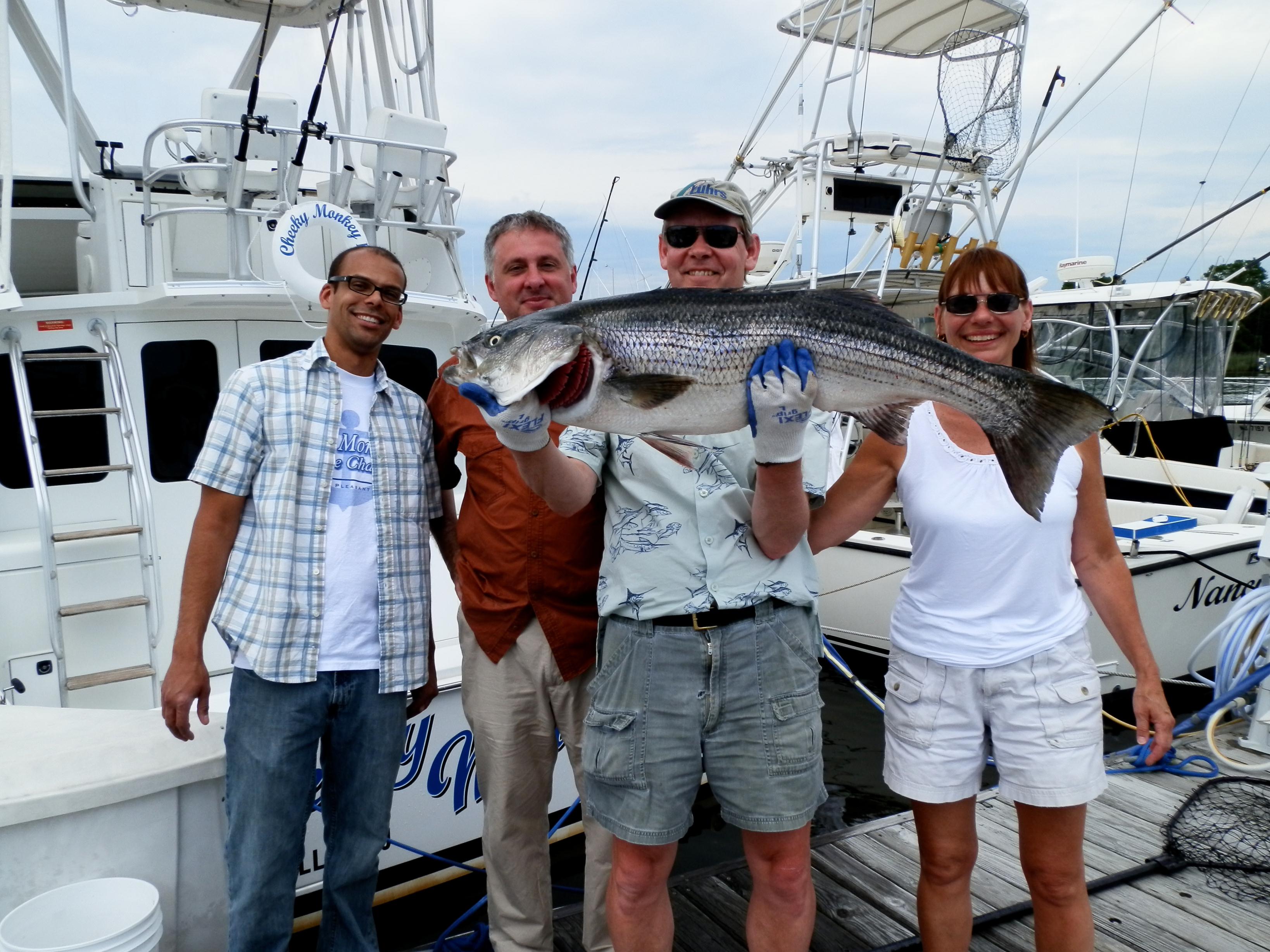 New Complexion Discovery
January 7, 13
4
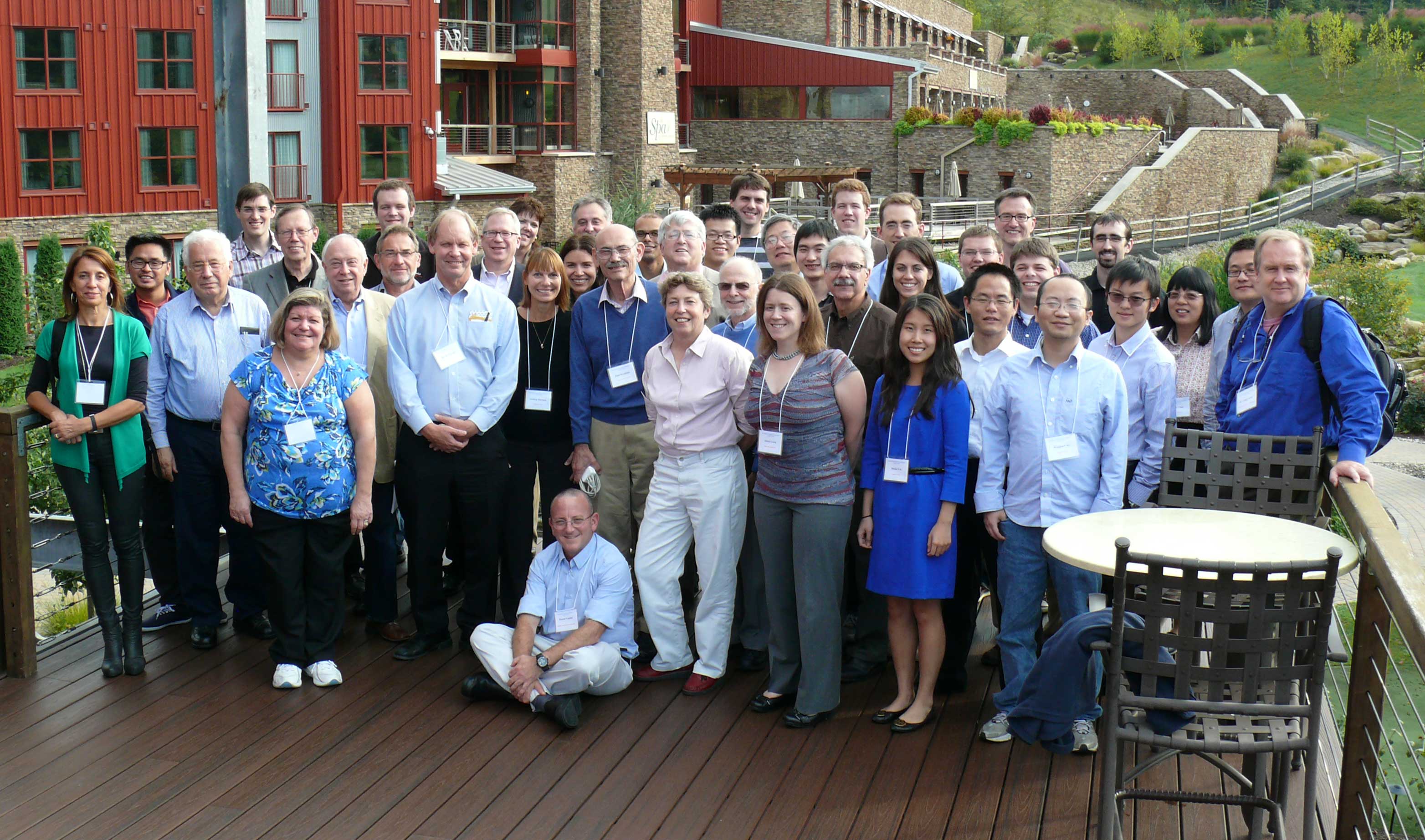 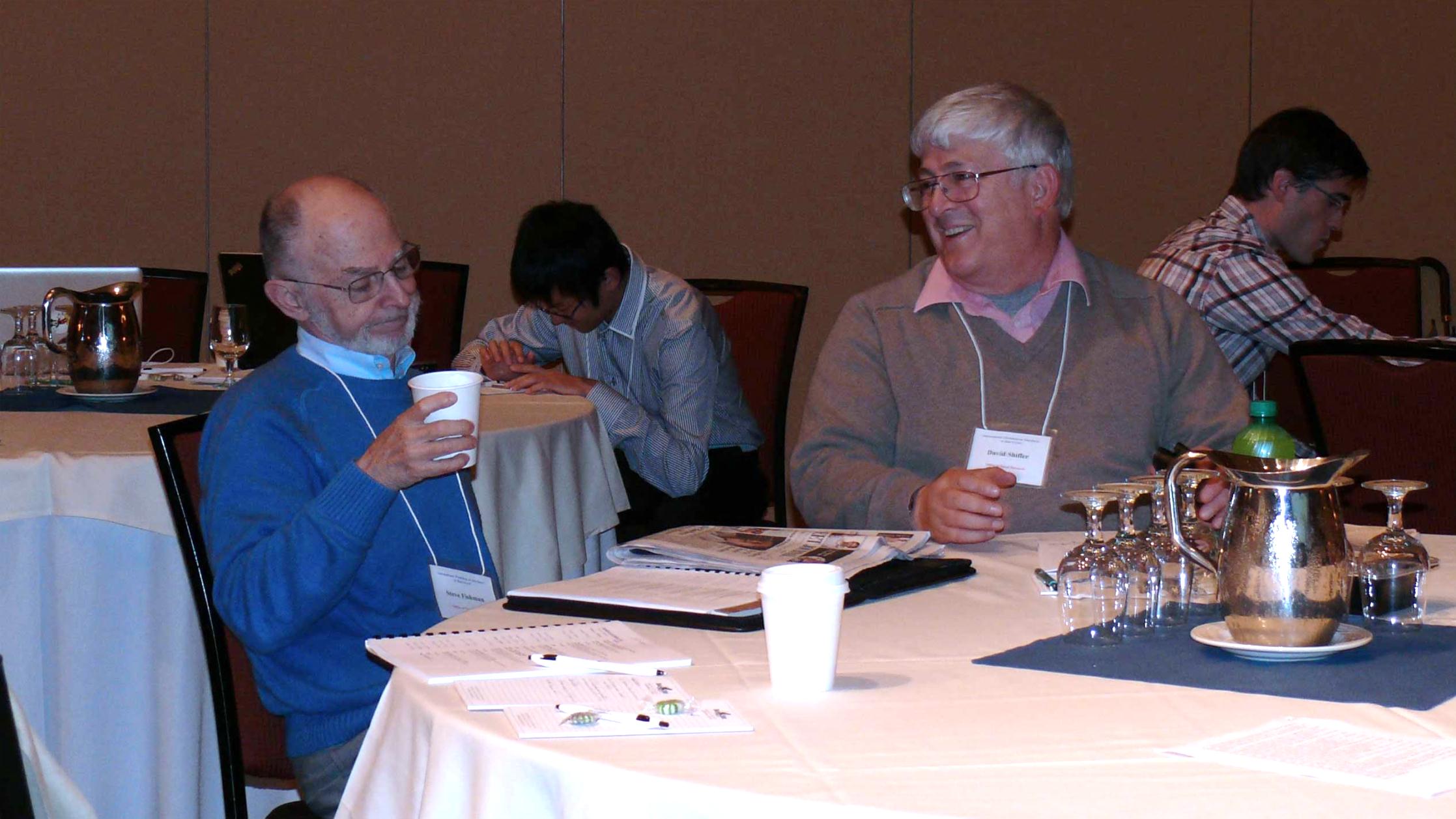 “… Finally, I want to thank you profusely for introducing me to Martin Harmer and suggesting that he extend an invitation to participate in the Bear Creek workshop.  The three days we spent together provided some of the most enlightening, productive and enjoyable scientific discussions that I've had the privilege of experiencing over the past five years!  If other conferences were only half as good as the Bear Creek workshop, we'd probably double the rate of progress in our community. “
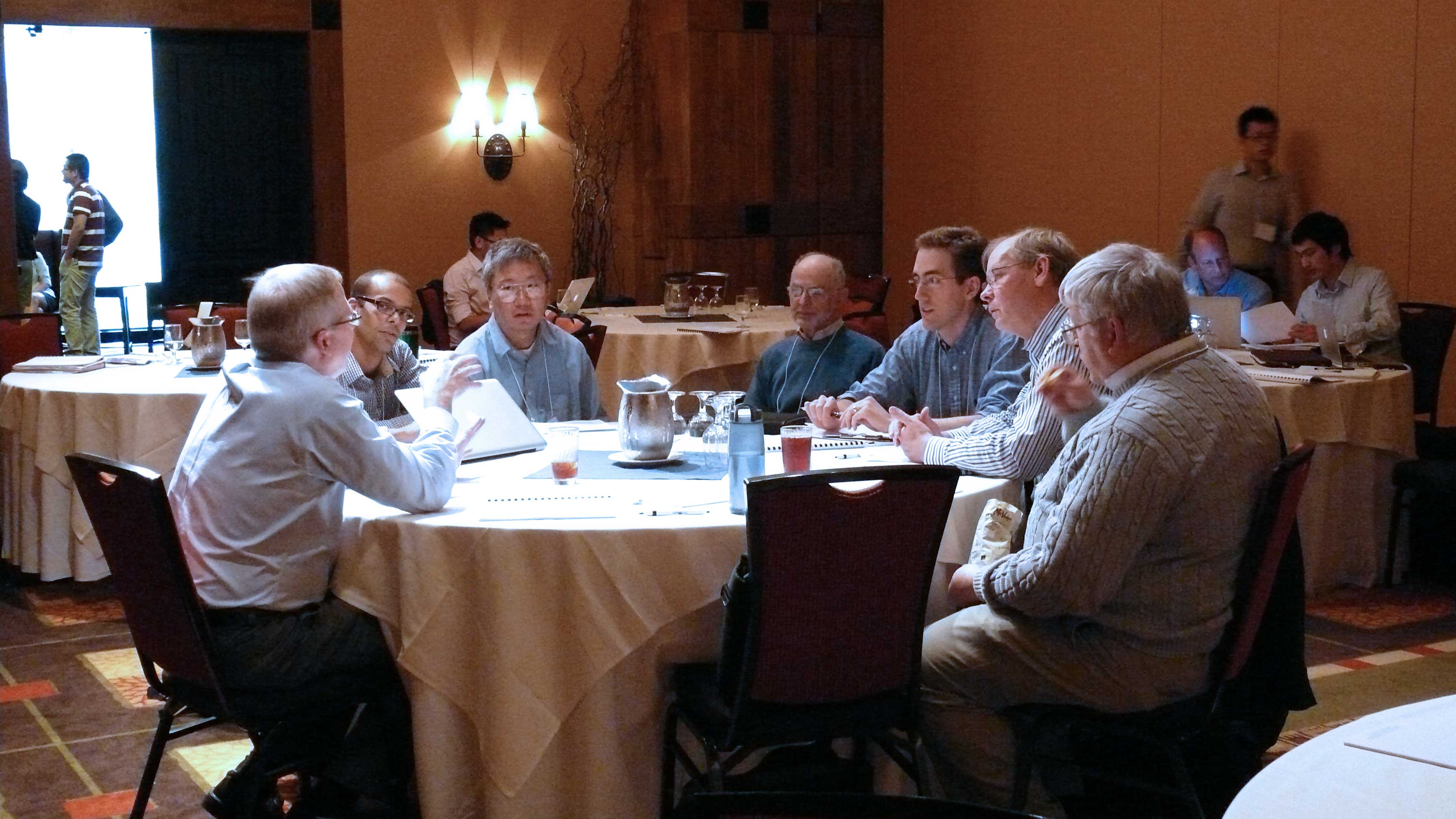 International Workshop on Interfaces at Bear Creek
October 2–5, 2012
January 7, 13
5
Complexion Concept is Catching On!
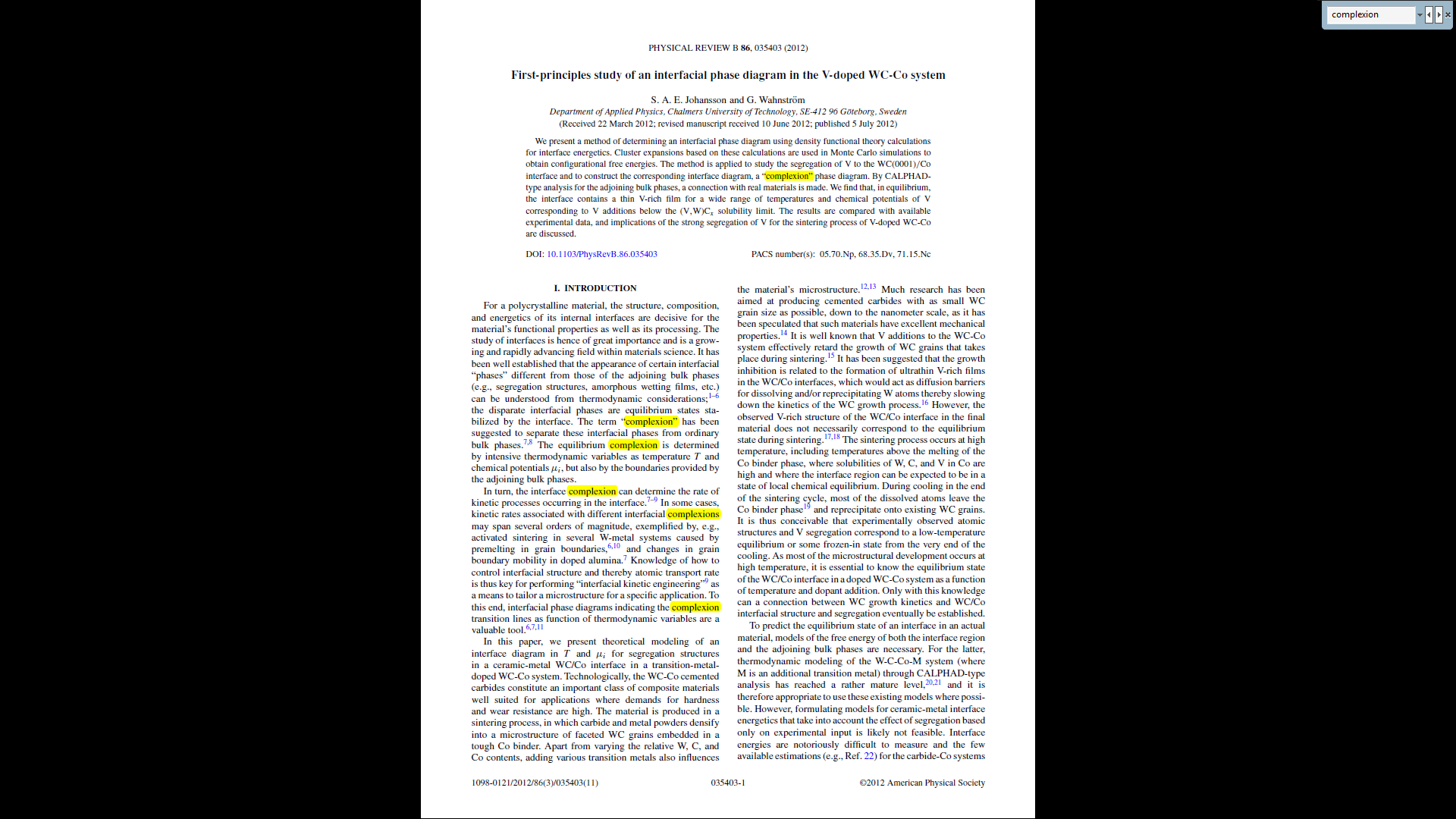 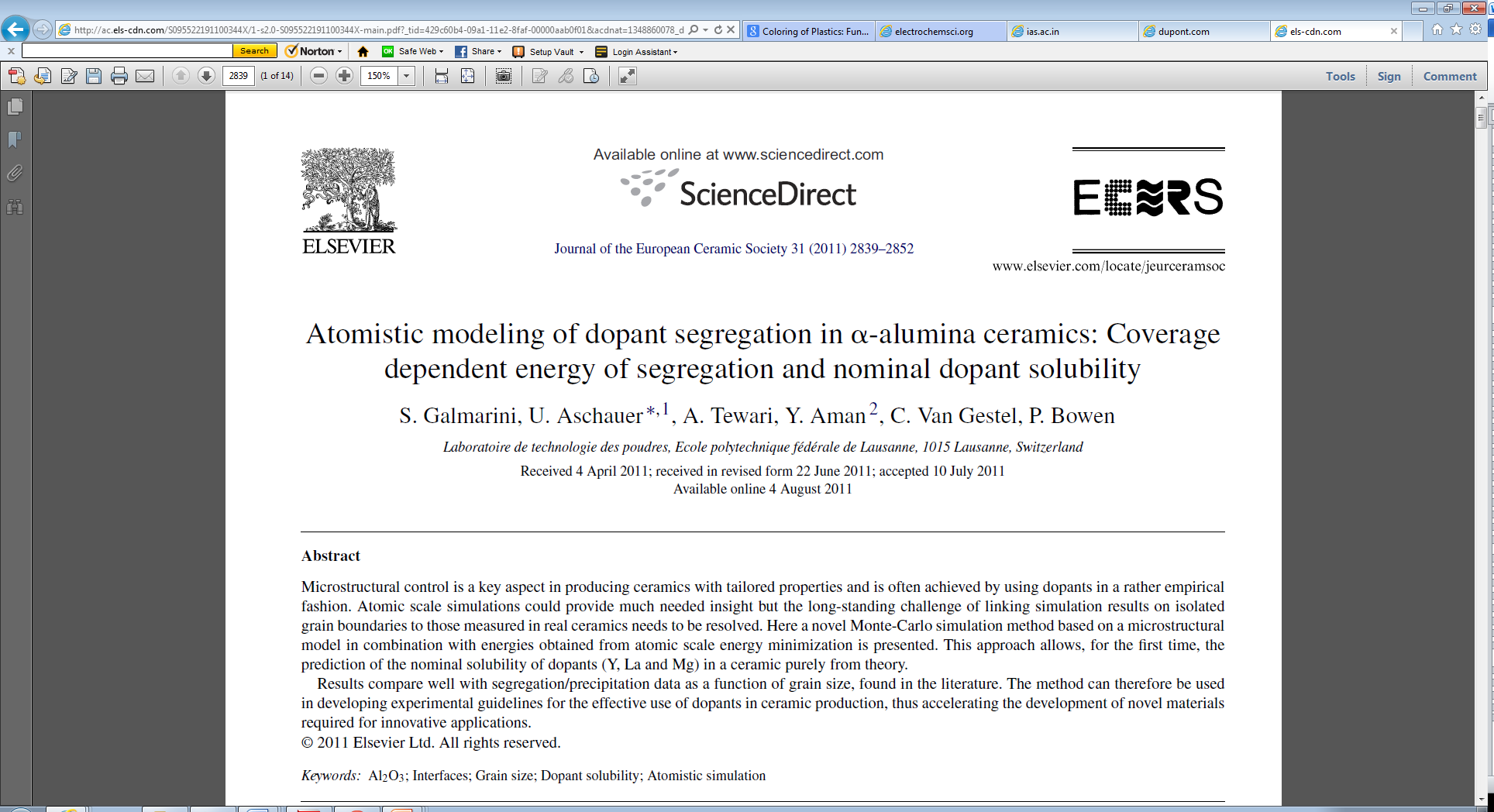 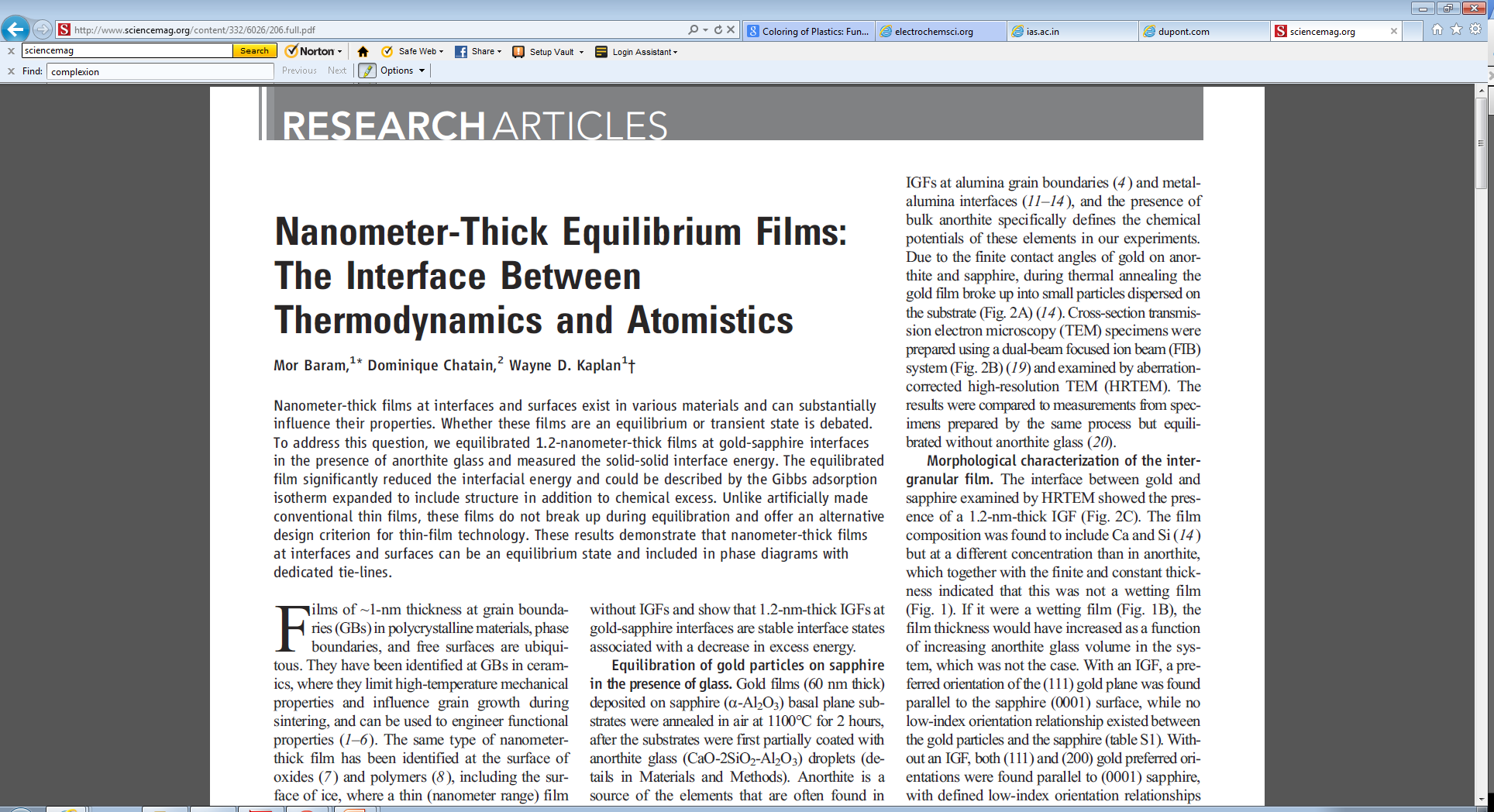 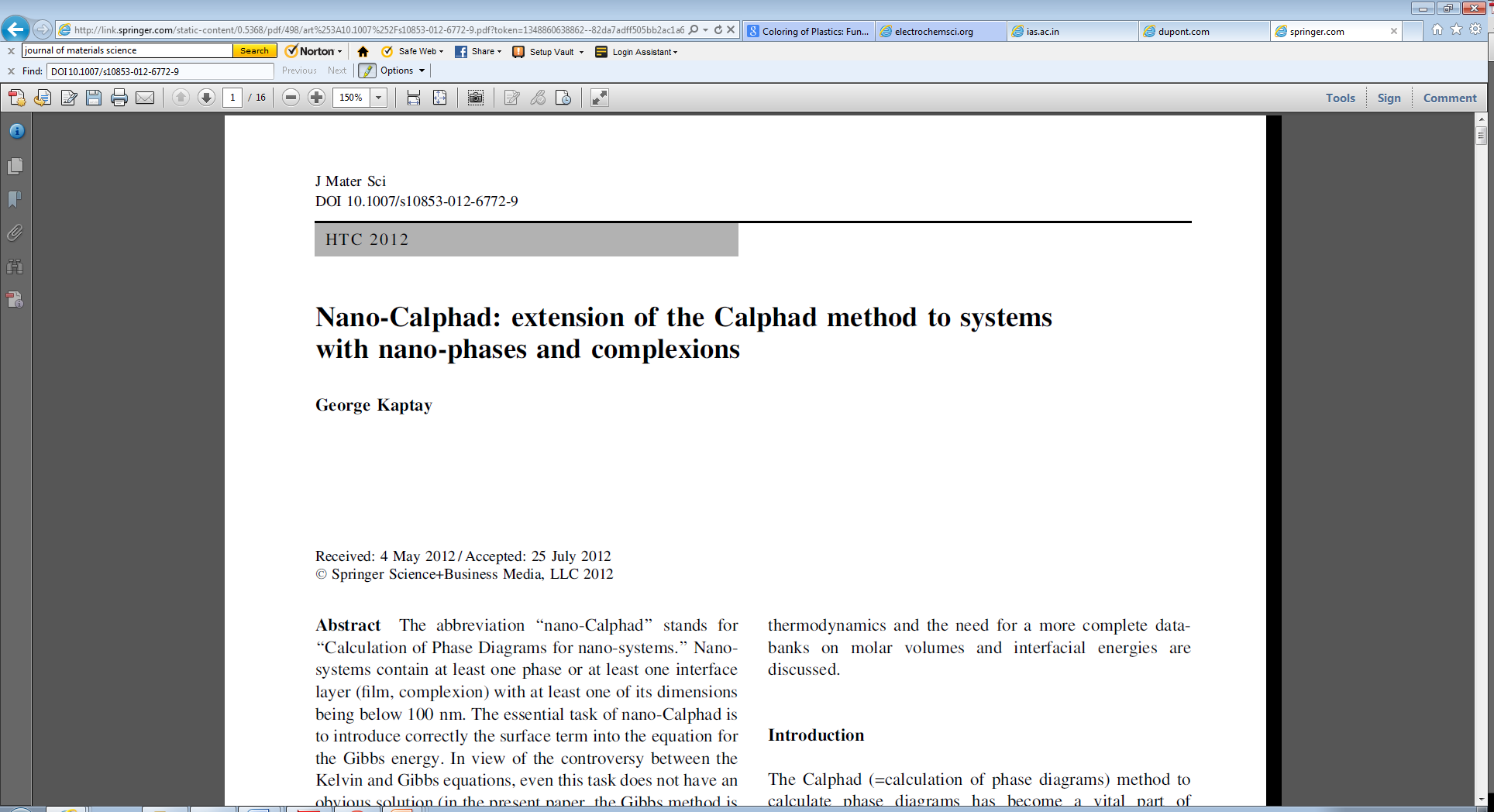 January 7, 13
6
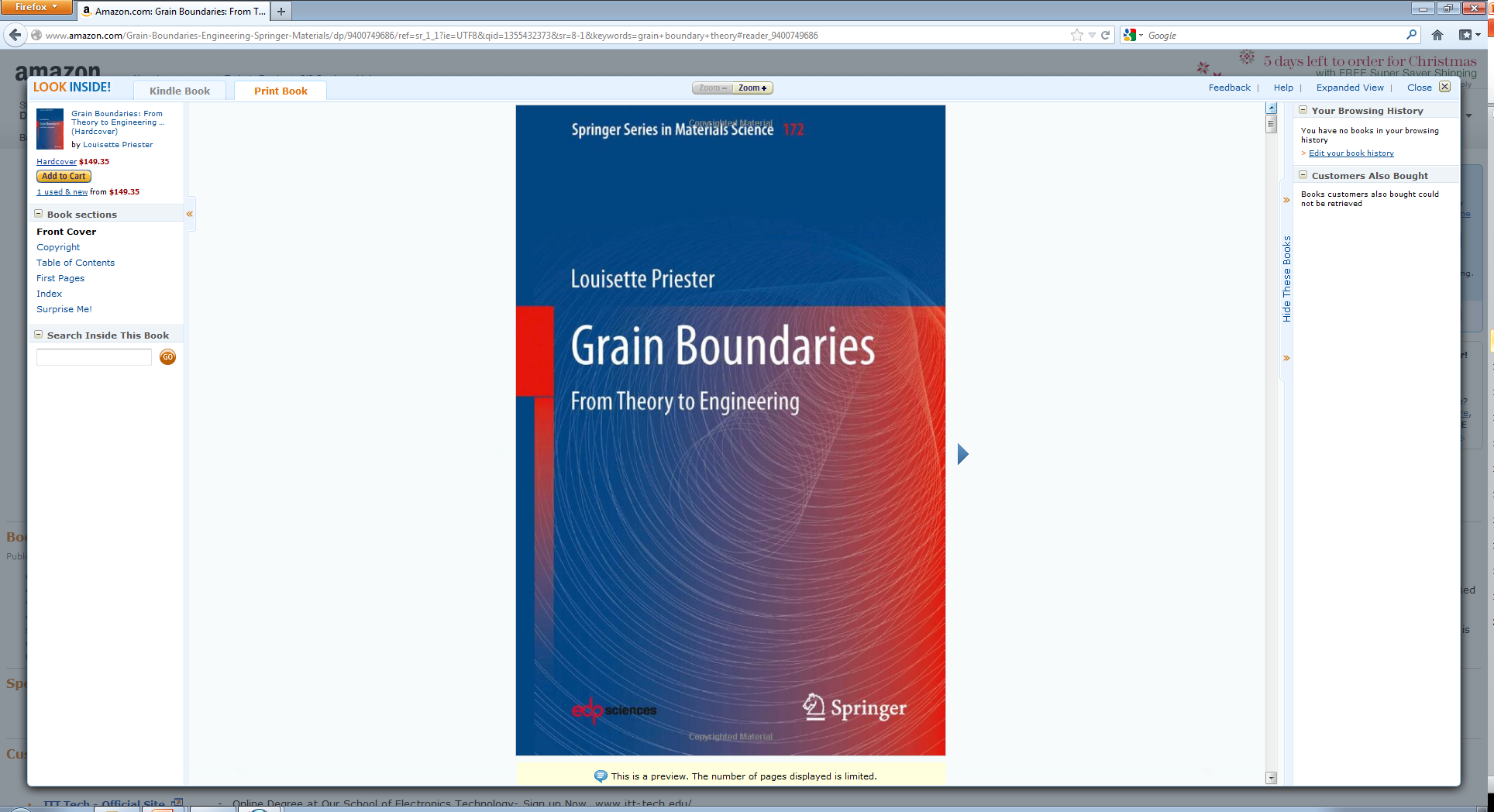 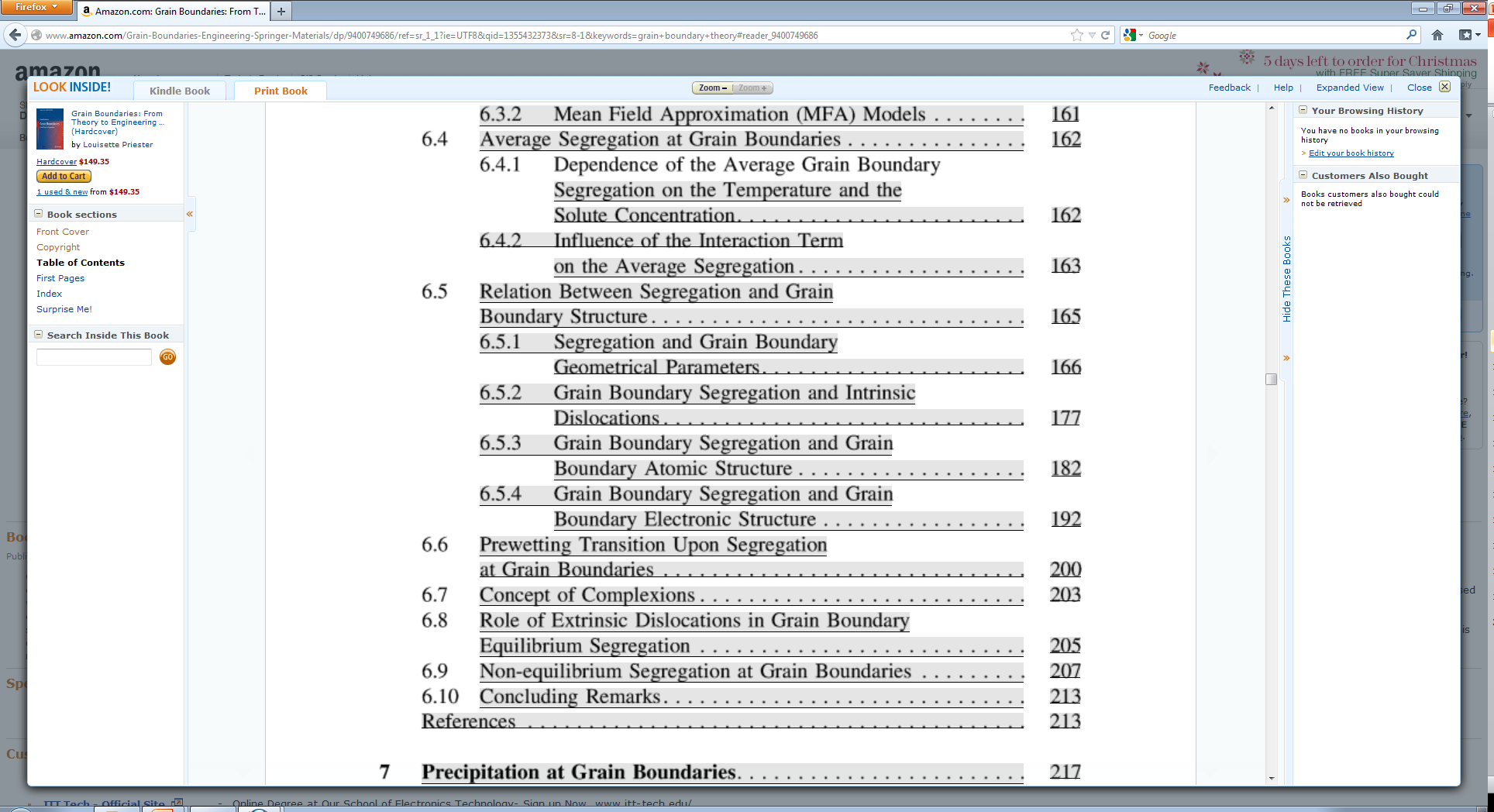 January 7, 13
7
MURI GBC Facilitation of Communication
Collective database of review meeting presentations, research updates, Bear Creek interactions, publications, and awards associated with MURI_GBC project, up to date
Cumulative research library of information informing the study of complexions_RefWorks  (BC meeting refs to be added Sp13 by student librarian, K. Muto)
Glossary of research terms added
Image gallery enhanced 
Future work: 
 Student-requested wiki for complexions  education
 Public website  to promote research interactions
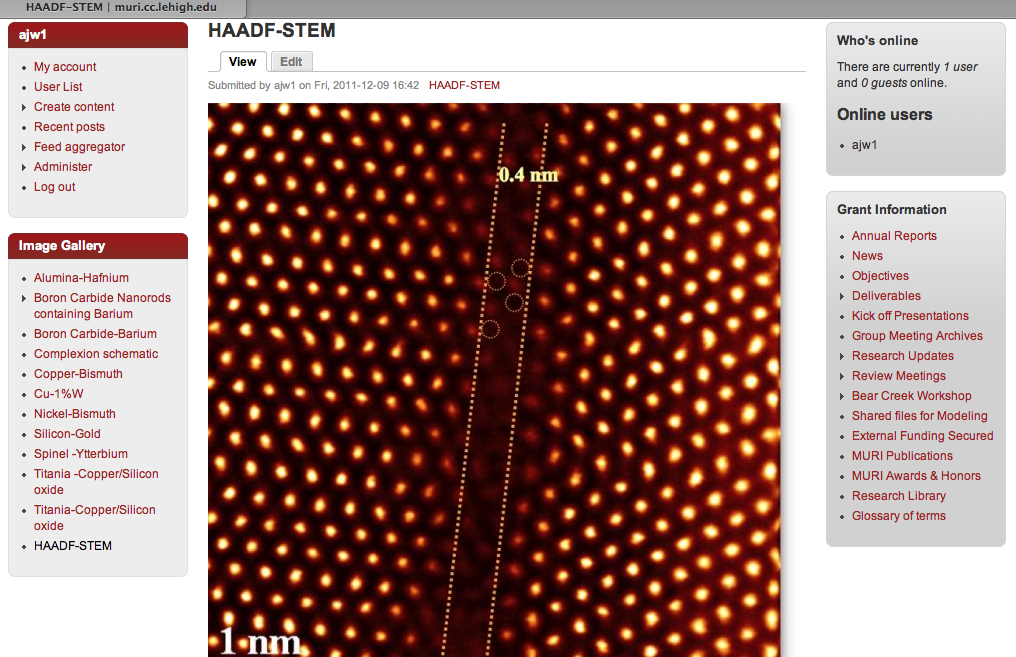 January 7, 13
8
MURI Publications to Date
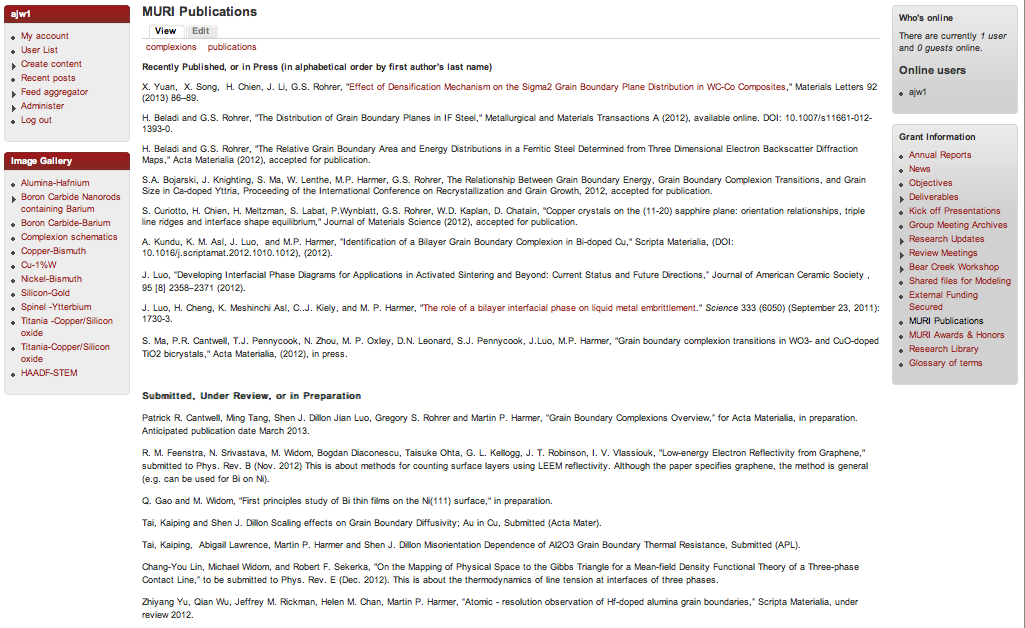 January 7, 13
9
Publications: Recently Published, or in Press
X. Yuan,  X. Song,  H. Chien, J. Li, G.S. Rohrer, "Effect of Densification Mechanism on the Sigma-2 Grain Boundary Plane Distribution in WC-Co Composites,," Materials Letters 92 (2013) 86–89. 
H. Beladi and G.S. Rohrer, "The Distribution of Grain Boundary Planes in IF Steel," Metallurgical and Materials Transactions A (2012), DOI: 10.1007/s11661-012-1393-0.
H. Beladi and G.S. Rohrer, "The Relative Grain Boundary Area and Energy Distributions in a Ferritic Steel Determined from Three Dimensional Electron Backscatter Diffraction Maps," Acta Materialia (2012), accepted for publication.
S.A. Bojarski, J. Knighting, S. Ma, W. Lenthe, M.P. Harmer, G.S. Rohrer, “The Relationship Between Grain Boundary Energy, Grain Boundary Complexion Transitions, and Grain Size in Ca-doped Yttria,” Proceeding of the International Conference on Recrystallization and Grain Growth, 2012, accepted for publication.
S. Curiotto, H. Chien, H. Meltzman, S. Labat, P.Wynblatt, G.S. Rohrer, W.D. Kaplan, D. Chatain, "Copper crystals on the (11-20) Sapphire Plane: Orientation Relationships, Triple Line Ridges and Interface Shape Equilibrium," Journal of Materials Science (2012), accepted for publication. 
A. Kundu, K. M. Asl, J. Luo,  and M.P. Harmer, "Identification of a Bilayer Grain Boundary Complexion in Bi-doped Cu," Scripta Materialia, (DOI: 0.1016/j.scriptamat.2012.1010.1012), (2012).
J. Luo, "Developing Interfacial Phase Diagrams for Applications in Activated Sintering and Beyond: Current Status and Future Directions, " Journal of American Ceramic Society , 95 [8] 2358–2371 (2012).
J. Luo, H. Cheng, K. Meshinchi Asl, C..J. Kiely, and M. P. Harmer, "The Role of a Bilayer Interfacial Phase on Liquid Metal Embrittlement," Science 333 (6050) (September 23, 2011): 1730-3.
S. Ma, P.R. Cantwell, T.J. Pennycook, N. Zhou, M. P. Oxley, D.N. Leonard, S.J. Pennycook, J.Luo, M.P. Harmer, "Grain Boundary Complexion Transitions in WO3- and CuO-doped TiO2 Bicrystals," Acta Materialia, (2012), in press.
January 7, 13
10
Publications:Submitted, Under Review, or in Preparation
Patrick R. Cantwell, Ming Tang, Shen J. Dillon Jian Luo, Gregory S. Rohrer and Martin P. Harmer, "Grain Boundary Complexions Overview," for Acta Materialia, in preparation.   Anticipated publication date March 2013.

R. M. Feenstra, N. Srivastava, M. Widom, Bogdan Diaconescu, Taisuke Ohta, G. L. Kellogg, J. T. Robinson, I. V. Vlassiouk, "Low-energy Electron Reflectivity from Graphene," submitted to Phys. Rev. B (Nov. 2012) This is about methods for counting surface layers using LEEM reflectivity. Although the paper specifies graphene, the method is general (e.g. can be used for Bi on Ni).
Q. Gao and M. Widom, "First principles study of Bi thin films on the Ni(111) surface," in preparation.
Tai, Kaiping and Shen J. Dillon, "Scaling effects on Grain Boundary Diffusivity; Au in Cu," Submitted (Acta Mater).
Tai, Kaiping,  Abigail Lawrence, Martin P. Harmer and Shen J. Dillon, "Misorientation Dependence of Al2O3 Grain Boundary Thermal Resistance,"  Submitted to Applied Physics Letters
Chang-You Lin, Michael Widom, and Robert F. Sekerka, "On the Mapping of Physical Space to the Gibbs Triangle for a Mean-field Density Functional Theory of a Three-phase Contact Line," to be submitted to Phys. Rev. E (Dec. 2012). This is about the thermodynamics of line tension at interfaces of three phases.
Zhiyang Yu, Qian Wu, Jeffrey M. Rickman, Helen M. Chan, Martin P. Harmer, "Atomic - resolution observation of Hf-doped alumina grain boundaries," Scripta Materialia, under review 2012.
W. Cao, A. Kundu, Z.Yu, M.P. Harmer, and R. P. Vinci, " Direct correlations between fracture toughness and grain boundary segregation behavior in Magnesium Aluminate Spinels,"  to be submitted to Applied Physics Letters
January 7, 13
11
Awards
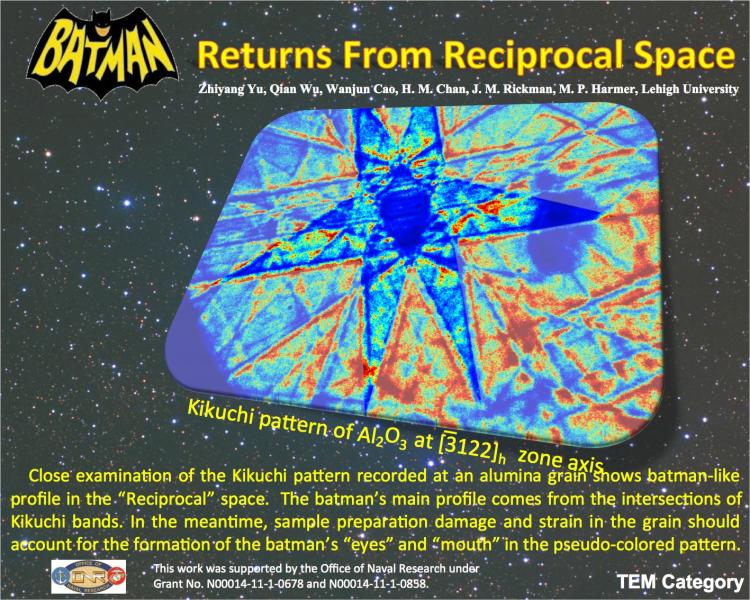 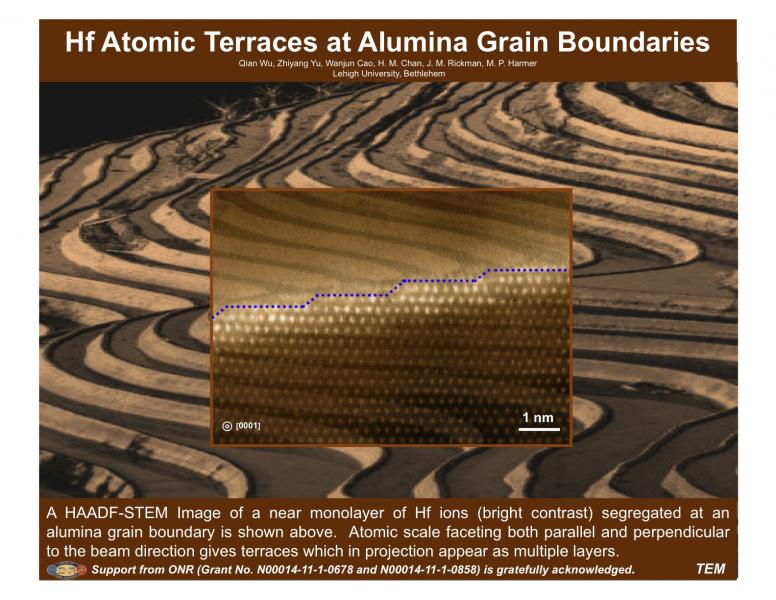 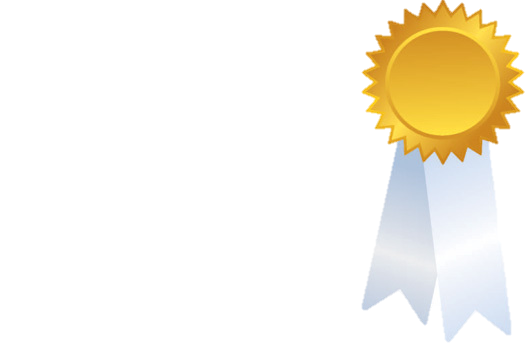 2nd
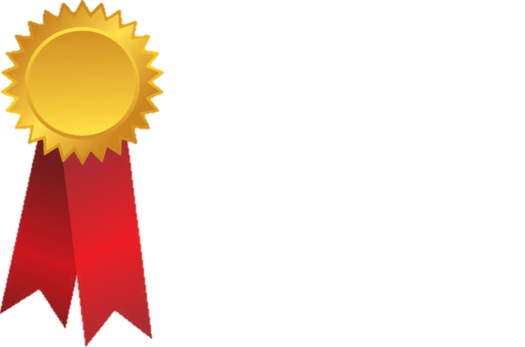 1st
TEM category in the Ceramographic Awards at the MS & T conference in Pittsburgh, Oct. 2012
January 7, 13
12
Leveraging the MURI: Additive Manufacturing
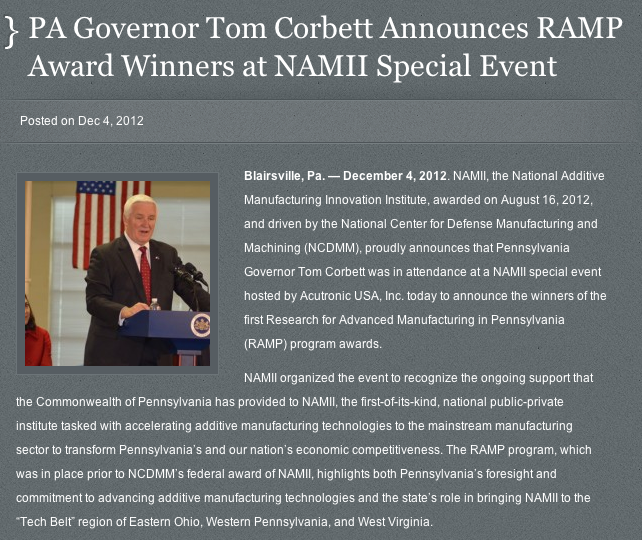 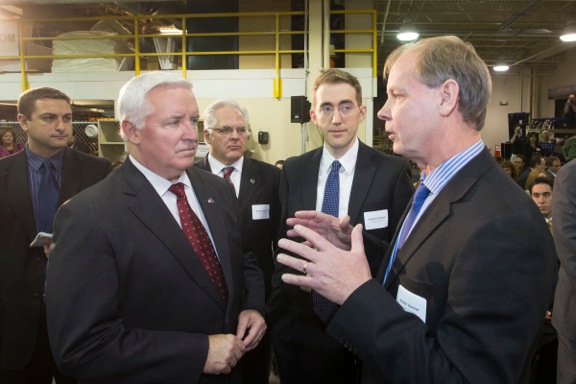 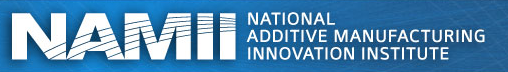 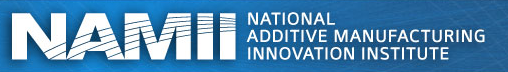 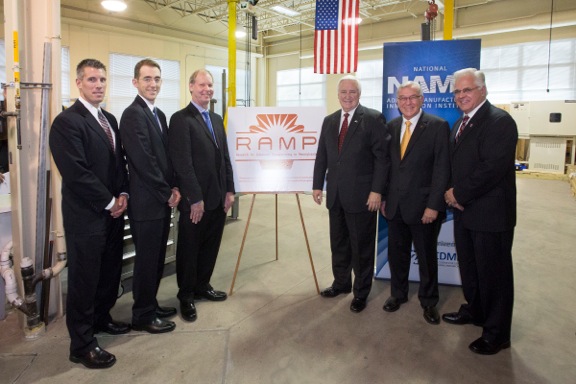 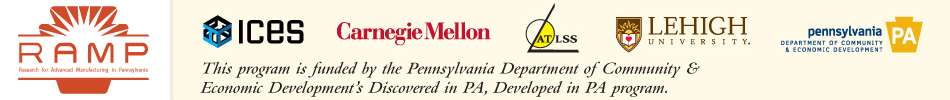 http://namii.org/2012/12/04/pennsylvania-governor-tom-corbett-announces-ramp-award-winners-at-namii-special-event/
January 7, 13
13
[Speaker Notes: RAMP awards announced on December 4th
RAMP = Research for Advanced Manufacturing in Pennsylvania
Joint project between Lehigh and Paramount Industries on TiO2-polymer nanocomposites, to improve mechanical properties and thermal conductivity
Complexion engineering will be used to make TiO2 compatible with polymer]
Leveraging the MURI: Additive Manufacturing
2013 DURIP
“A Powder Bed Additive Manufacturing System for Direct Laser Sintering”
Phenix Systems PXS Additive Manufacturing System
Collaboration with GE to increase speed of DLS  ceramics 
Complexions engineering may hold the key to DLS of ceramics
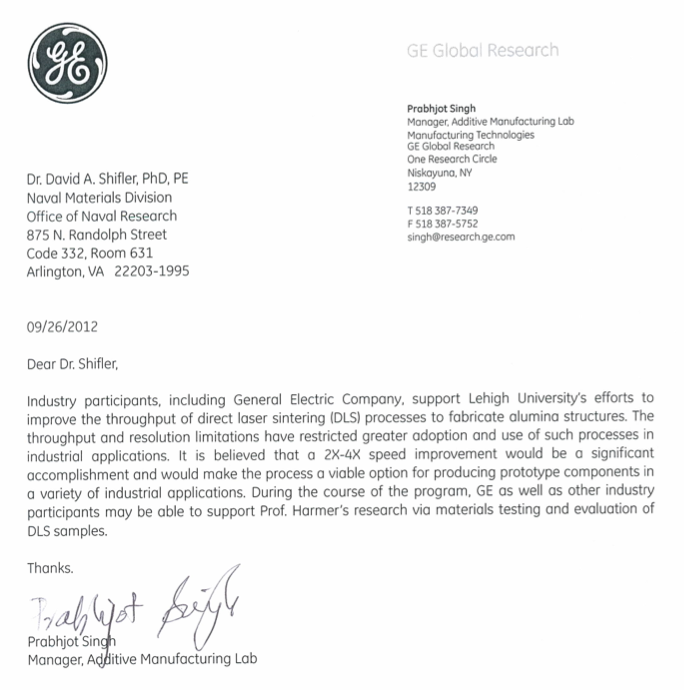 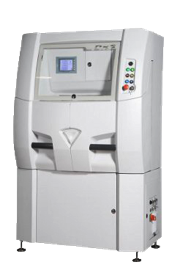 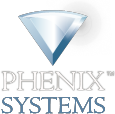 Phenix Systems PXS
January 7, 13
14
[Speaker Notes: The PXS is a research-scale direct laser sintering system
We plan to study the kinetics of laser sintering
We will apply “complexions engineering” to increase the speed of this important manufacturing method
GE parternship/collaboration]
Leveraging the MURI: Partnerships
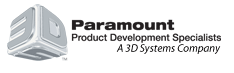 U.S. Army ARDEC

Nanocrystalline W for penetrators
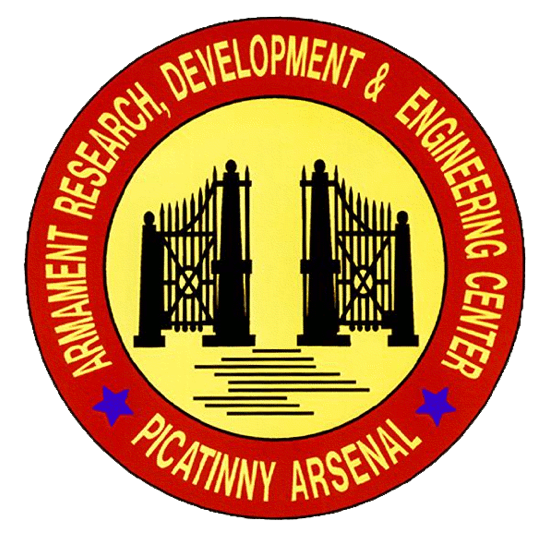 Paramount Industries
Additive manufacturing (RAMP/NAMII)
Almatis

Al2O3 powder development
General Electric

Additive Manufacturing (DURIP, possibly NAMII)
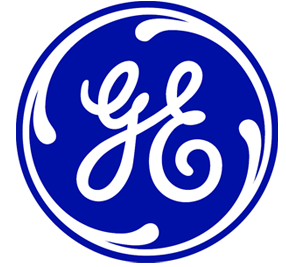 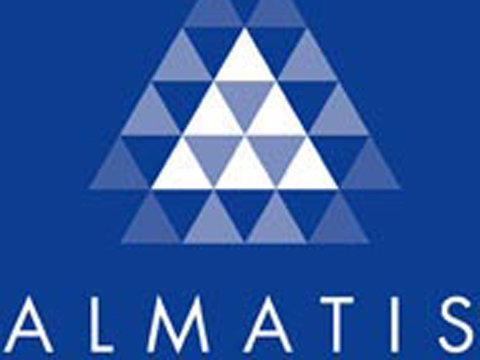 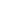 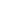 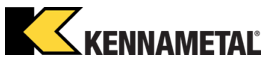 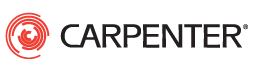 Advanced cutting tool and coating manufacturing
Advanced alloy development
January 7, 13
15
[Speaker Notes: Top 4 = CURRENT partnerships
Bottom 2 = POTENTIAL partnership]
Materials Systems and Rationale
* Christopher Schuh’s research work at MIT
January 7, 13
16
[Speaker Notes: The choice of systems represents a balance of several factors –, hosts with different types of bonding  (metals vs ceramics) and strengths of bonding (Ni vs Cu) suitability to characterization (e.g. high Z) and atomistic modeling (need potentials), favor classes of systems which can represent a wide range of behaviors of engineering relevance to the Navy.  Based upon that the primary systems which will be studied most comprehensively will be Ni and Cu based alloys and alumina based composites.  Other systems will be studied but not as comprehensively.  Will conduct exploratory studies on new classes of systems – investigate prospects for creating materials with new/improved properties (B4C).

4 metal systems, 3 ceramic systems, 2 ceramic/metal systems]
Liquid Metal Embrittlement: Ni-Bi
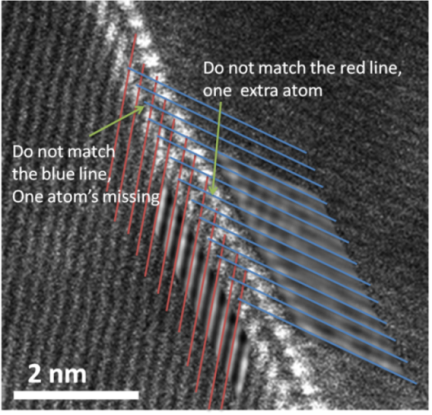 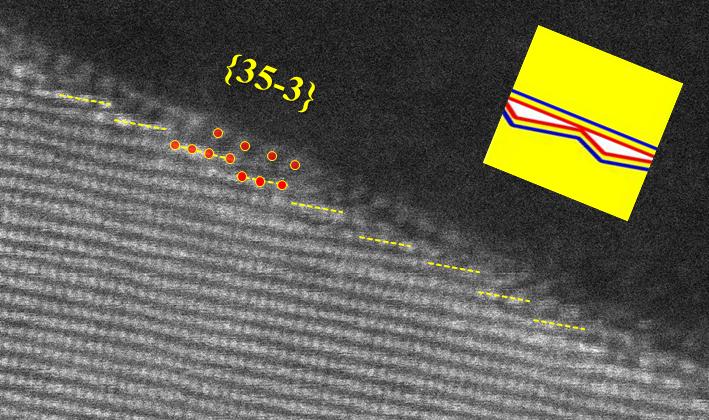 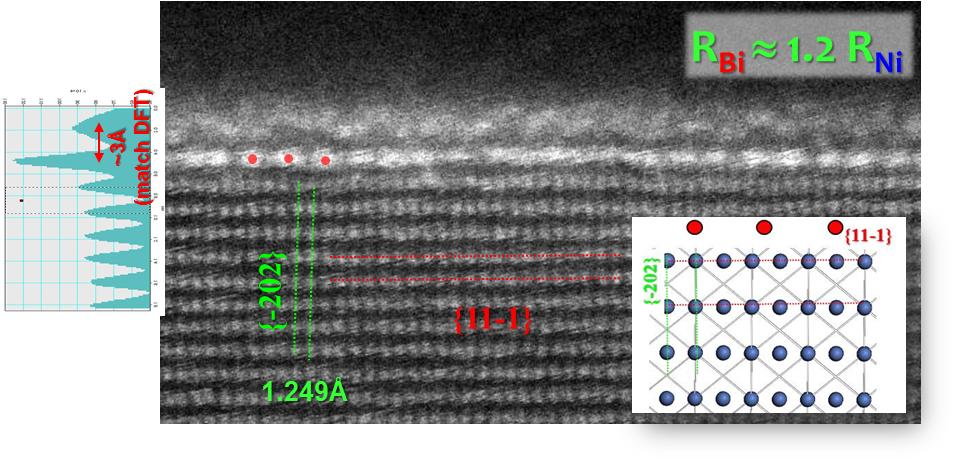 Strong Ni-Bi:	½|ENi-Ni| + ½|EBi-Bi| < |ENi-Bi| 
Weak Bi-Bi:	|EBi-Bi| << |ENi-Ni|
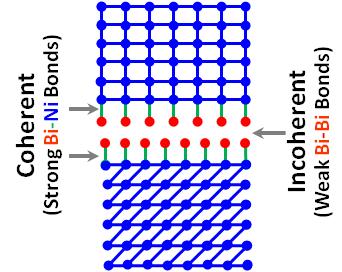 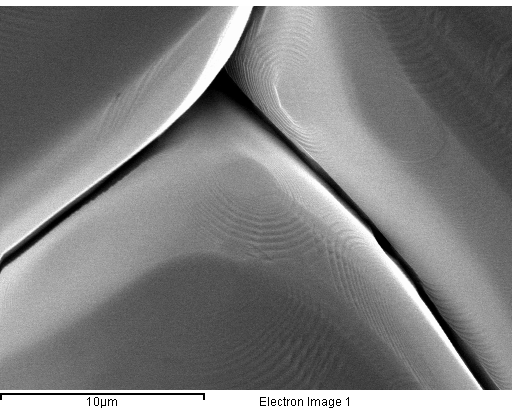 Deep Groove
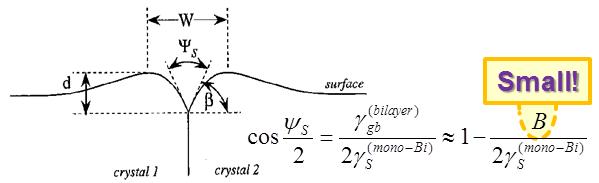 2 adsorbed Bi layers are weakly bonded
Sample Preparation/Thermodynamic Modelling: Clemson University 
Electron Microscopy: Lehigh University
AFM: Carnegie Mellon University
January 7, 13
17
First Principles Calculation
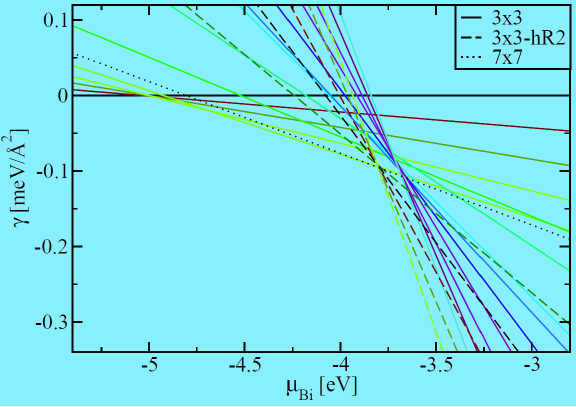 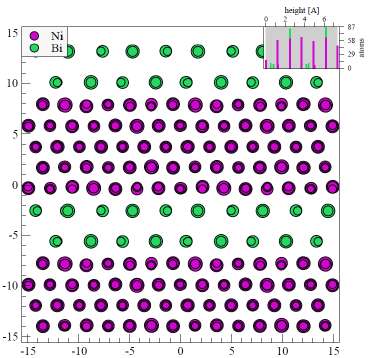 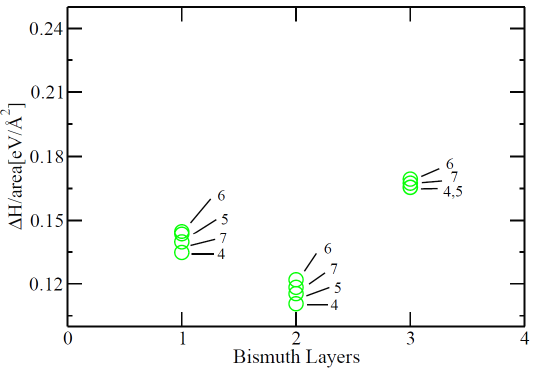 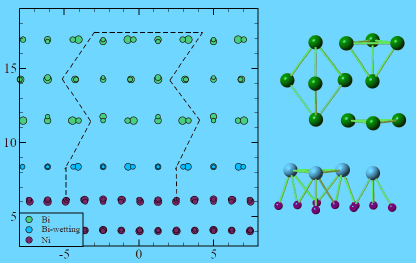 Bismuth Films on Ni (111) Surface: Carnegie Mellon University
Bismuth Films in Bulk Nickel: Carnegie Mellon University
January 7, 13
18
Atomic Level Modelling & Simulations
S5 Grain Boundary (Ni) 36.90 twist boundary
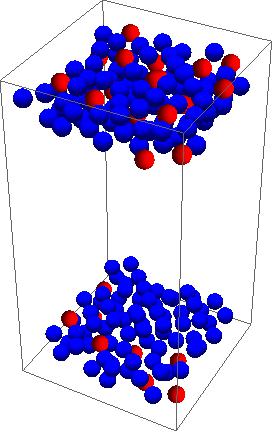 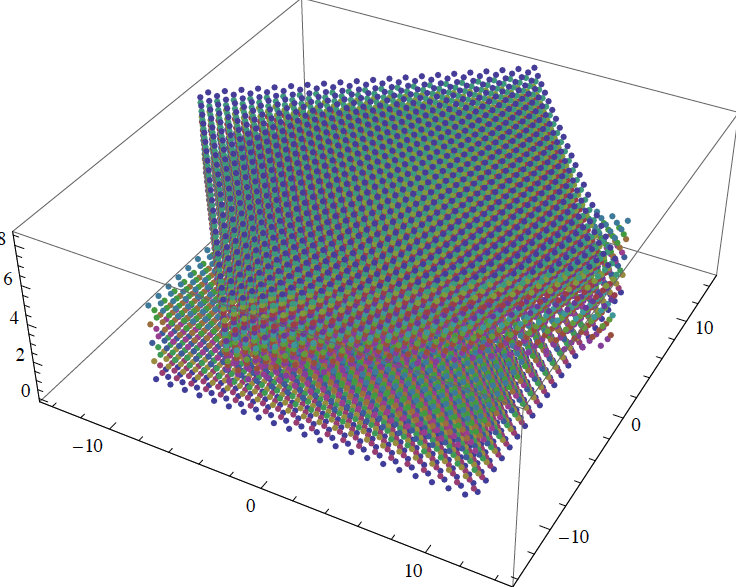 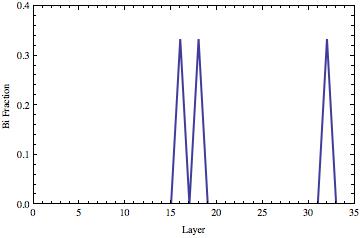 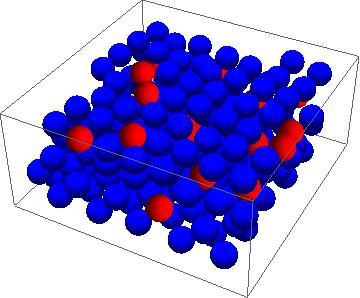 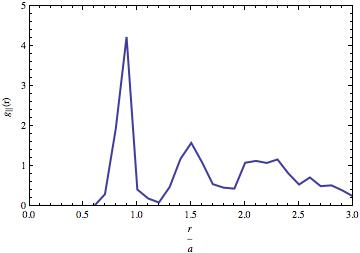 S5 GB plane
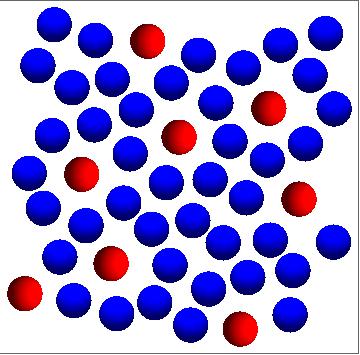 Grain Boundary Modelling: Lehigh  University
January 7, 13
19
Diffusion in Ni-Bi
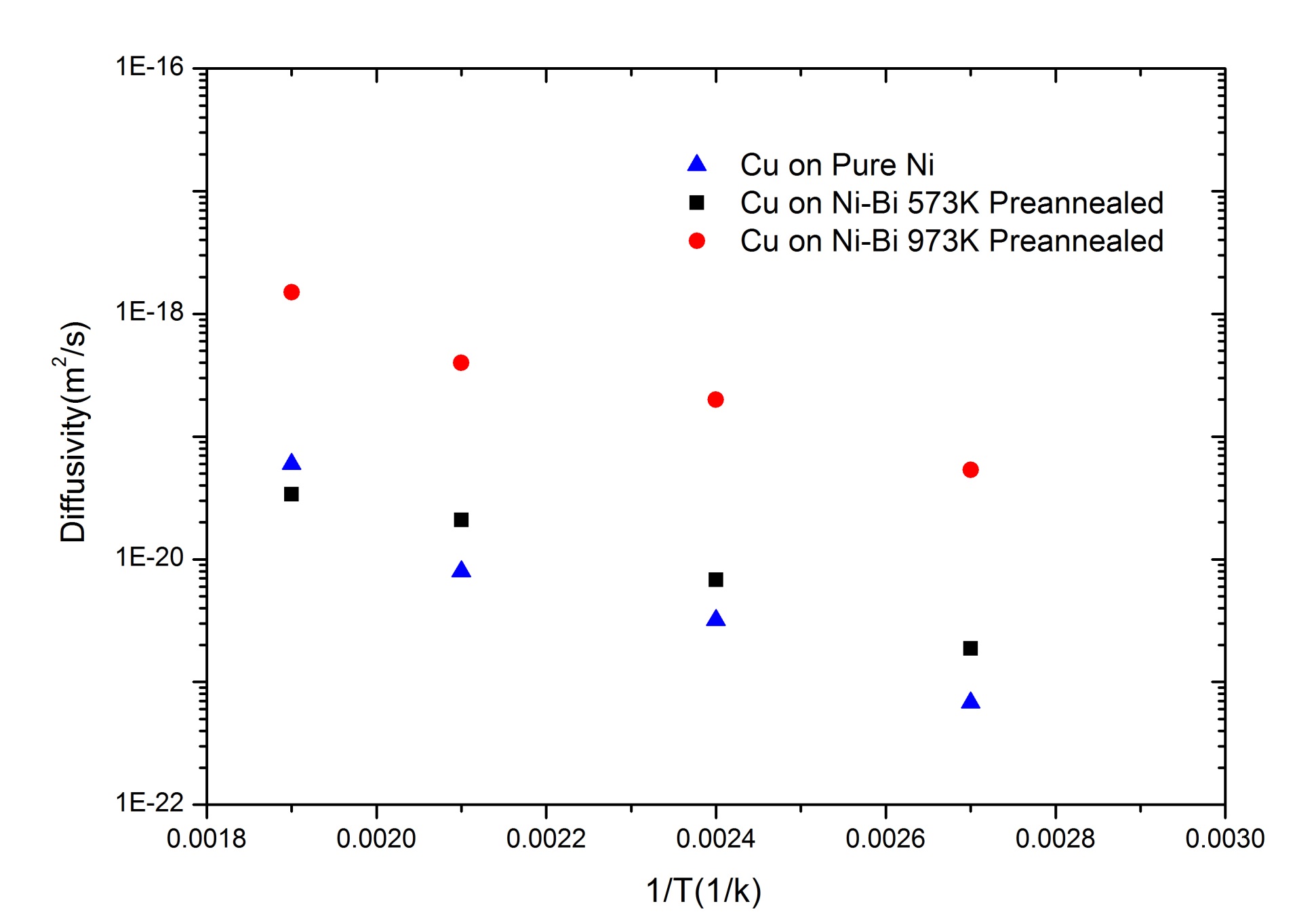 Bi/Ni(counts) = 0.009
DS~4k (assuming all entropy)
Bi/Ni(counts) = 0.003
Grain Boundary Diffusion: University of Illinois at Urbana-Champaign
January 7, 13
20
[Speaker Notes: Older work… We have measured similar data for Cu-Bi and Ni-Bi and have compared our thin film Ni samples with Jian’s bulk Ni samples (reasonably consistent results).  An approximation of entropy contribution is included here.]
Theoretical Prediction
Ni-Bi
Cu-Bi
Fe-Bi
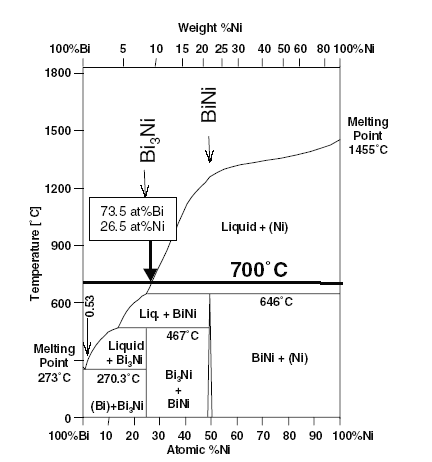 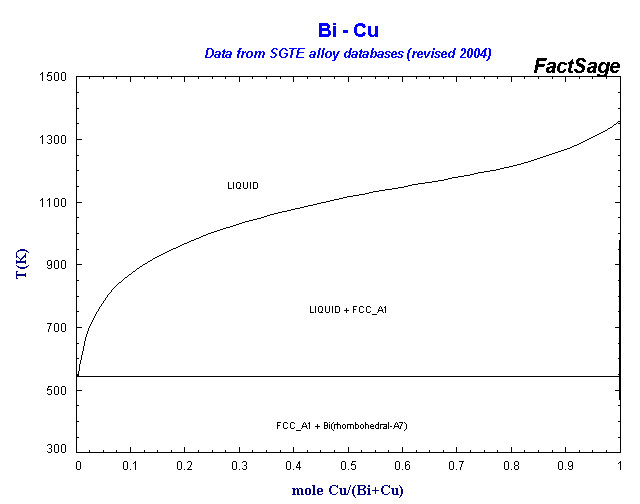 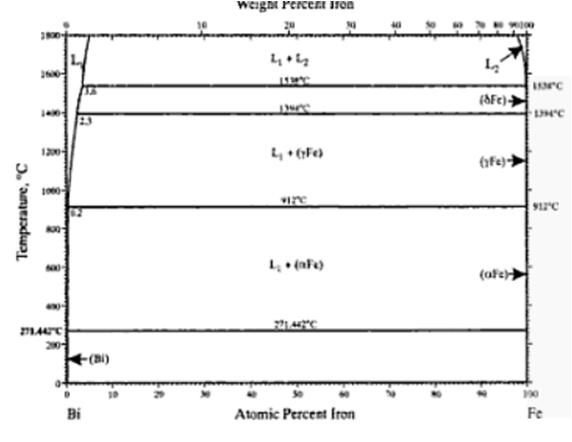 Ni-Bi = -14.8 kJ/mol		  Cu-Bi = +14.2 kJ/mol	         Fe-Bi = +72.3 kJ/mol
Decreasing Bilayer Stability
Miedema Model (CU)
DFT (CMU );  = 4DHmix0.5
Ni-Bi = -16.4 kJ/mol		  Cu-Bi = +34.8 kJ/mol	         Fe-Bi = +91.6 kJ/mol
January 7, 13
21
[Speaker Notes: Interaction parameter for regular solution;]
Summary: Ni-Bi vs. Cu-Bi vs. Fe-Bi
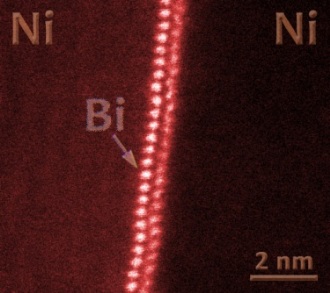 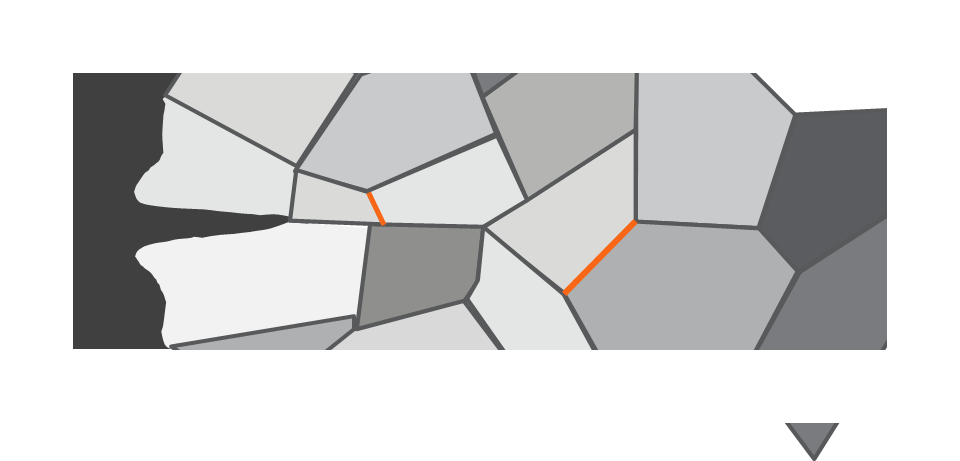 Ni-Bi
Bilayers ubiquitous
Bilayer
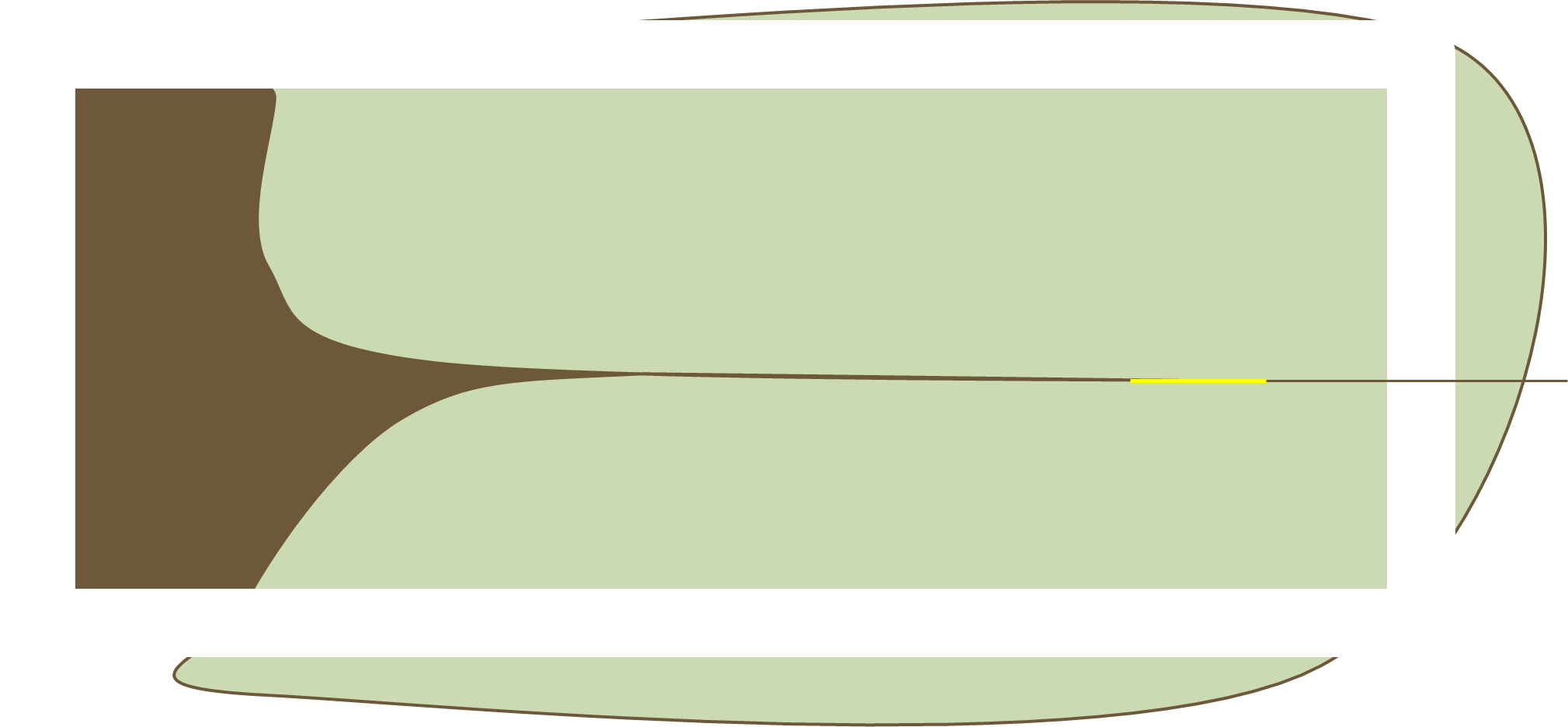 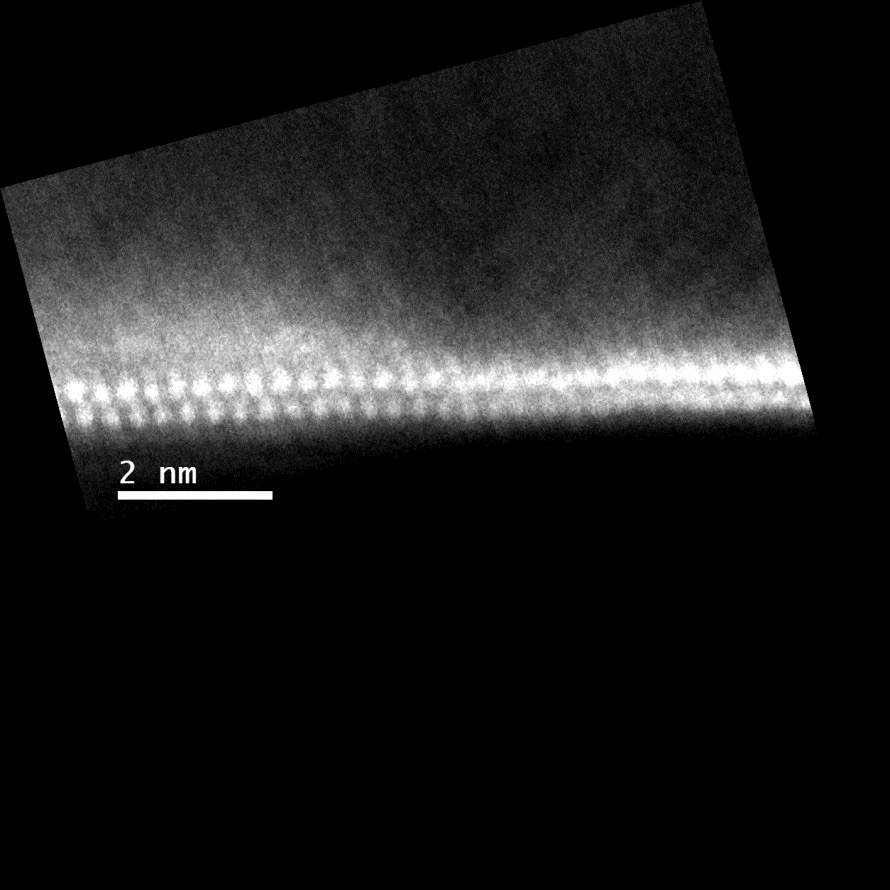 Cu-Bi
Bilayers observed,
but in a narrow window
Bilayer
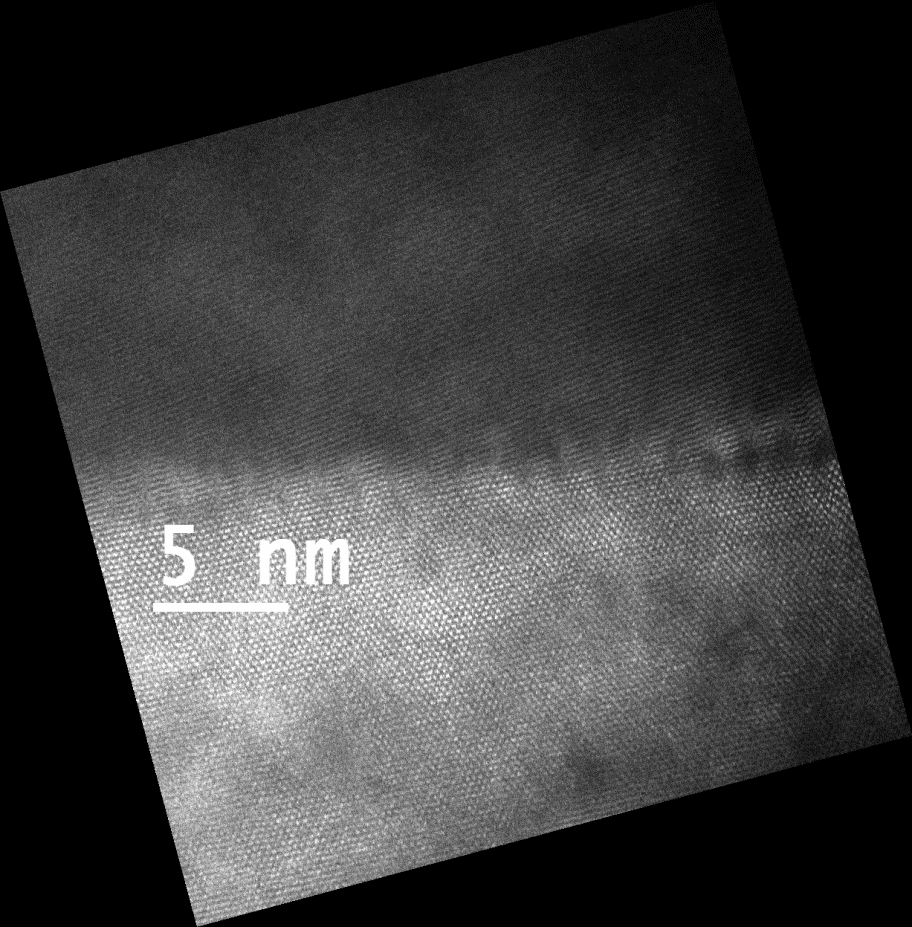 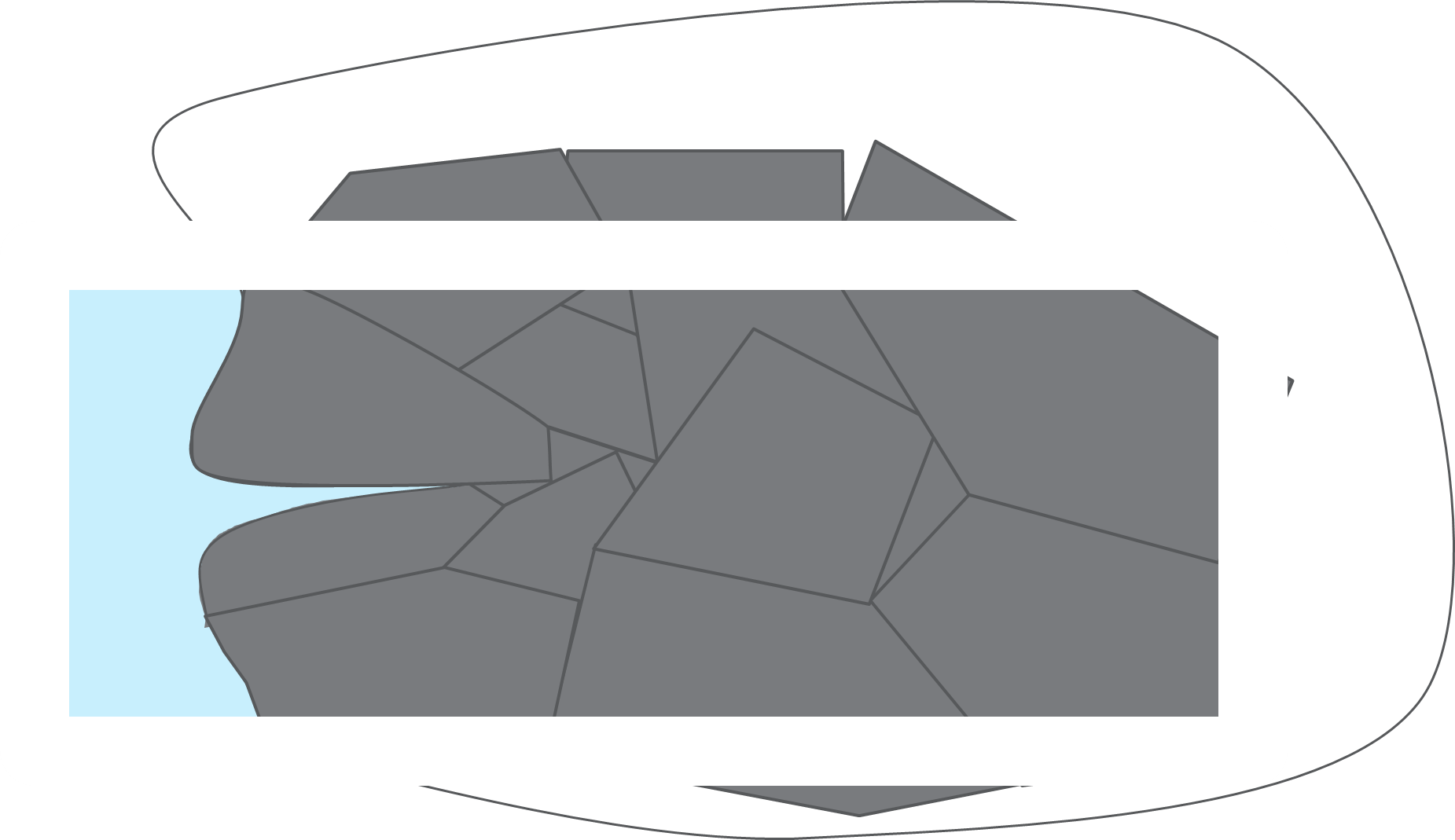 Fe-Bi
Clean Boundaries
Bilayer NOT observed
January 7, 13
22
Comparison of GB populations in Cu and Bi-Cu
S7 = 38.2 ° around [111]
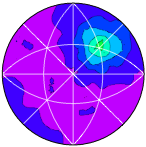 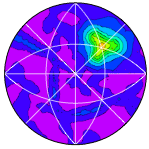 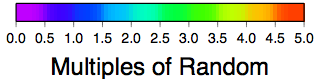 Relatively high energy GBs increase in relative population with Bi adsorption
S3 = 60 ° around [111]
Changes in the GBCD strongly suggest that Bi complexions in Cu GBs reduce boundary energy
Pure Cu, 900oC anneal
Cu-Bi, 900oC anneal
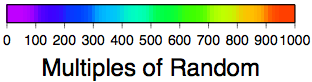 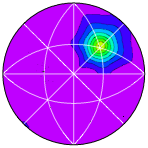 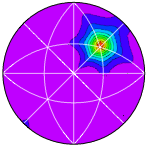 Lowest energy GBs decrease in relative population with Bi adsorption
Grain Boundary Character Distribution: Carnegie Mellon University
January 7, 13
23
Alumina: Fundamental Studies
1. Bulk solid solubility and Complexion Nucleation











2. Energetics of Complexion Transition Nucleation in Alumina
3. Influence of Grain Boundary Energy on Thermal Resistance
4. Metal - Complexionized Alumina
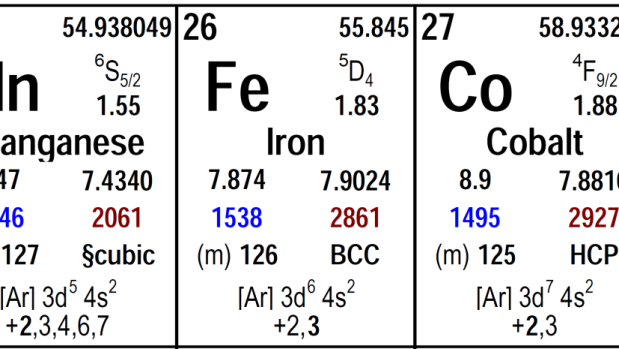 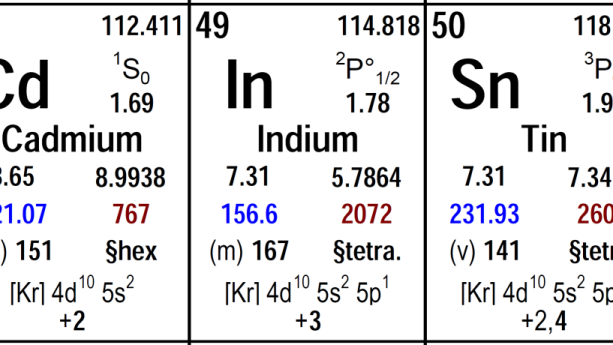 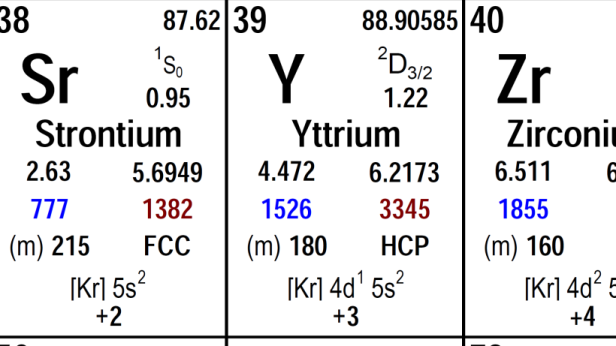 Fe+3
69/79 pm
In+3
94 pm
Y+3
104 pm
R. D. Shannon, Acta Crystallographica A32: 751–767 (1976).
January 7, 13
24
GB Energy and Complexion Transition Nucleation in Alumina
Hypothesis: 
Complexion transition will nucleate on highest energy GBs
High (average) energy grain boundaries
Low (average) energy grain boundaries
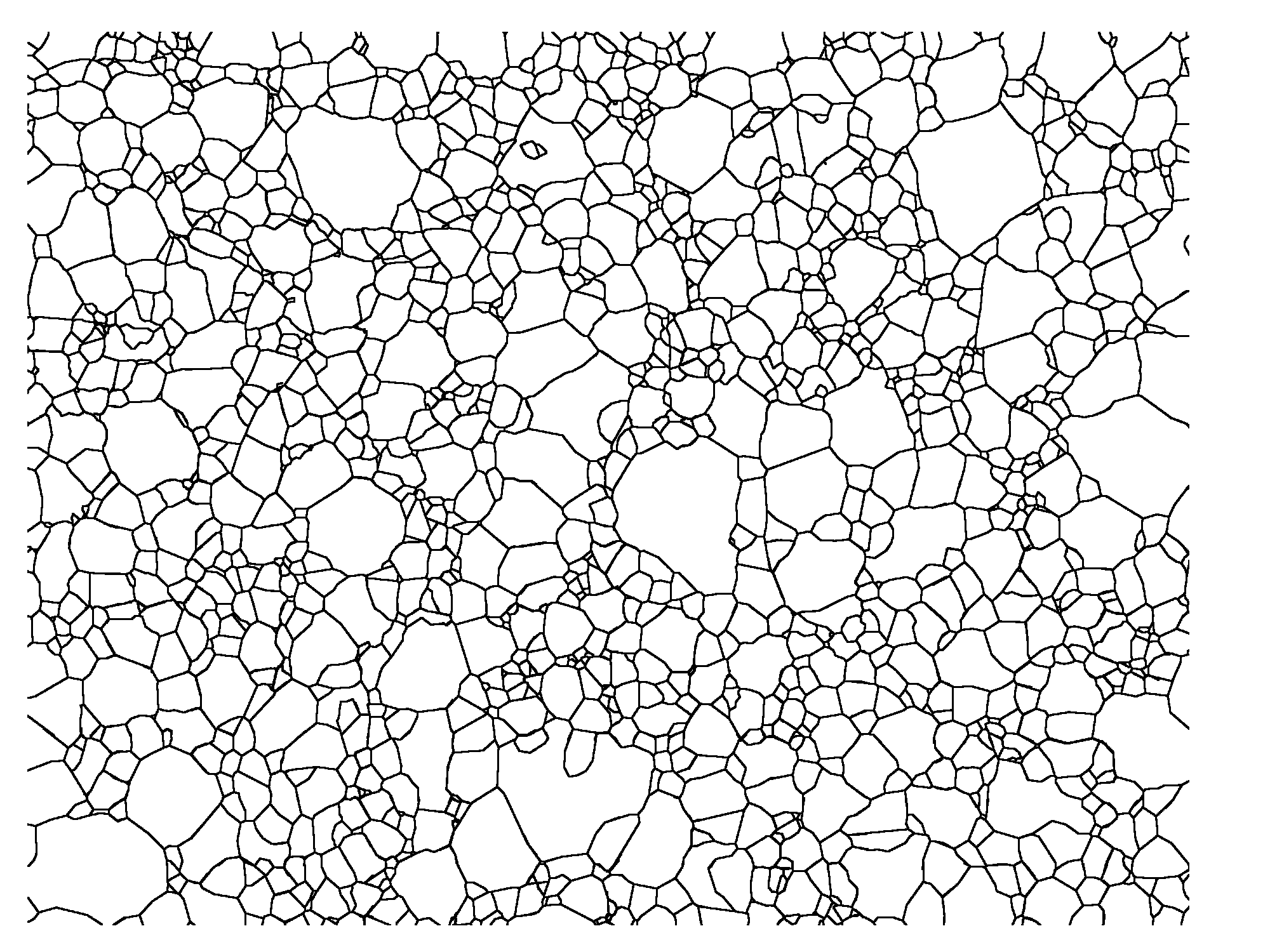 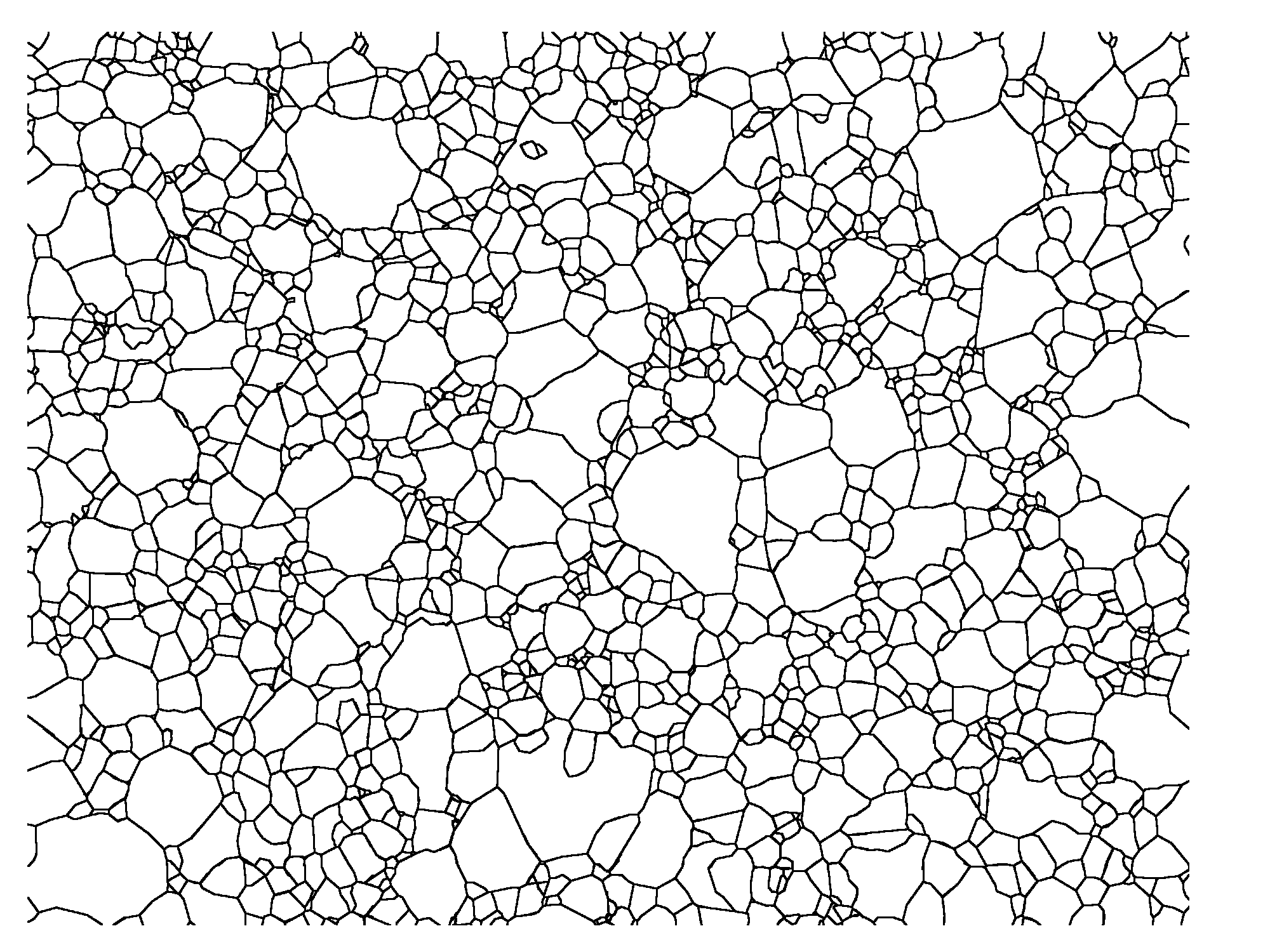 Al2O3 (hkil)
Al2O3 (hkil)
Al2O3(h’k’I’l’)
Al2O3(h’k’I’l’)
Heat, time
January 7, 13
25
Results: 500 ppm Y-doped alumina as pressed
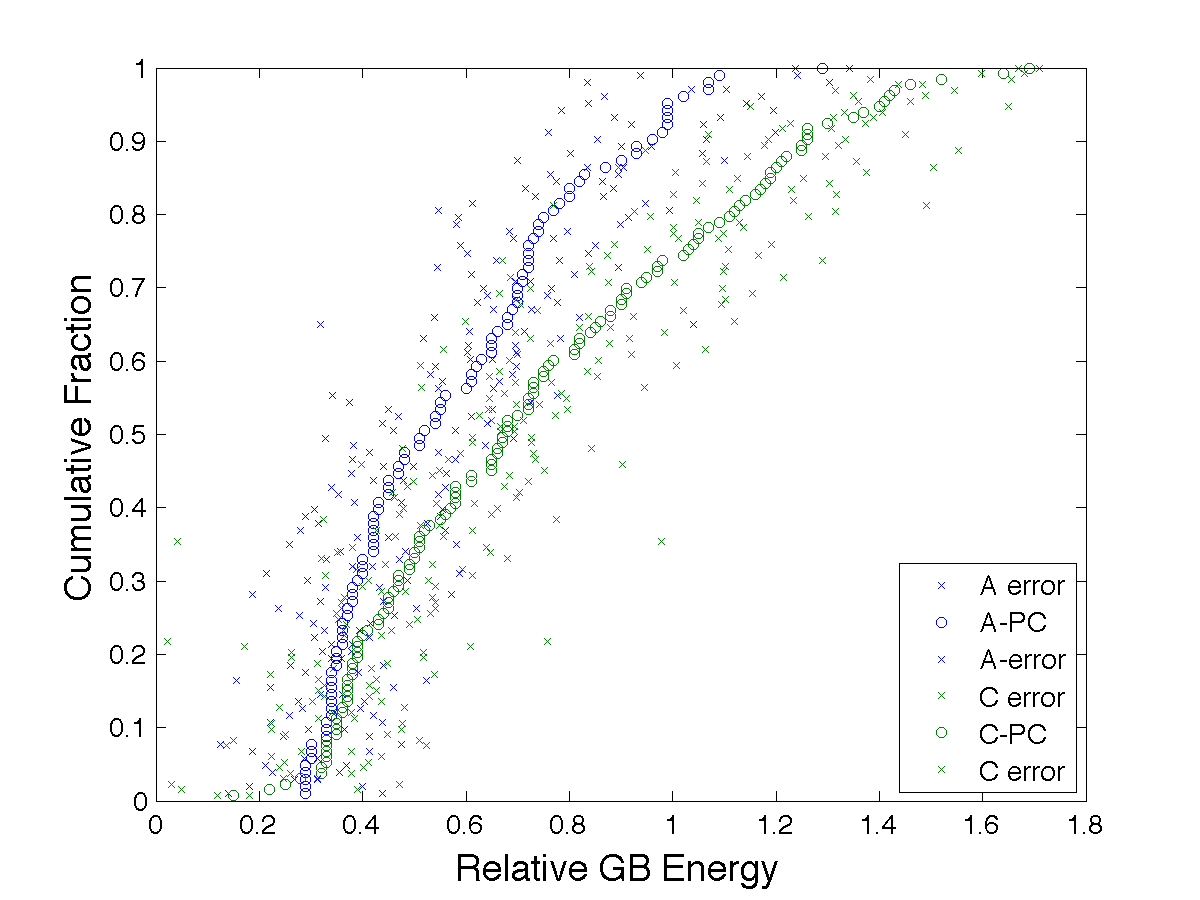 Groove 12 hour 1300oC
A-Plane: 
       min: 0.29
       max: 1.29
       mean: 0.57
       median: 0.52
       std: 0.23
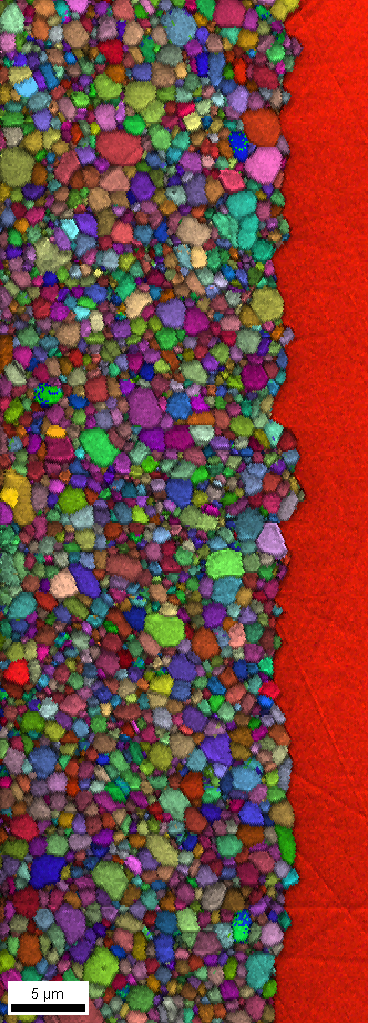 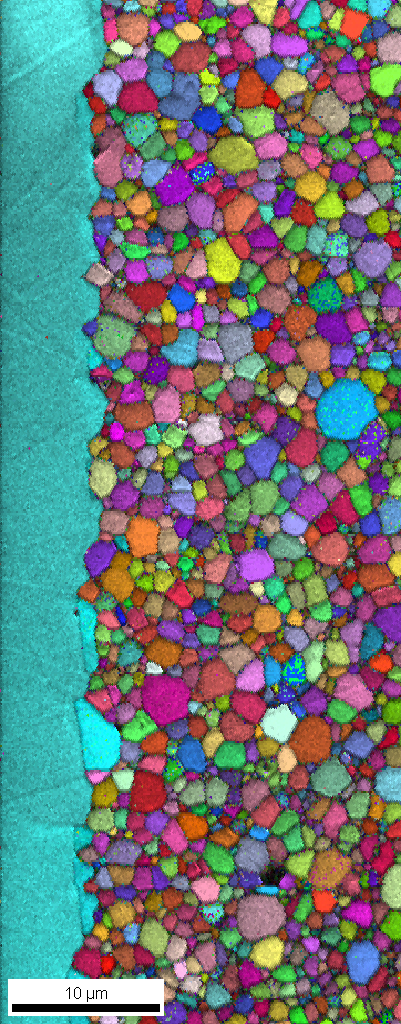 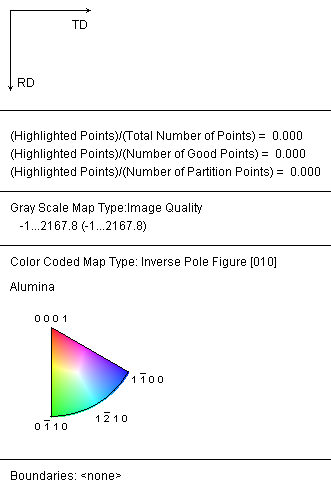 C
A
C-plane:
       min: 0.15
       max: 1.69
       mean: 0.74
       median: 0.68
       std: 0.35
[010] IPF maps
MRD
0.80  0.85  0.90  0.95  1.00  1.05  1.10  1.15  1.20
5 µm
10 µm
Thermal grooves indicate that the GBs defined by the c-plane has the higher energy 
Consistent with GBCD (populations results)
January 7, 13
26
Results: 500 ppm Y-doped alumina, anneal 1500°C, 8h
Groove 12 hour 1300oC
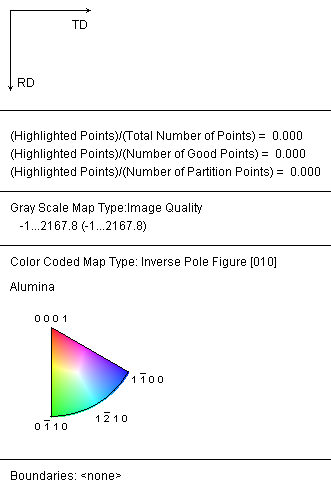 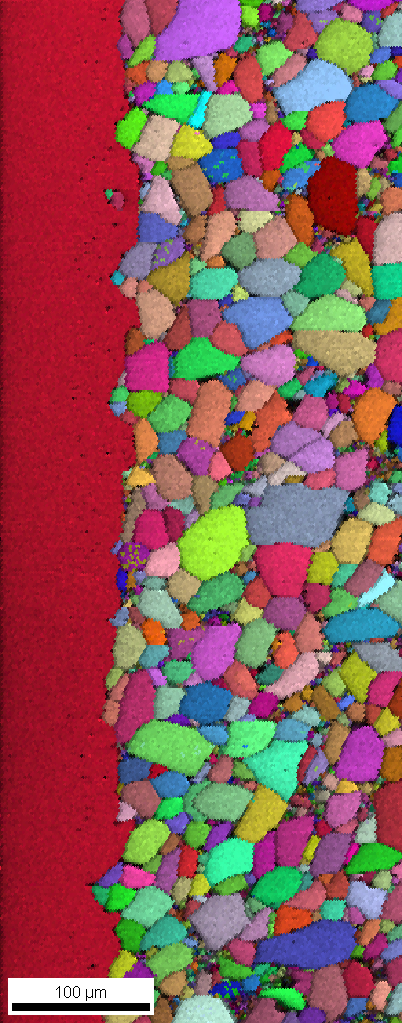 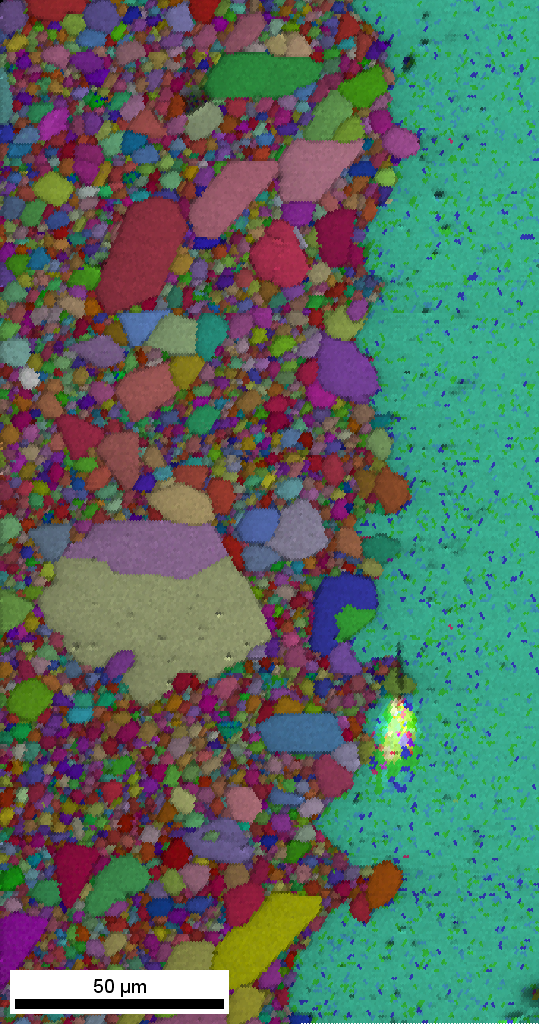 C
A
[010] IPF maps
In this case, observations consistent with the hypothesis!
January 7, 13
27
Misorientation Dependent Thermal Resistance
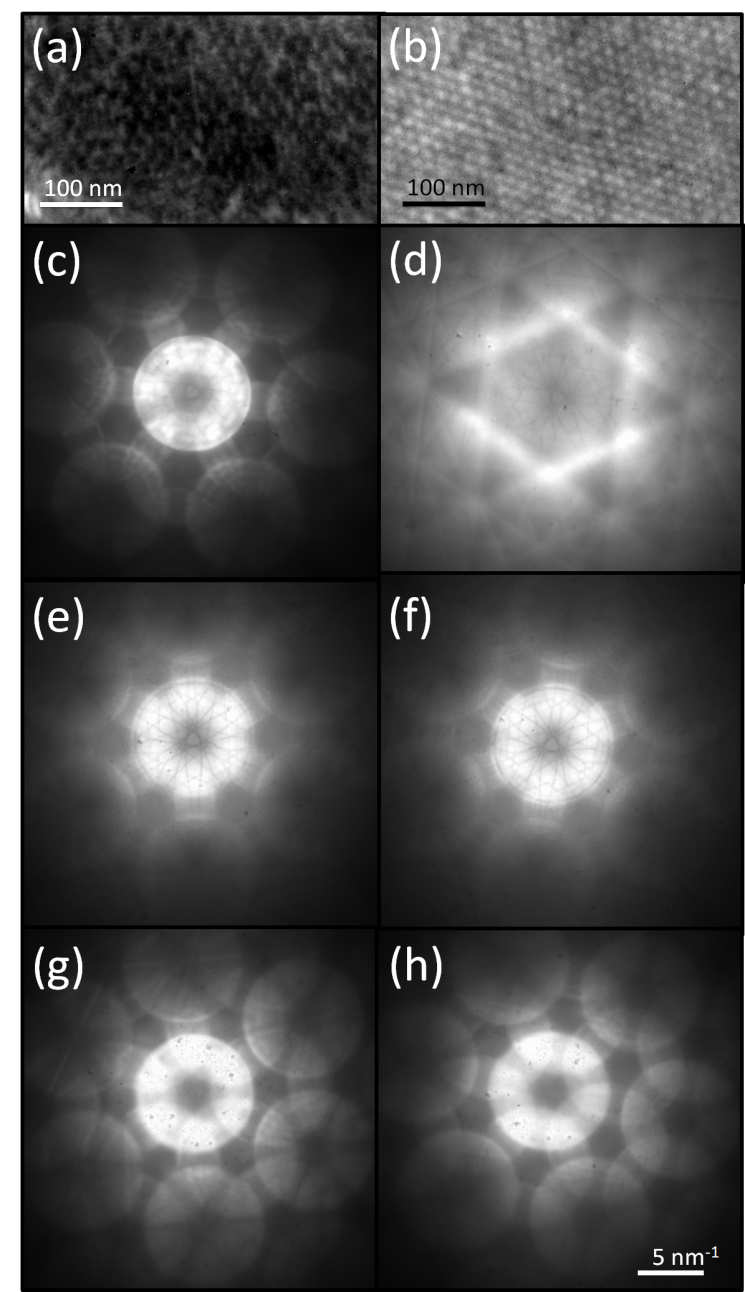 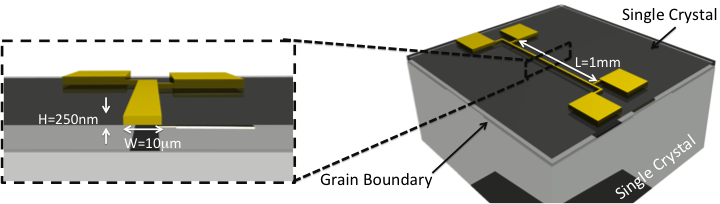 Bicrystals
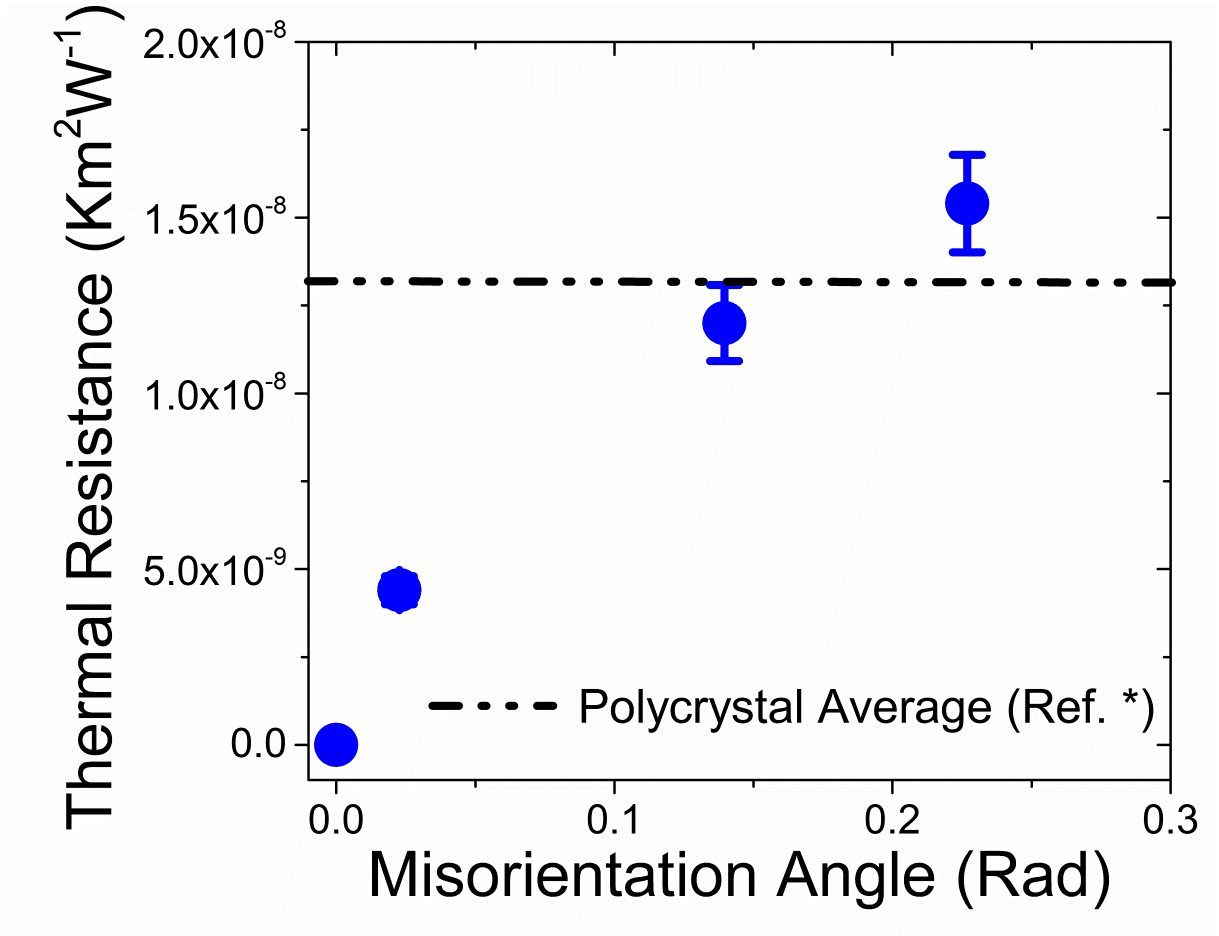 K. Tai, A. Lawrence, M. Harmer, S. Dillon, Submitted
January 7, 13
28
[Speaker Notes: Electron diffraction from bicrystals measuring misorientation, schematic of test set-up (3-omega), and results.  This is new data for the literature, sample fabrication and prep is the major challenge here, our approach is providing some new insights into GB thermal conductivity.]
Alumina-ITO
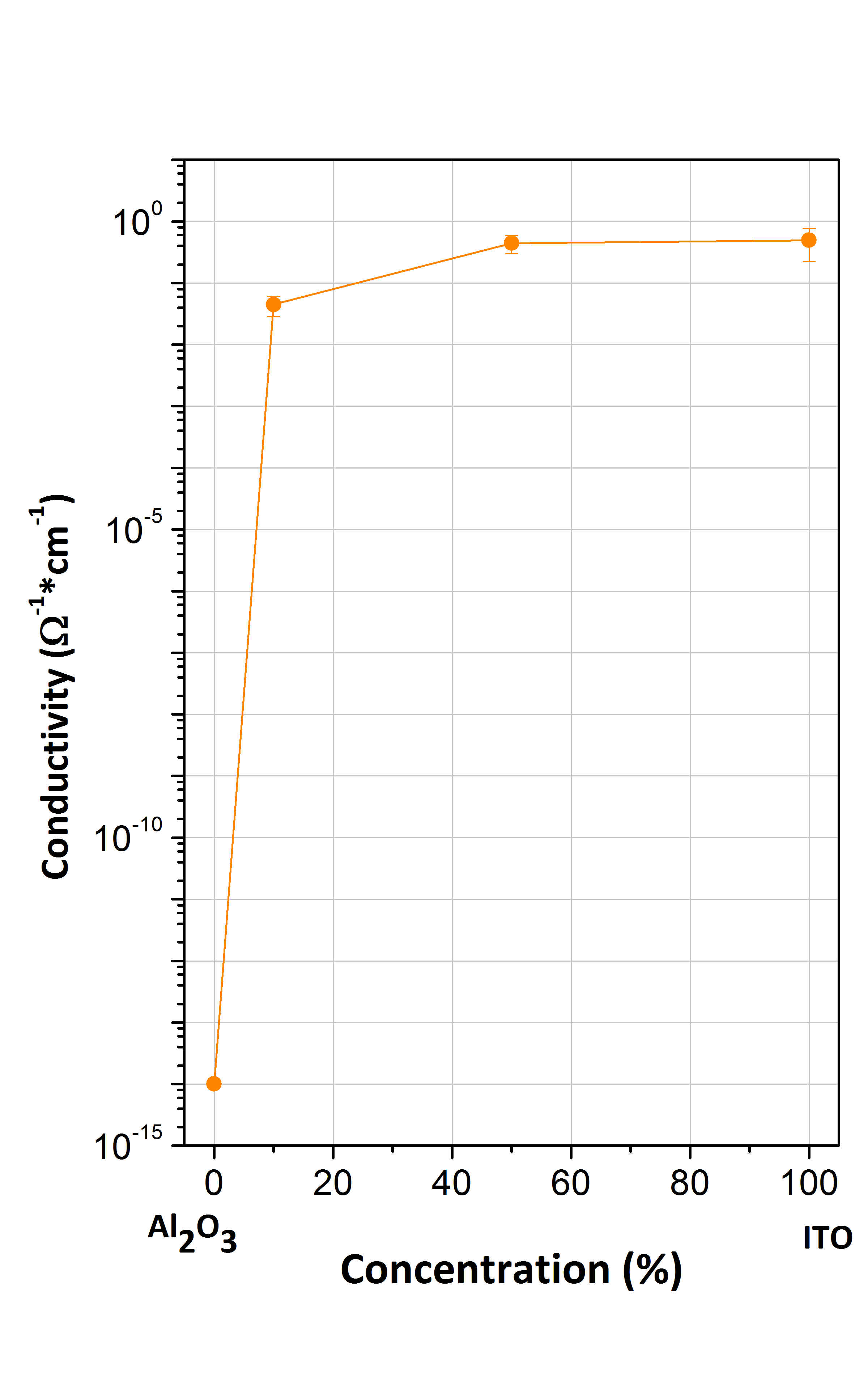 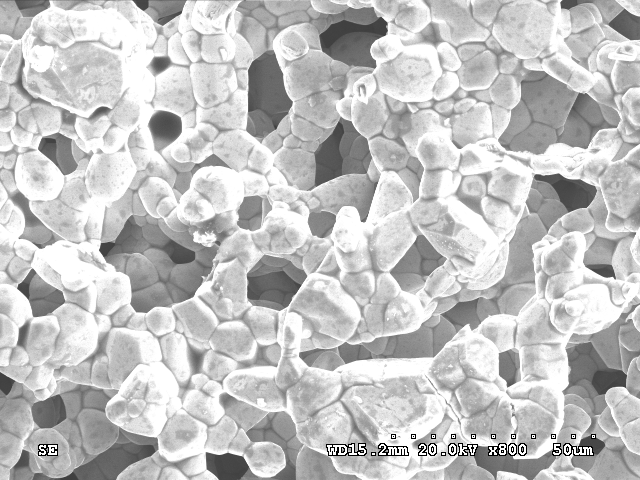 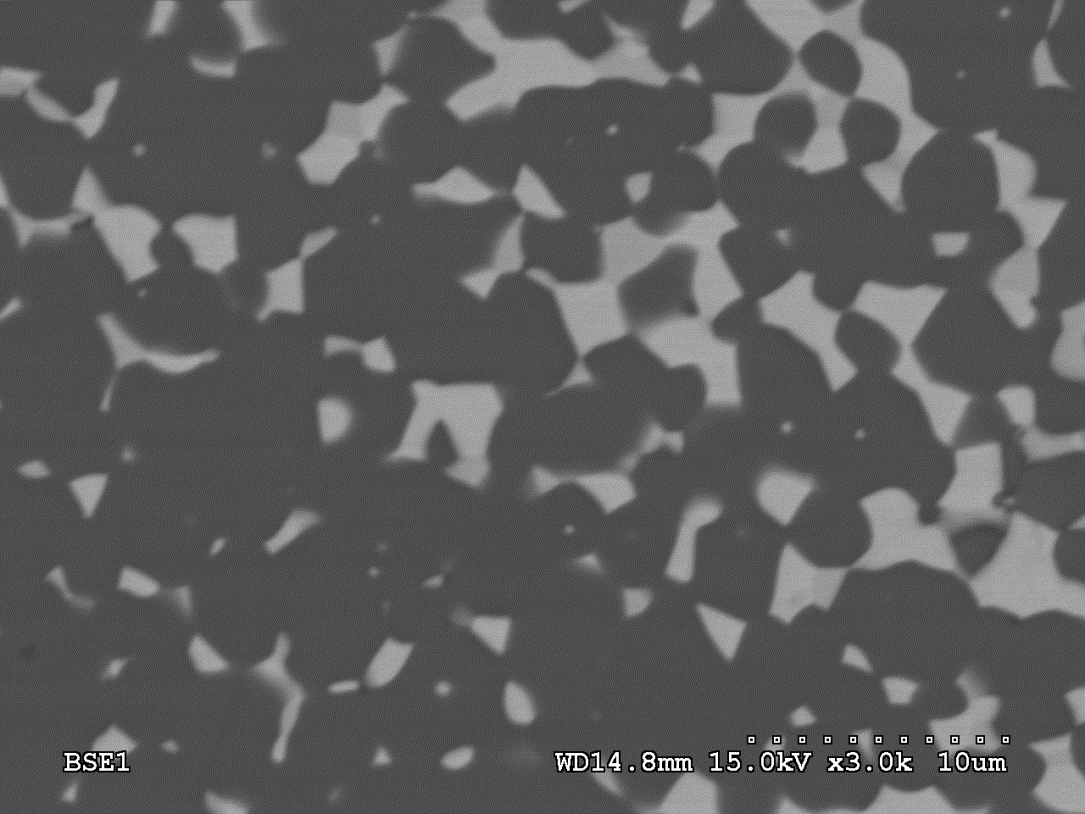 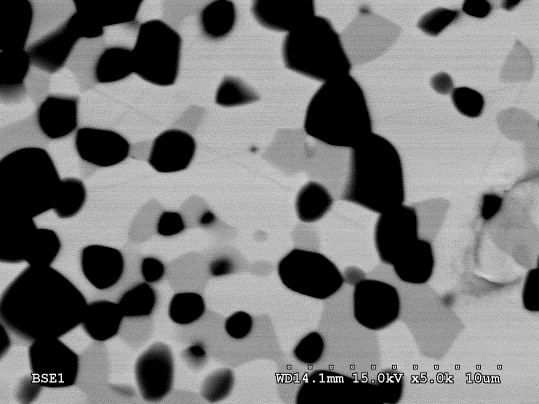 January 7, 13
29
Alumina - Cu/Ti
Al2O3 – 21 wt% Cu2O (Air)
Al2O3 – 21 wt% Cu2O (Reduced)
Copper Content
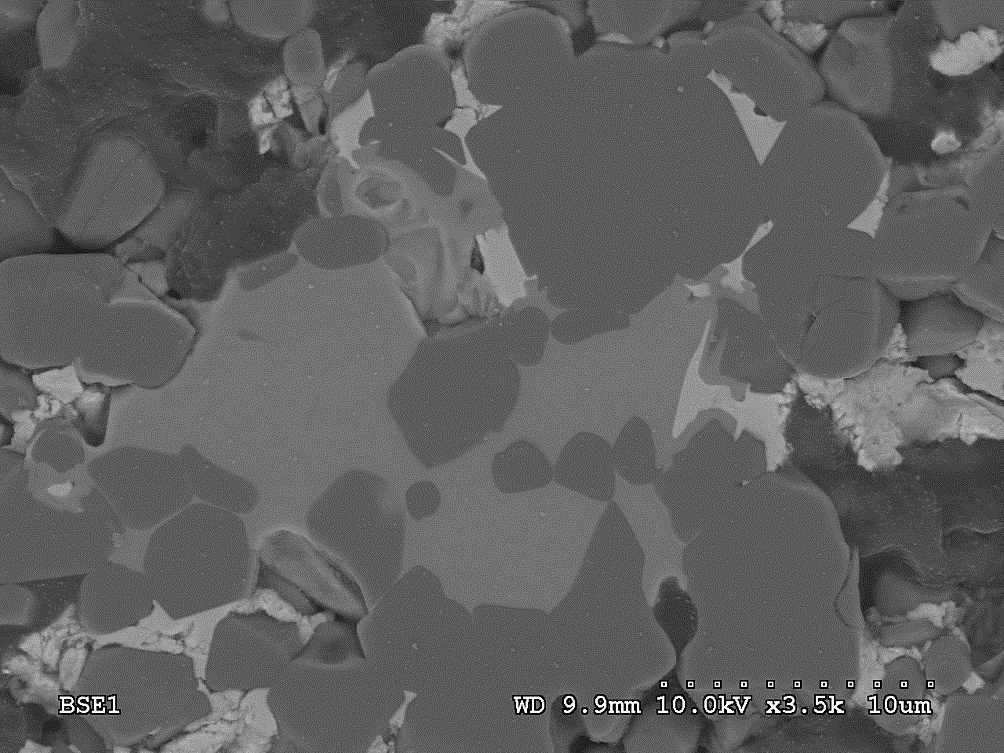 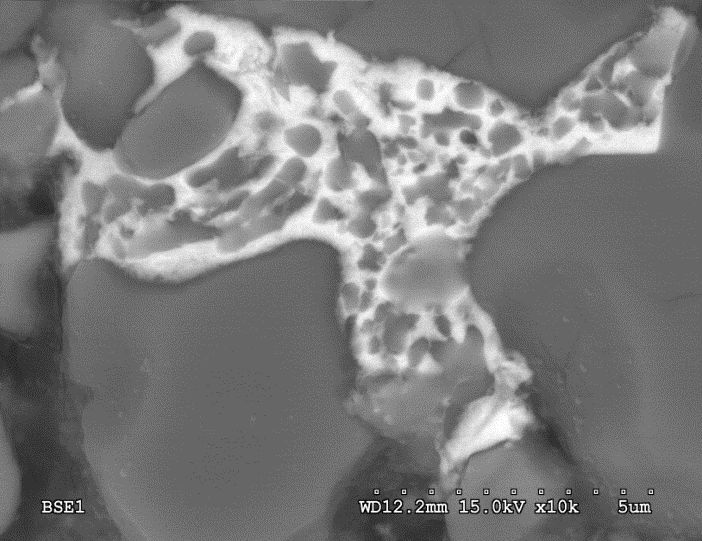 CuAlO2
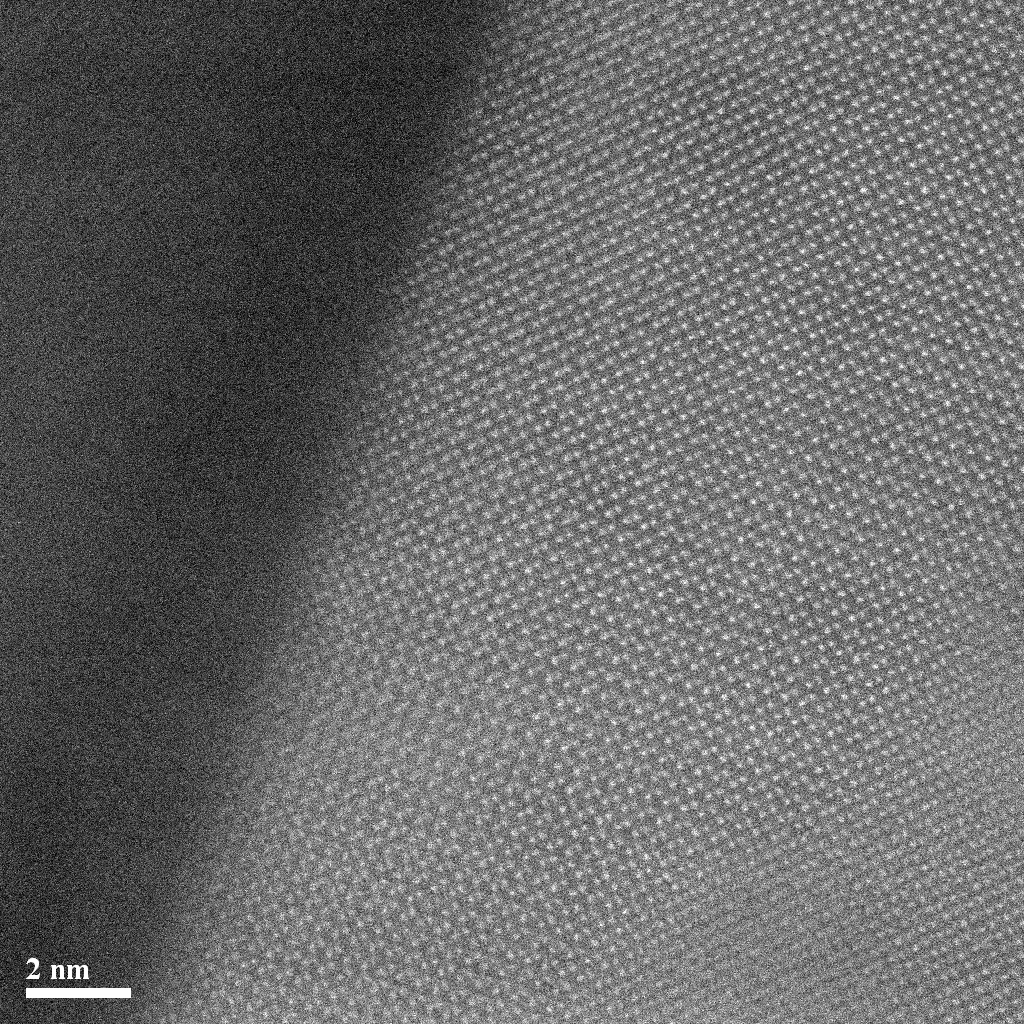 Al2O3
1 mm
5 mm
pO2
Metal Complexionized Ceramics
Reduced gb mobility (m2/s)
January 7, 13
30
Nanocrystalline Behavior in Metals
Influence of grain size in Dgb?
  Nanocrystalline Thermal Stability
  Nanocrystalline Grain Size Tailoring
January 7, 13
31
Size Dependent G.B. Diffusivity
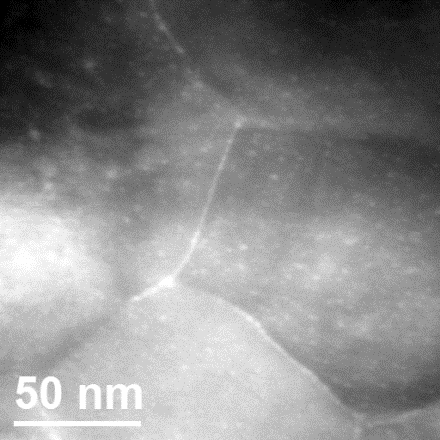 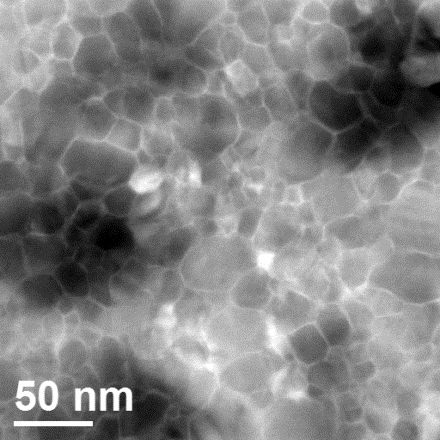 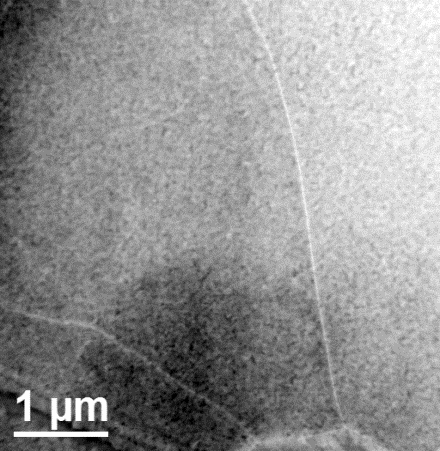 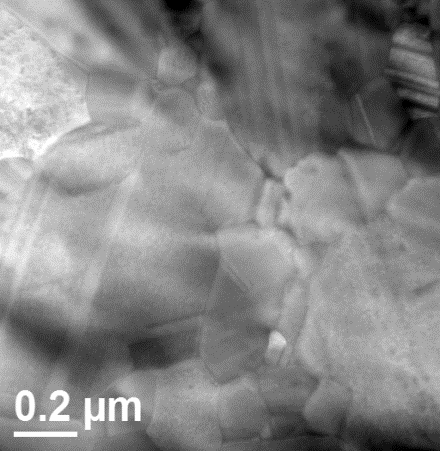 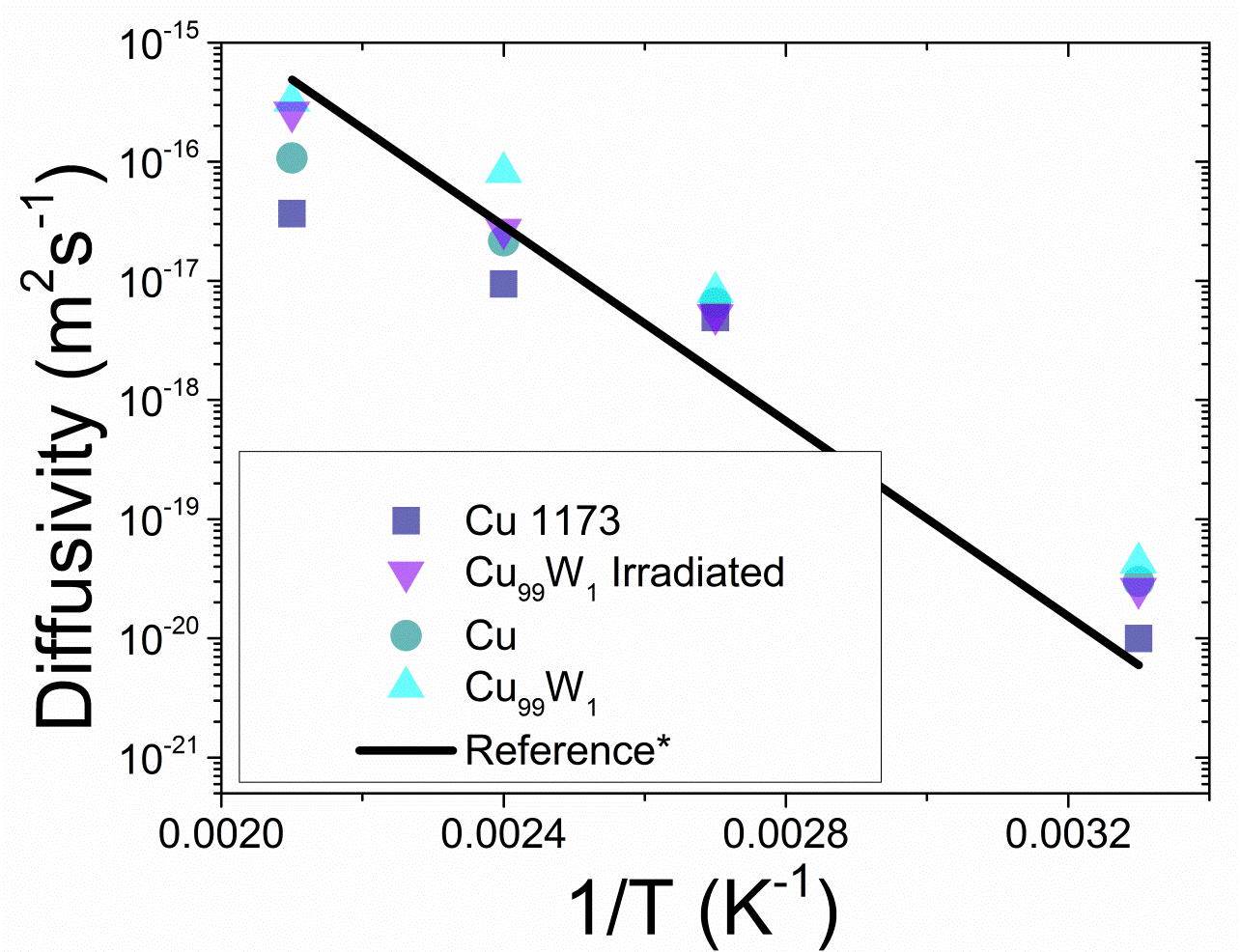 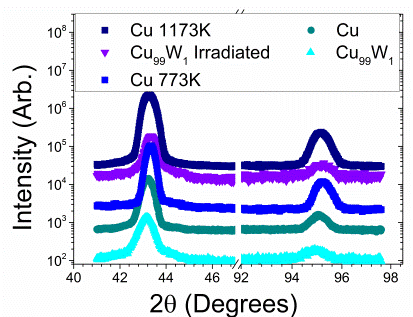 January 7, 13
32
K. Tai, S. Dillon, Acta Mater. (Accepted)
[Speaker Notes: Older work.. Measured effect of grain size on GB diffusivity. Limited effect relative to other reports in literature (we believe our analysis is more thorough and better founded).  Small difference could relate to different models used and some contribution from triple lines.]
Nanocrystalline Thermal Stability
Nanocrystalline materials are unstable against grain growth at elevated temperatures

Binary alloying can increase thermal stability dramatically (e.g. PdZr, at right:  VanLeeuwen et al Acta Mater 58 (2010) 4292)

WHY?
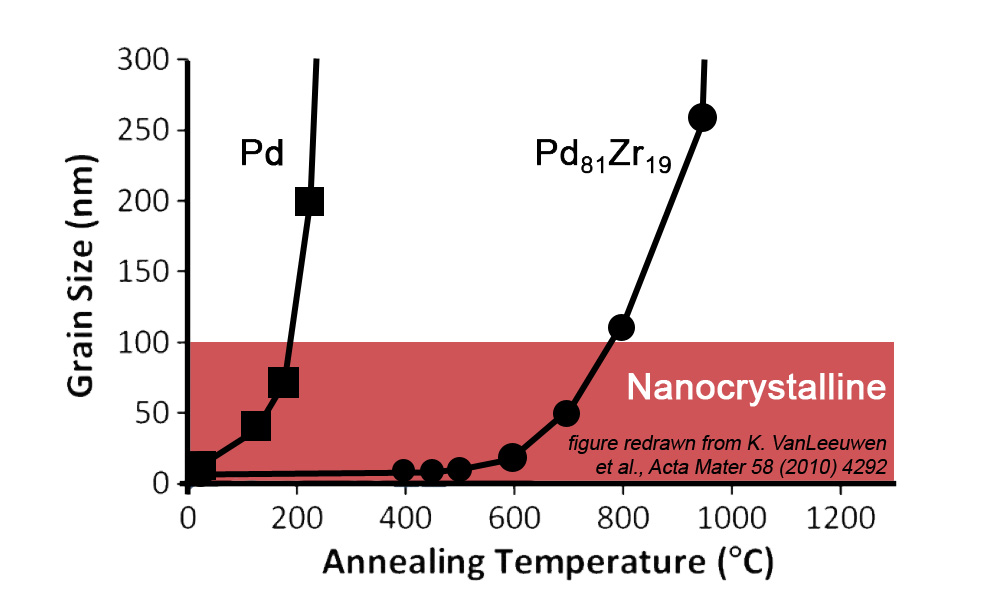 A       (solvent) and B       (solute) atoms

B atoms segregrate preferentially to grain boundary…
January 7, 13
33
[Speaker Notes: First, talk about THERMAL STABILITY…

Then, talk about TAILORING GRAIN SIZE…]
Nanocrystalline Thermal Stability
What mechanism best explains the thermal stability of nanocrystalline alloys?
Option #1  - Thermodynamics
Option #2 – Kinetics + Thermo
January 7, 13
34
[Speaker Notes: First, talk about THERMAL STABILITY…

Then, talk about TAILORING GRAIN SIZE…]
Evidence of Complexions in Nanocrystalline Ni
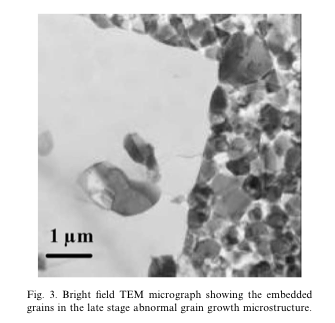 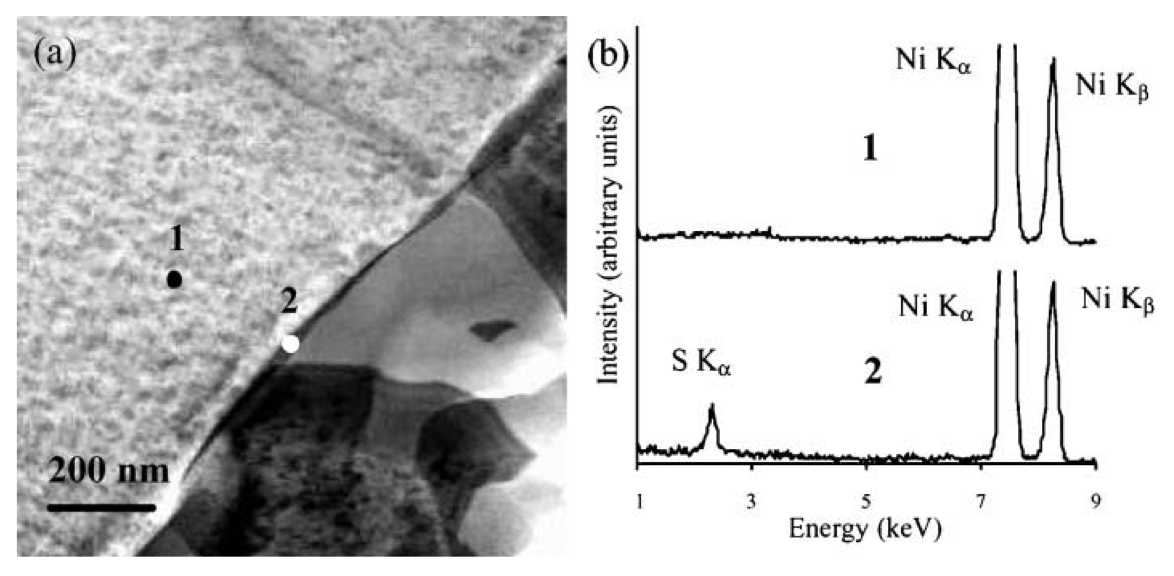 Destabilization of nanocrystallinity correlated with GB phase
Sulfur is a common impurity in electroplated Ni
Abnormal grains (high GB mobility) have complexion-like S-rich grain boundary phase (G.D. Hibbard et al., Scripta Mat 47 (2002) 83-87)
G.D. Hibbard et al., Scripta Mat. 47 (2002) 83-87
January 7, 13
35
[Speaker Notes: Evidence implicating role of complexions in nanograin destabilizing mechanism]
Nanocrystalline Thermal Stability
A Possible New Complexion in Ni-W (Following Wynblatt et al.’s Multilayer GB Segregation Model)
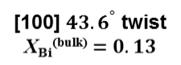 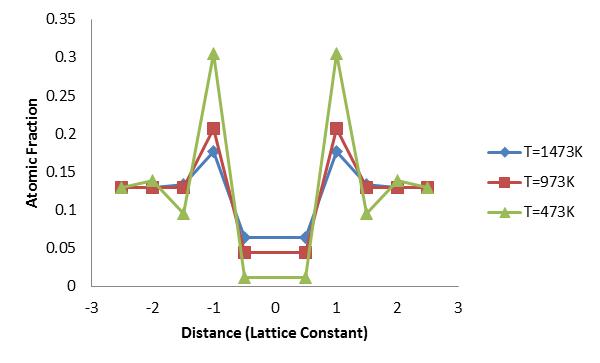 To verify/disapprove this prediction:
Specimens made at Clemson
STEM Characterization current in progress at LU
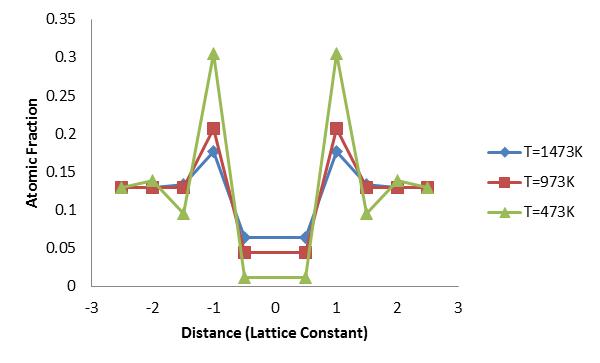 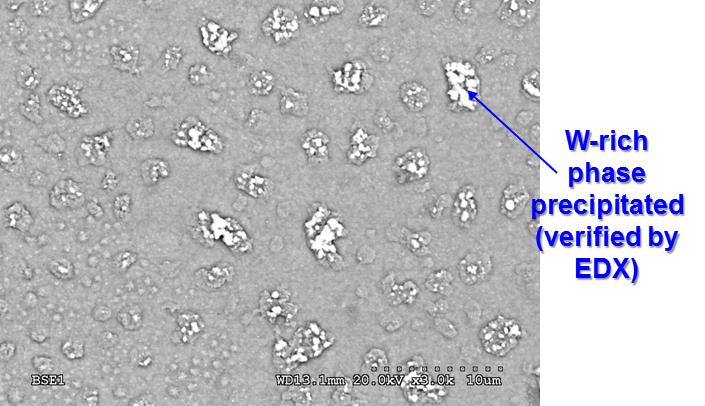 Ni-W (made by electrodeposition) 
Supersaturated with W 
Heat Treatment: 700oC, 4hrs + 400oC, 24hrs
Inhibit grain growth
No severe embrittlement
[Speaker Notes: Dangling bonds
(incoherent interface)
High-energy W broken bonds
 W depletion at the very core?]
Nanocrystalline Thermal Stability
Electroplated NiW (Luo et al.)
Annealed at 700oC/400oC
New results from ARM200F suggest W segregation at GBs (Zhiyang Yu)
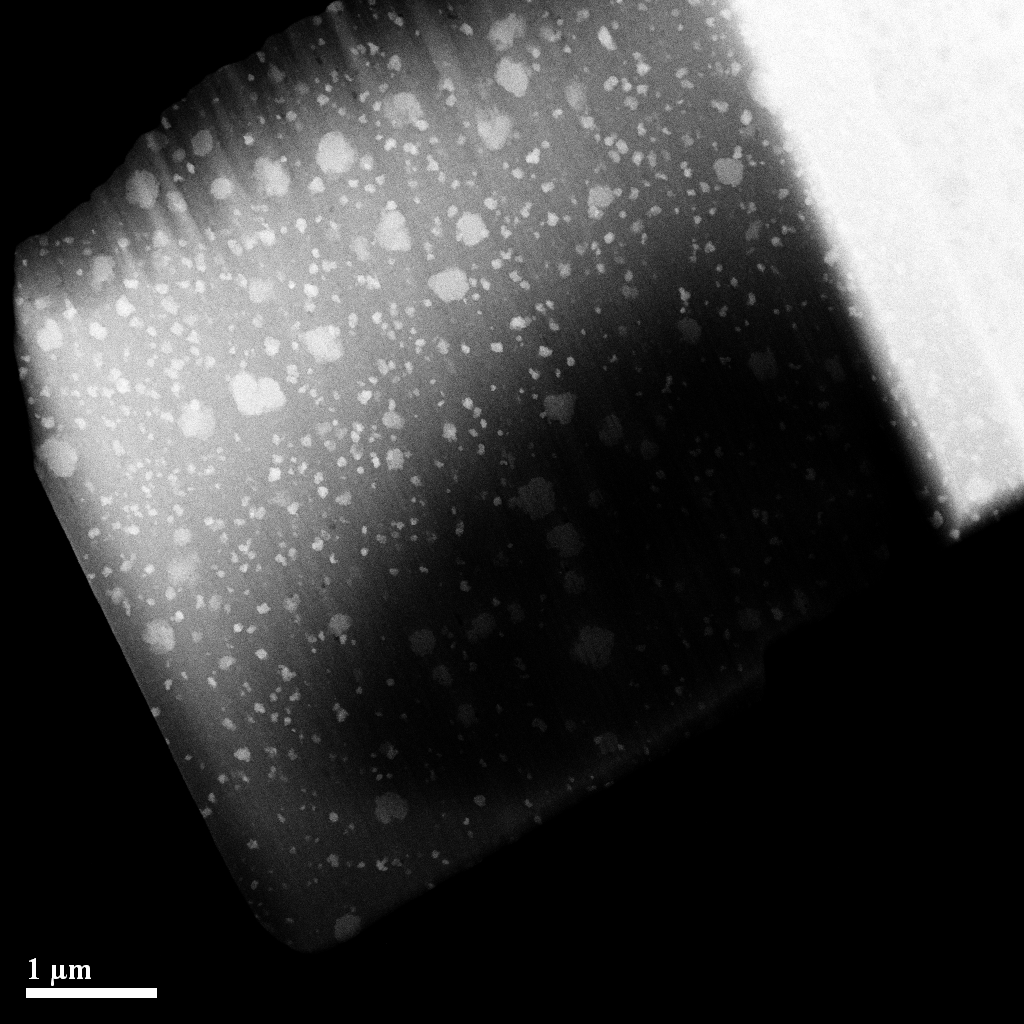 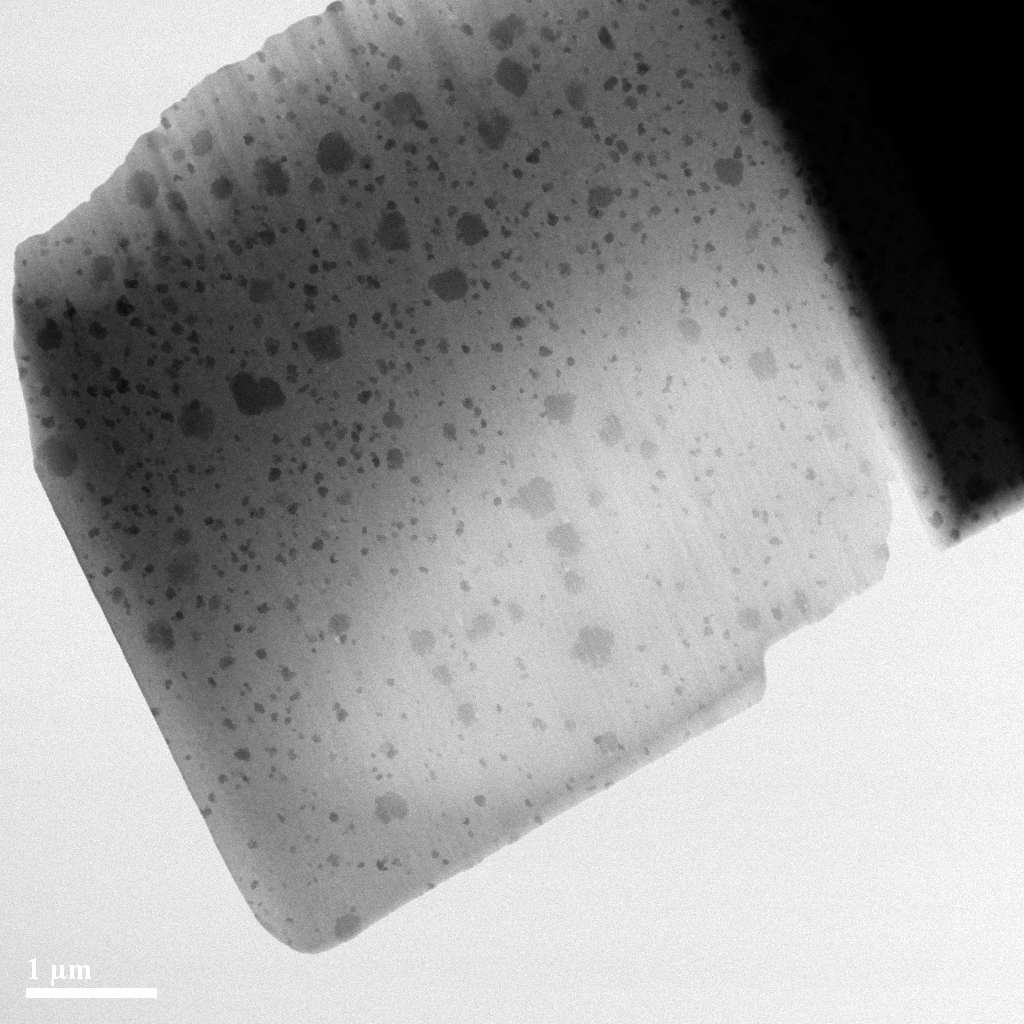 HAADF
ABF
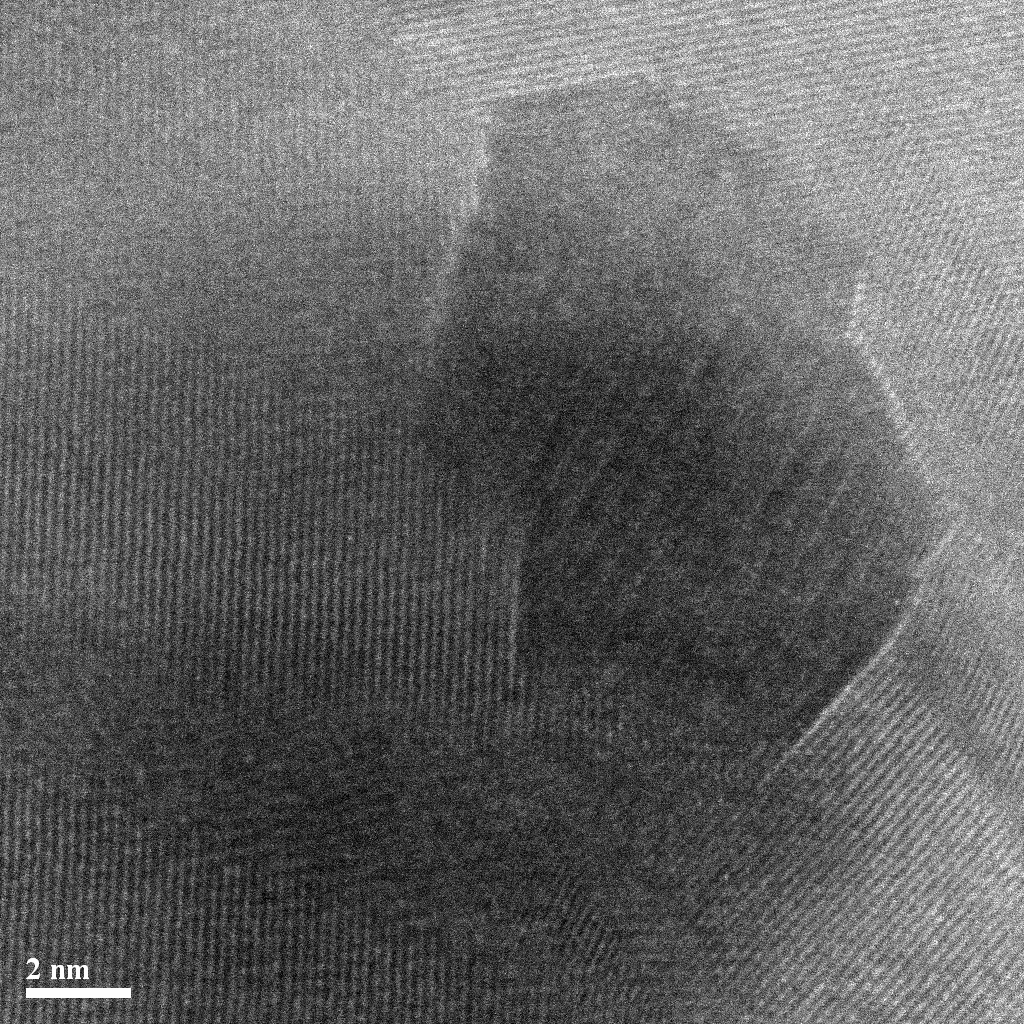 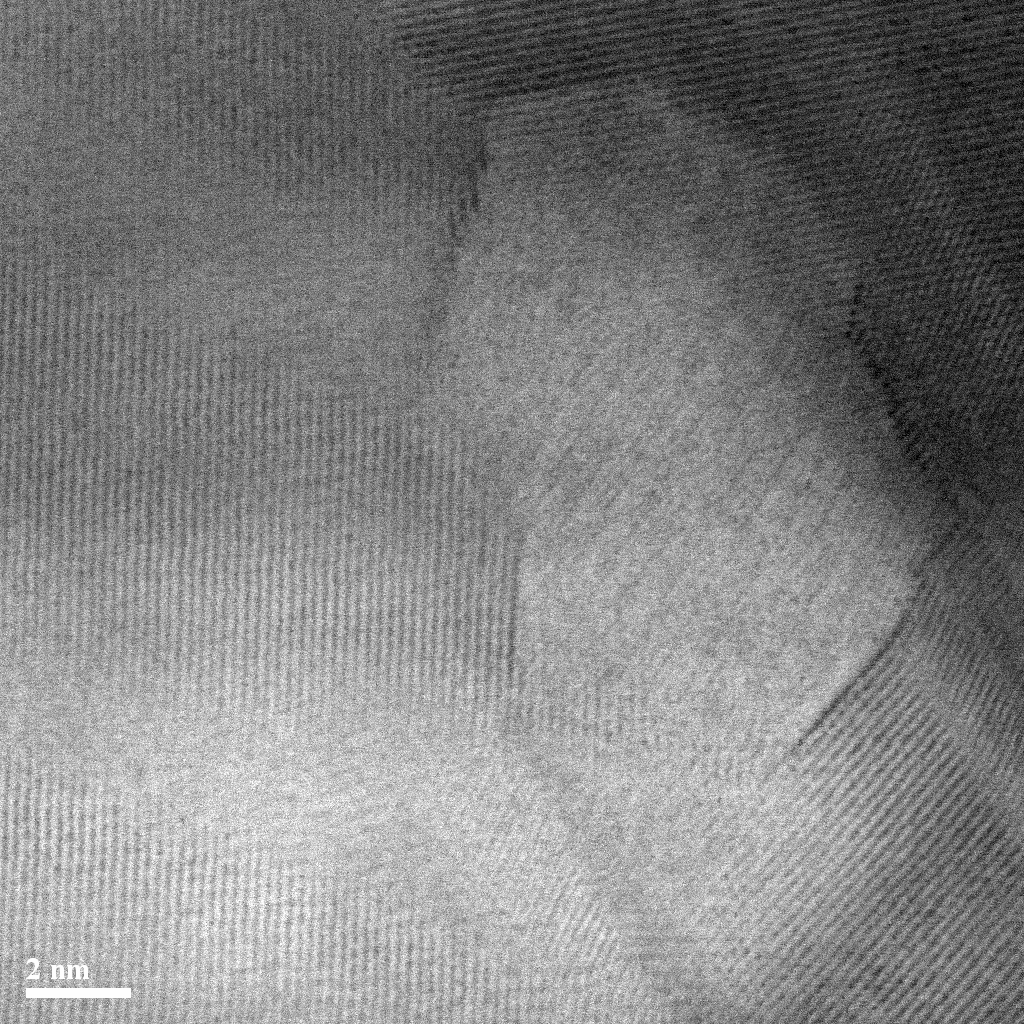 Sputtered NiW (Harmer et al.)
Sputtering in progress!
Results coming soon…
W segregation at GB
Zhiyang Yu
HAADF
ABF
January 7, 13
37
Nanocrystalline Grain Size Tailoring
There is an “equilibrium grain size” that can be “chosen” by selecting a specific binary alloy composition

We make predictions for FeZr and NiBi grain size (next slide)
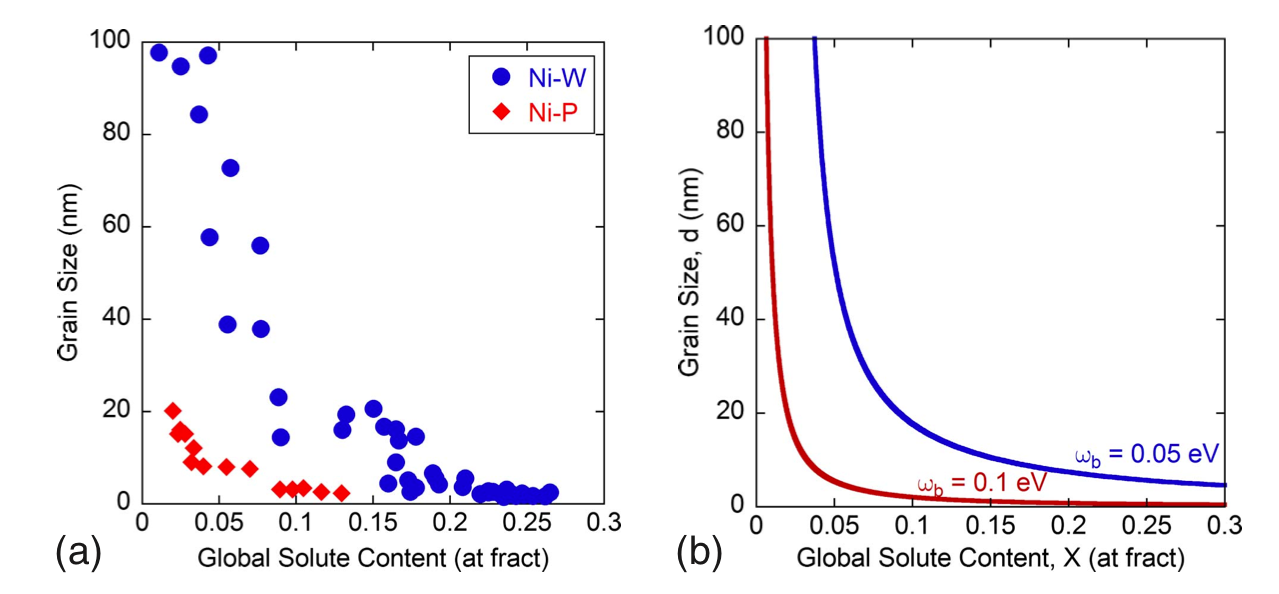 experiment
model
F. Liu and R. Kirchheim, J. Cryst. Growth 264 (2004) 385
J. R. Trelewicz and C. A. Schuh, Physical Review B 79, 094112 (2009)
January 7, 13
38
Nanocrystalline Grain Size Tailoring
Fe-Zr
Ni-Bi
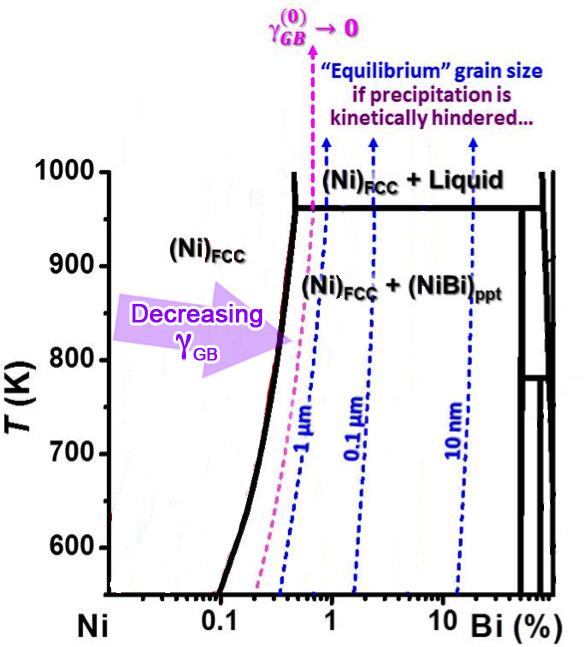 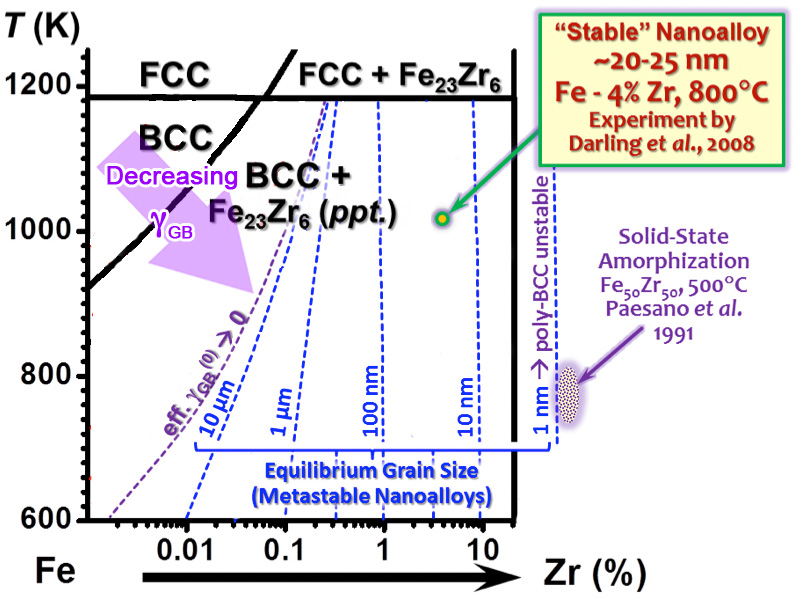 January 7, 13
Predictions by Luo et al. using Wynblatt GB model + bulk CalPhaD
39
Experimental Tools: JEM-ARM200F
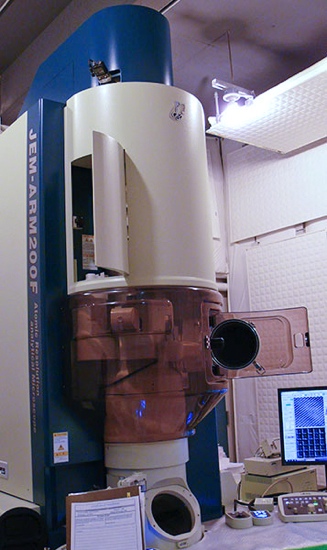 Sub-angstrom imaging of the Al2O3 lattice!
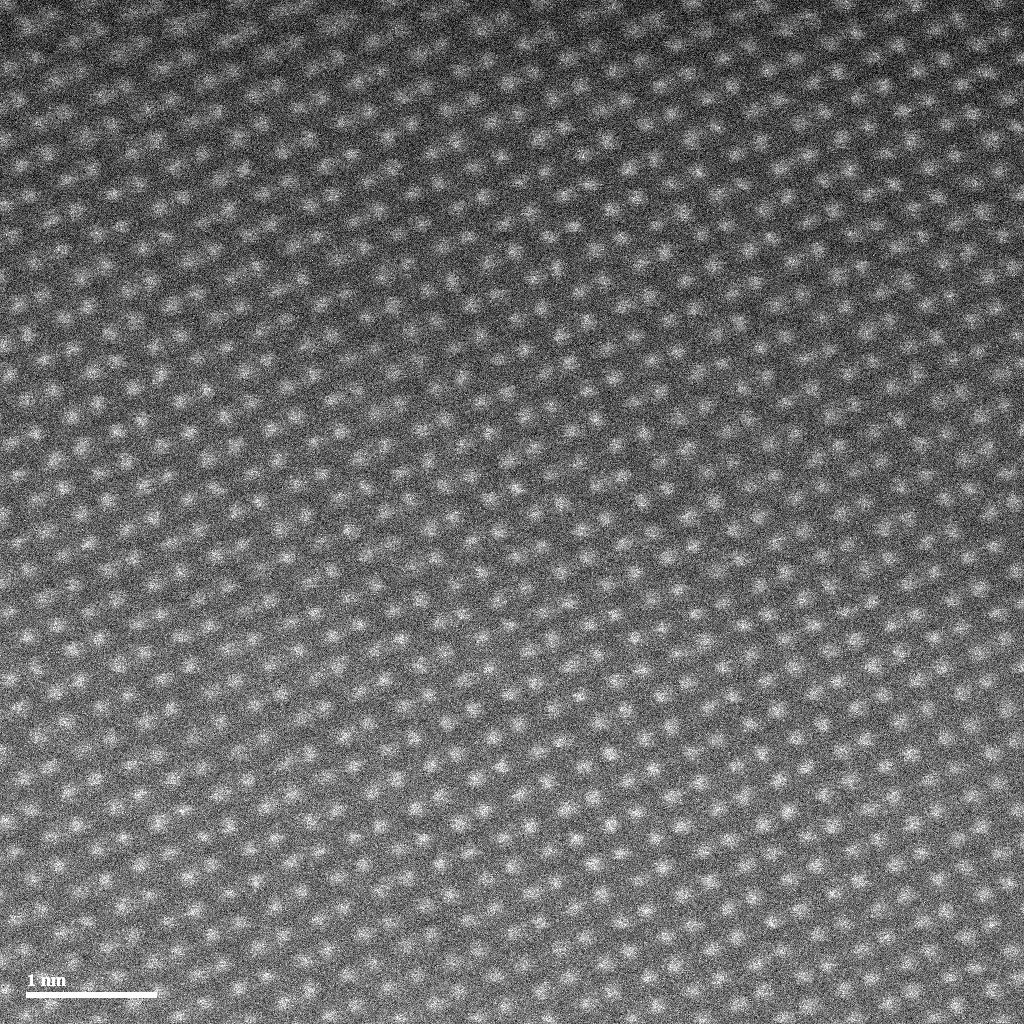 HAADF
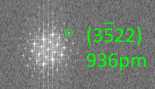 Zhiyang Yu
[2201]
January 7, 13
40
[Speaker Notes: ARM200F is now up and running at Lehigh!]
Computational Tools: Quantitative Electron Microscopy
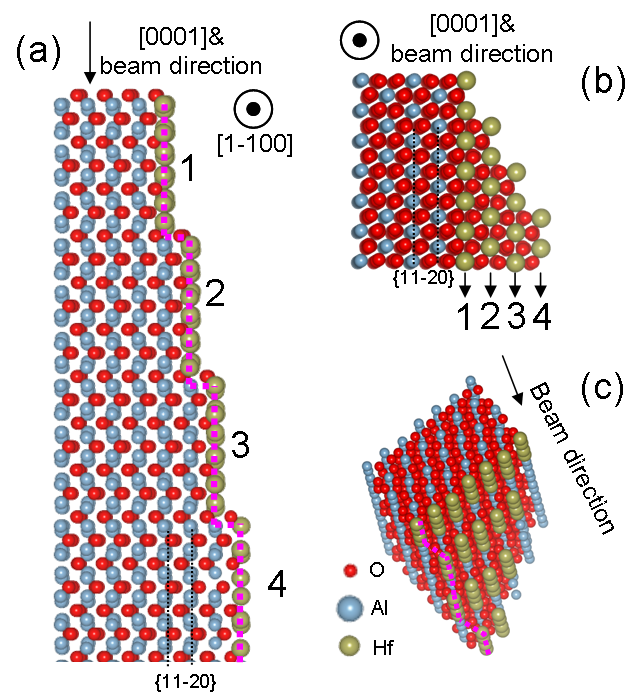 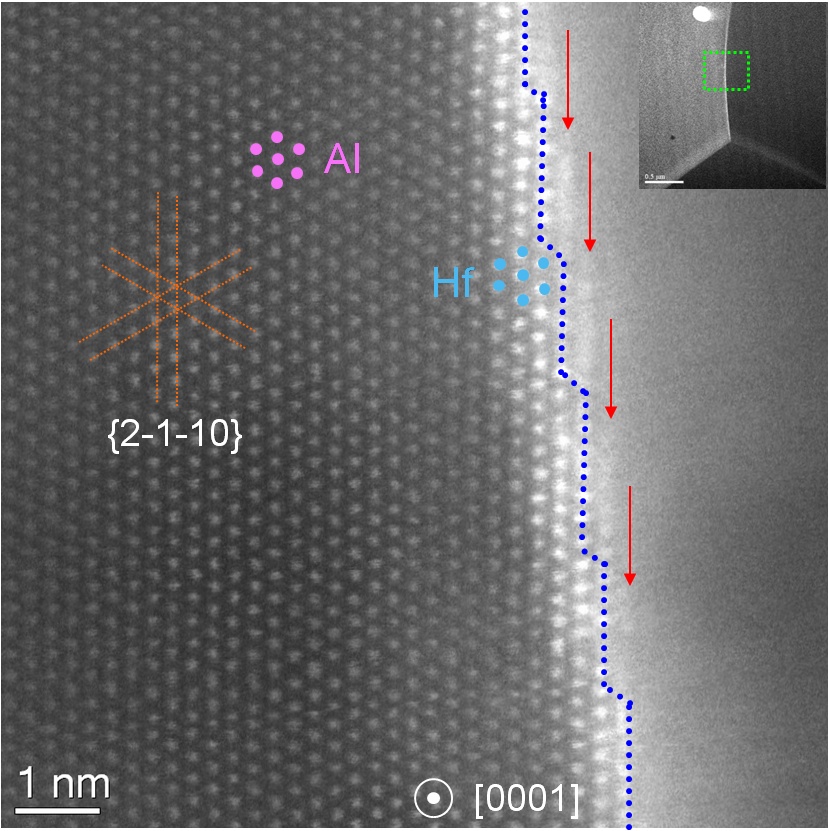 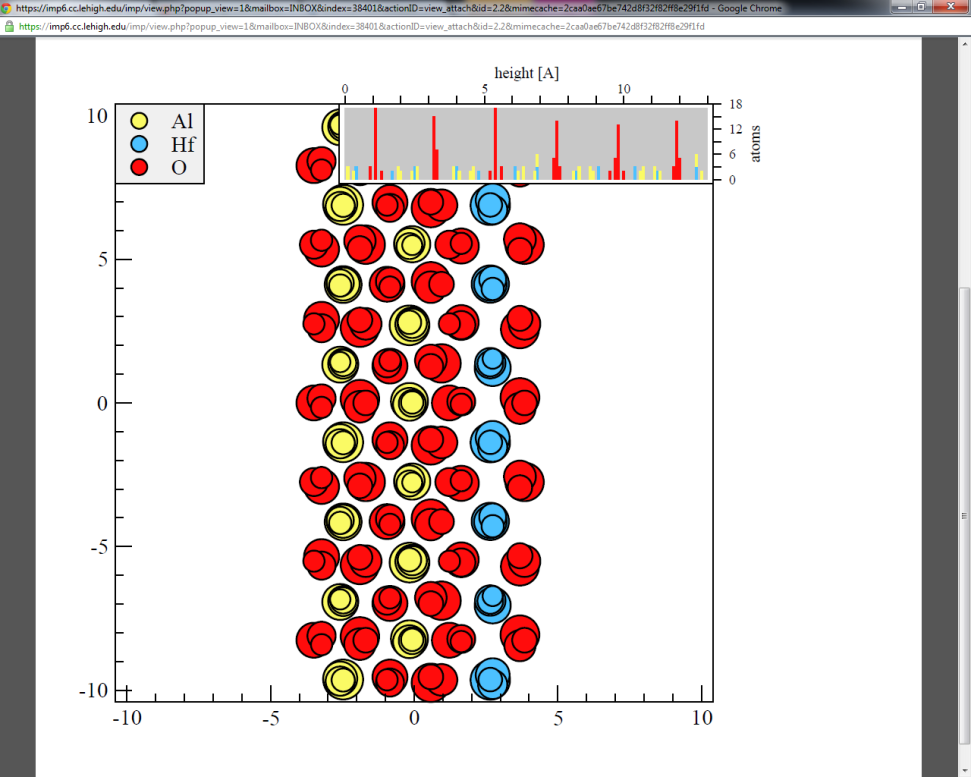 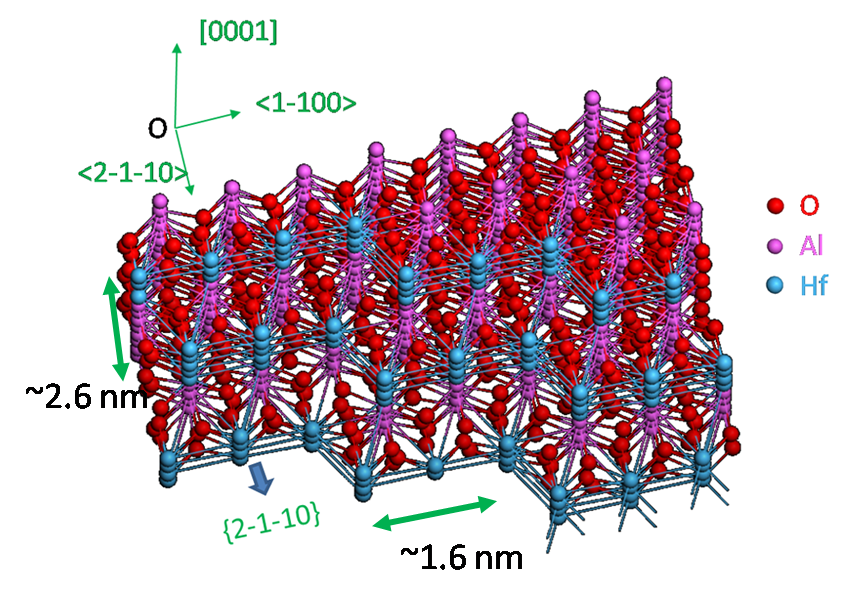 January 7, 13
41
Computational Tools: Quantitative Electron Microscopy Contd.
La-Hf co-doped Alumina
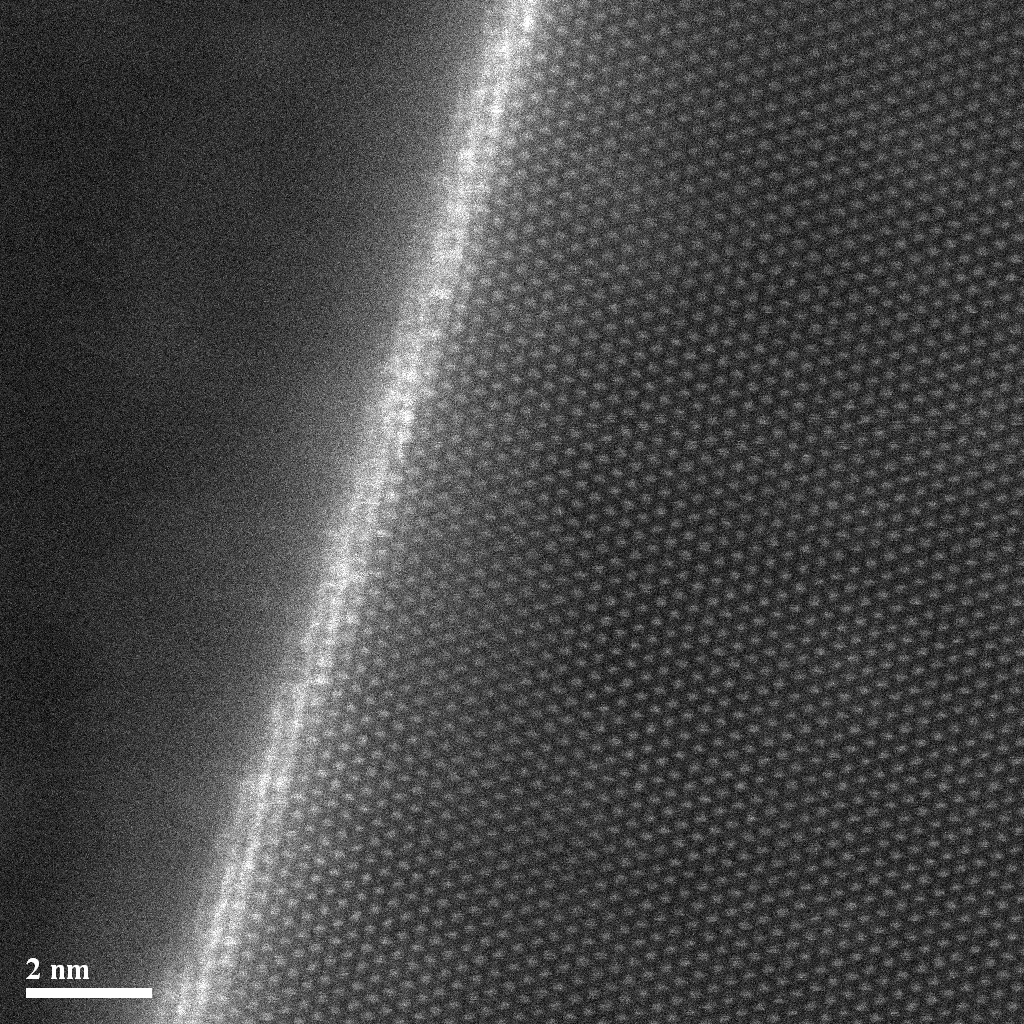 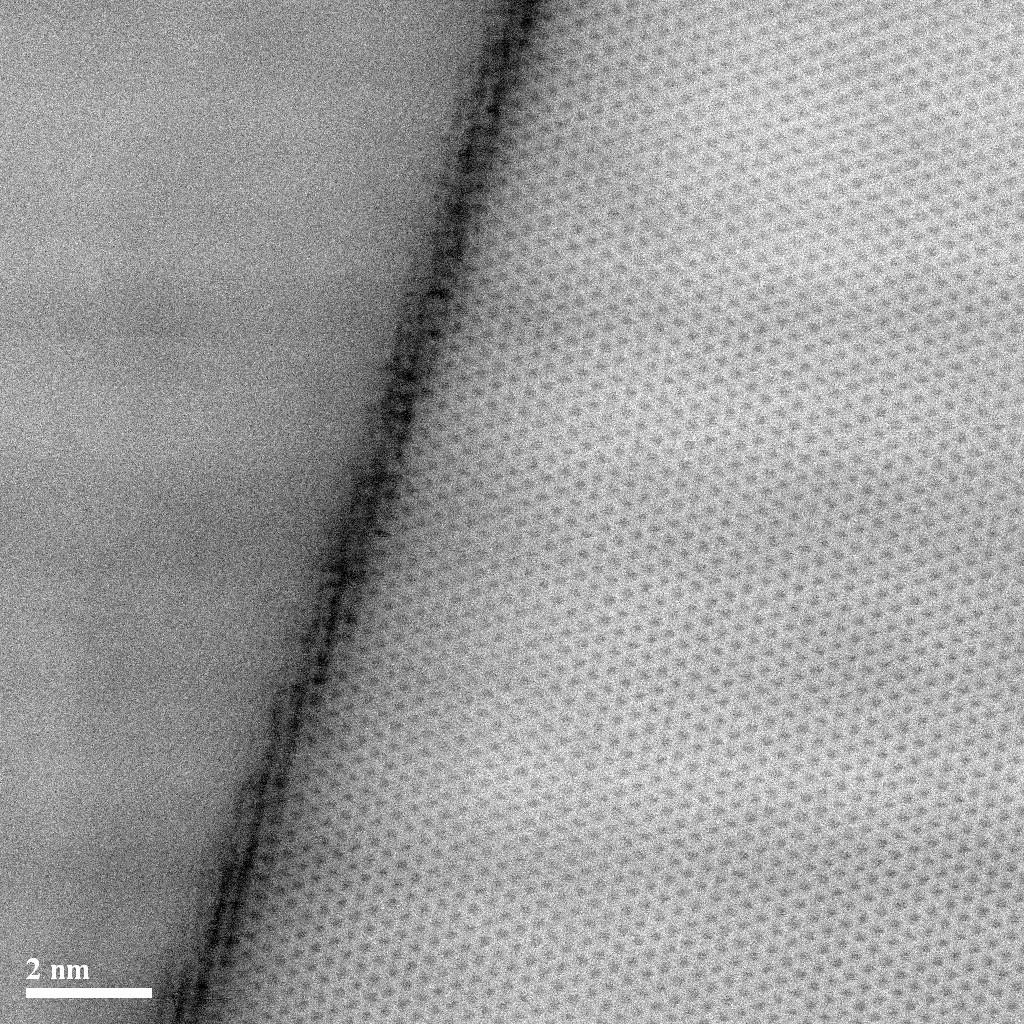 January 7, 13
42
Experimental Tools: Nano-Mill
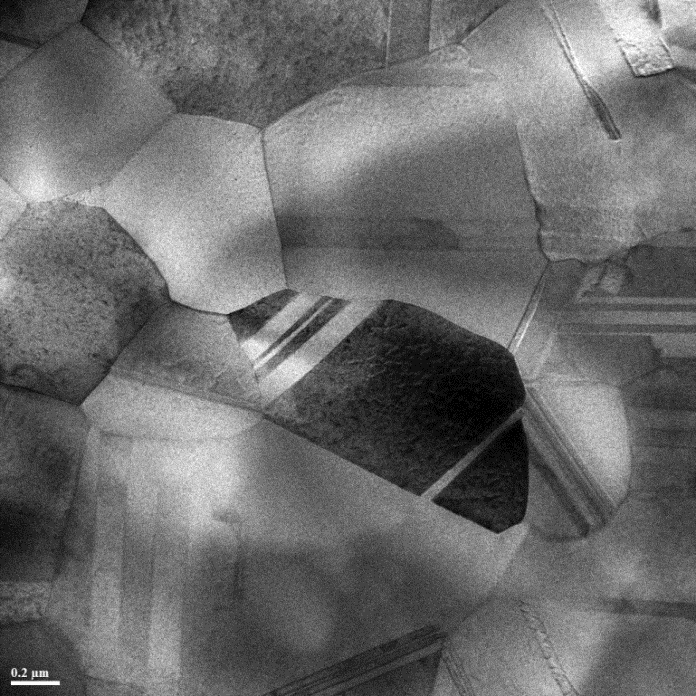 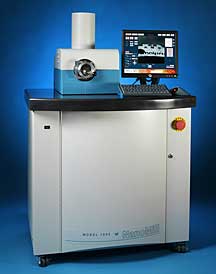 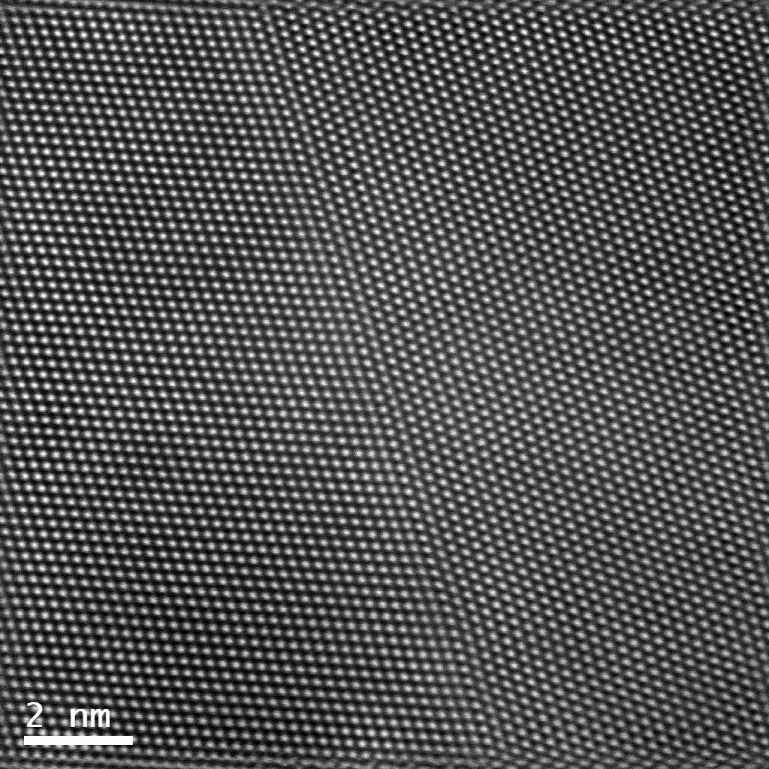 January 7, 13
43
[Speaker Notes: NanoMill is now up and running at Lehigh!]
Experimental Tools: In-situ Hot Stage
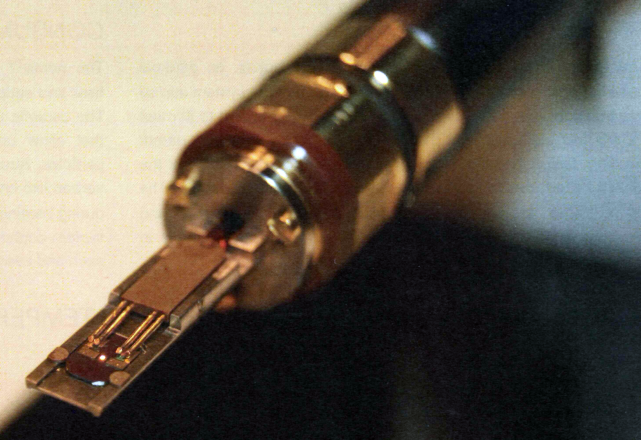 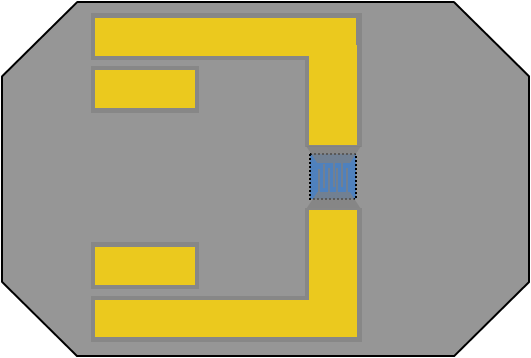 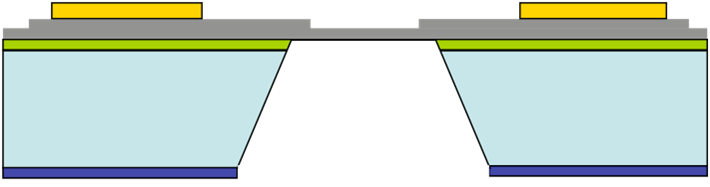 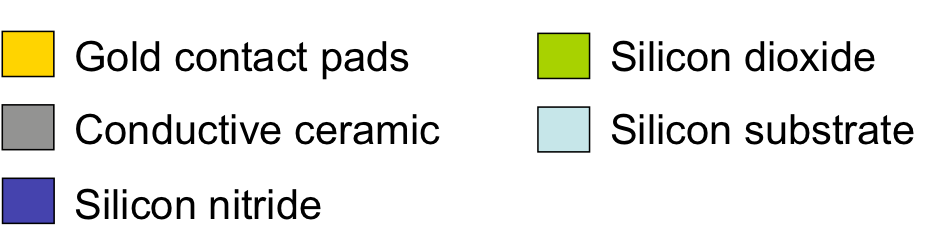 Max Temperature: 1200°C
Ramp Rates: 106  °C/sec
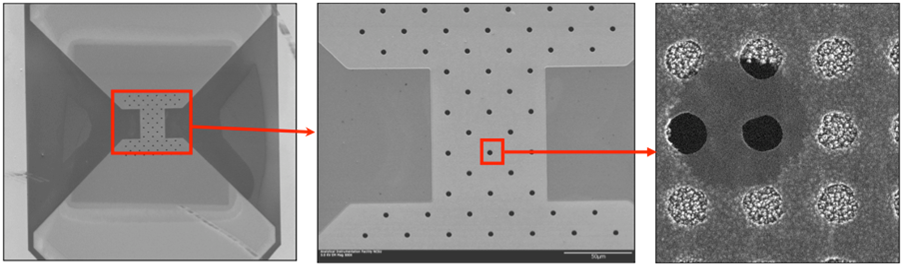 January 7, 13
44
Thank you
January 7, 13
45
January 7, 13
46
Content
Organization
meetings, web site, team players
Goals and Broad Objectives
 central scientific issues, technical capabilities of team
Material Systems and Rationale
Achievements
Exploratory Studies
Future Meetings
January 7, 13
47
[Speaker Notes: Emphasize team interactions and how the elements of the program are being successfully integrated into a unified single coherent program.  This will also be apparent from the subsequent presentations.]
Experimental Tools: TEM OIM
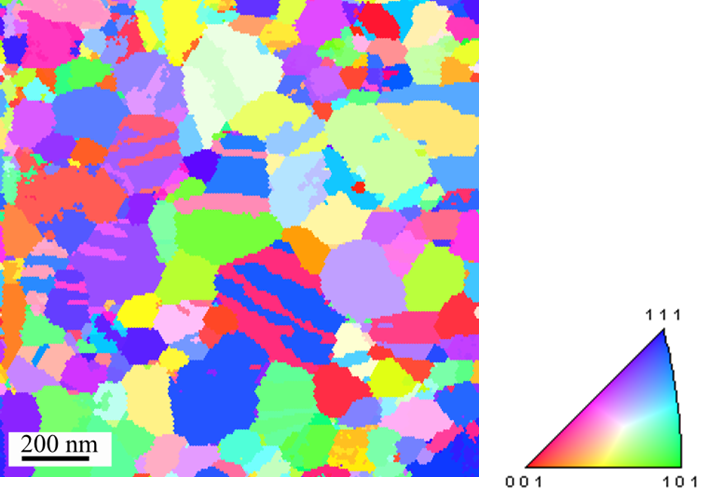 Orientation map of a Copper film with a 110 nm average grain size
A. D. Darbal et al., Microscopy and Microanalysis, 2012, Submited.
January 7, 13
48
Experimental Tools: JEM-ARM200F
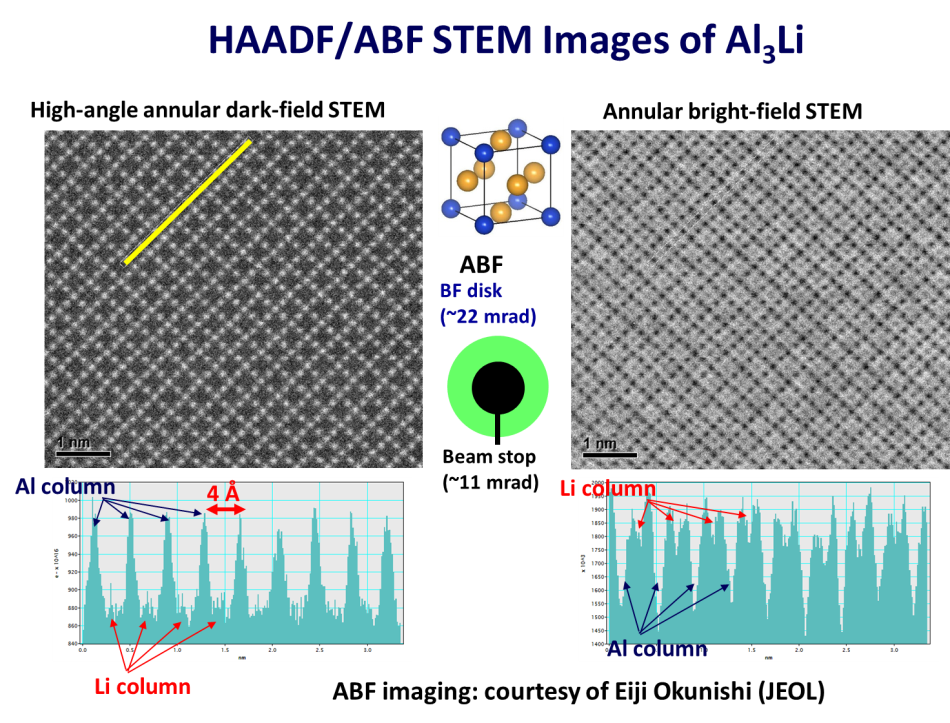 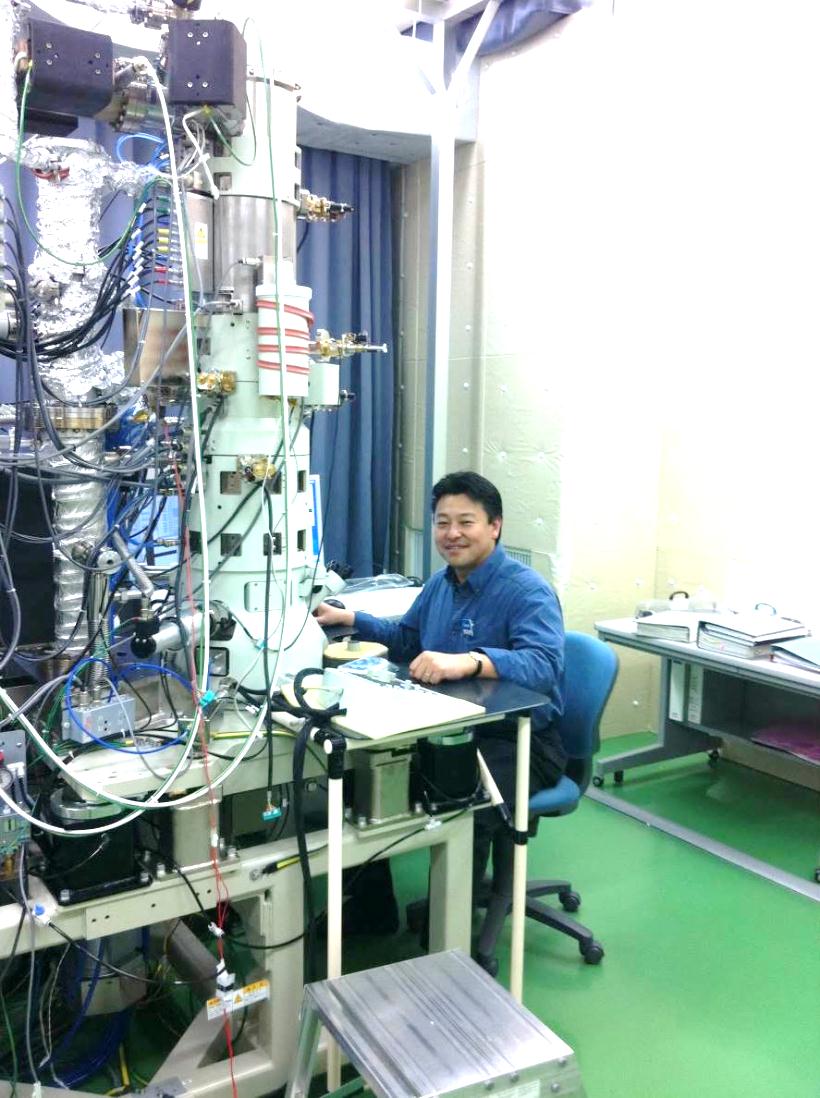 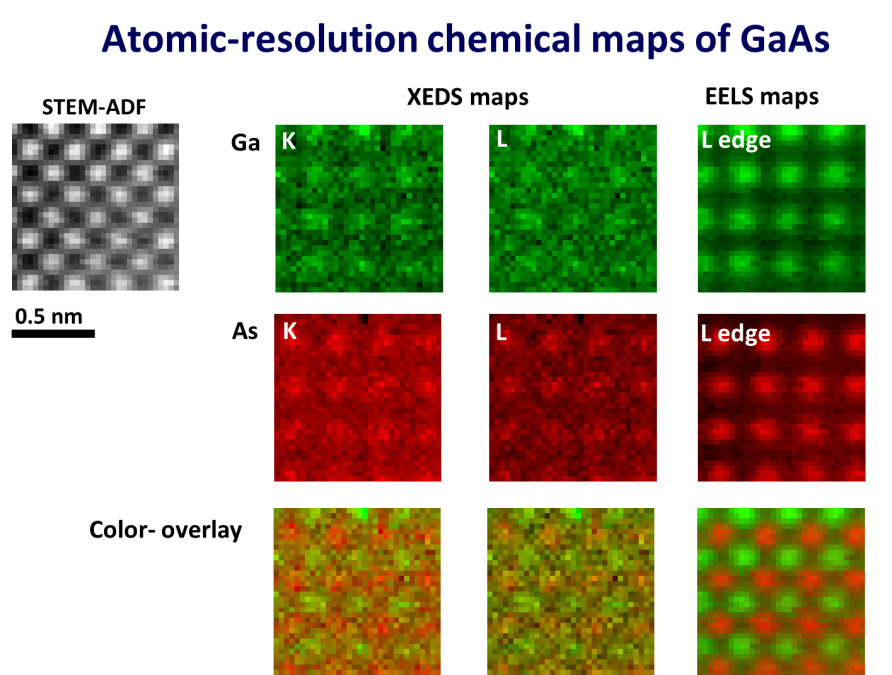 GaAs
001 projection
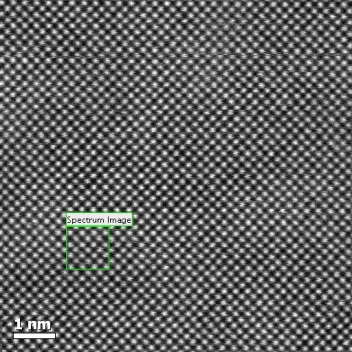 January 7, 13
49
[Speaker Notes: Ga: 31, As: 33]
Experimental Tools: Nano-Mill
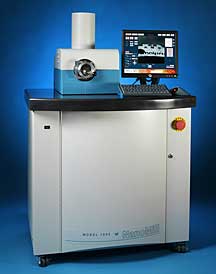 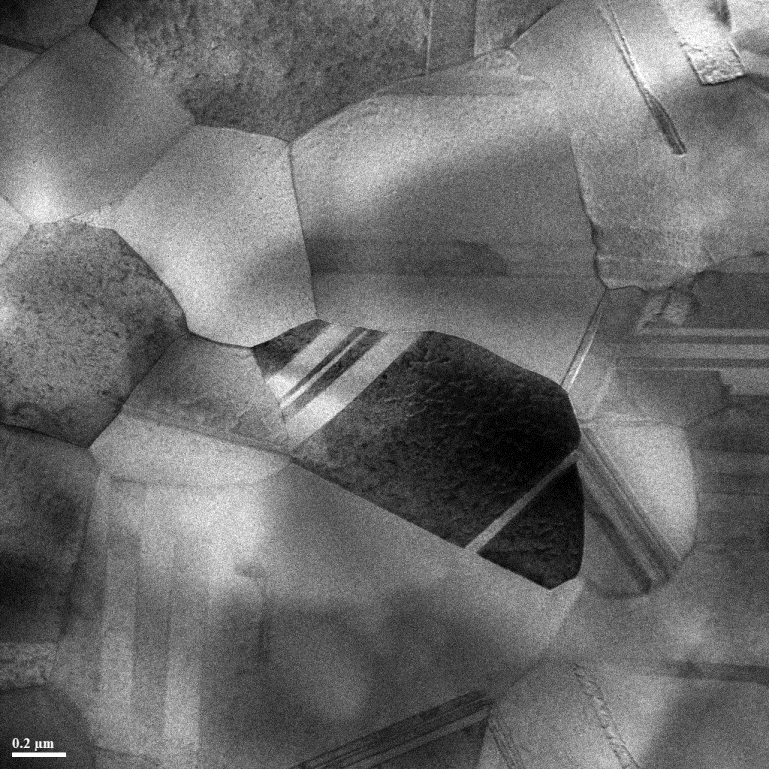 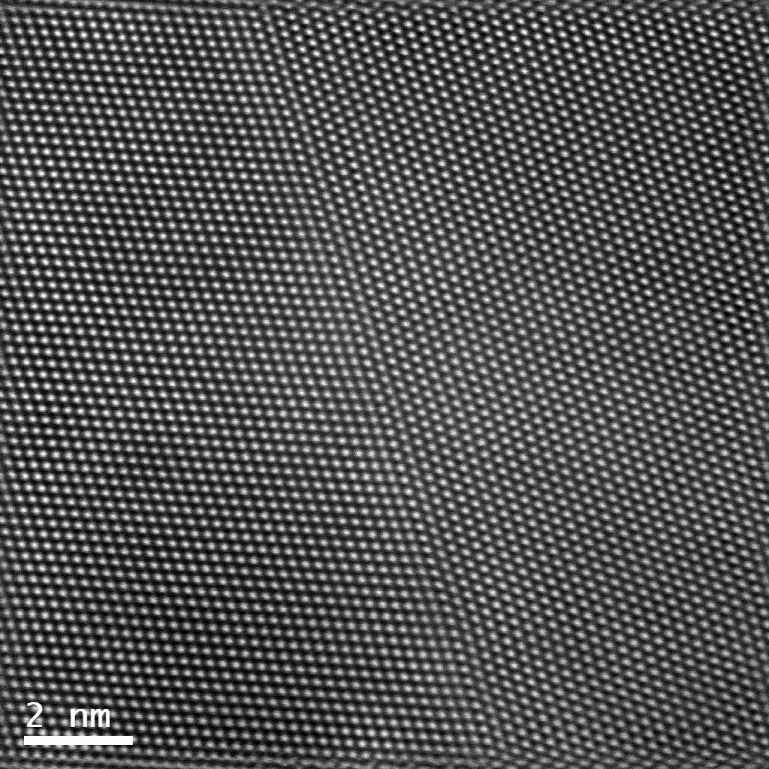 January 7, 13
50
Experimental Tools: In-situ Hot Stage
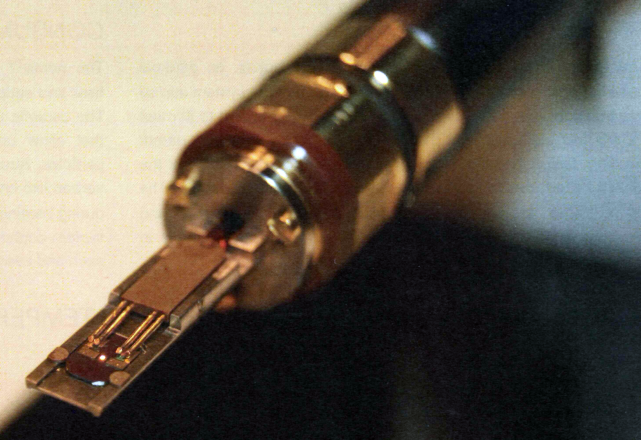 Max Temperature: 1200°C
Ramp Rates: 106  °C/sec
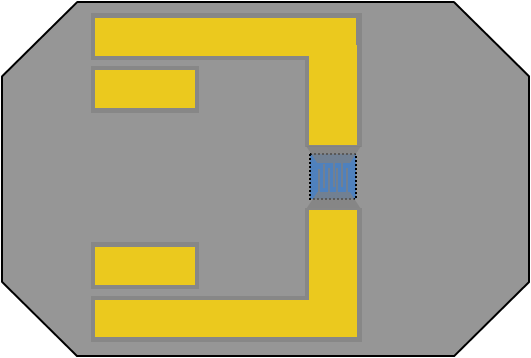 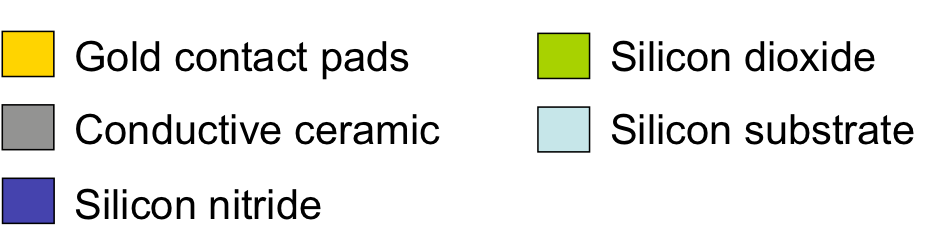 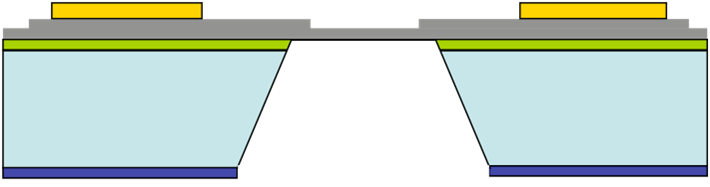 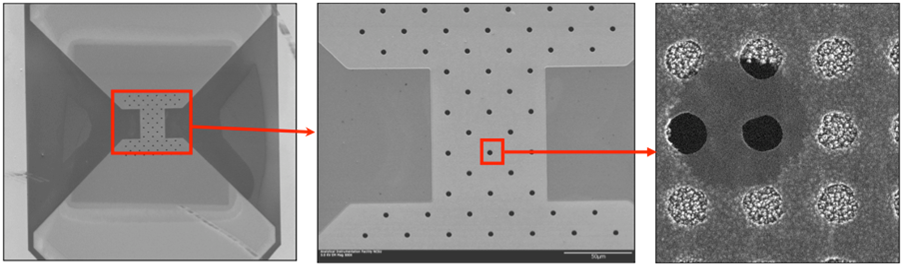 January 7, 13
51
Computational Tools: Quantitative Electron Microscopy
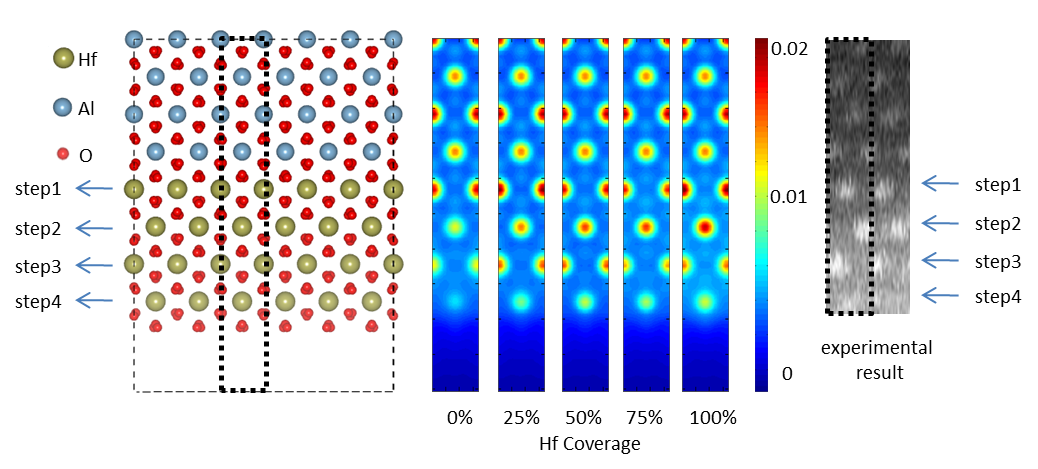 xHREM 
Image Simulation
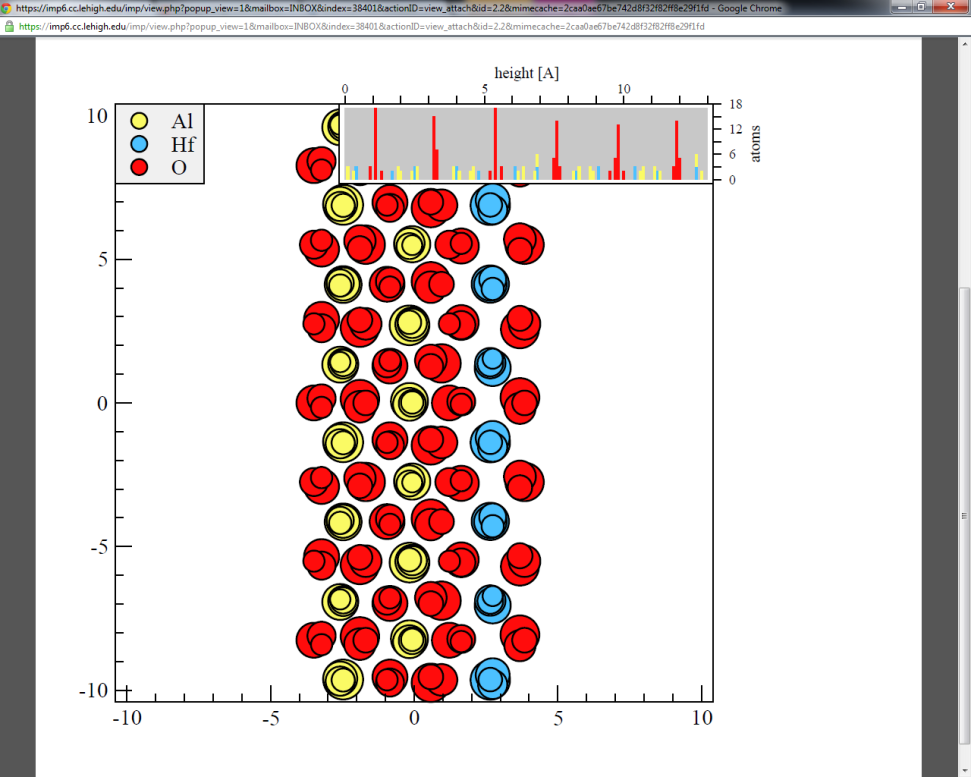 DFT calculation
Hf on Alumina (11-20) Surface
January 7, 13
52
Exploratory Systems: WC-M
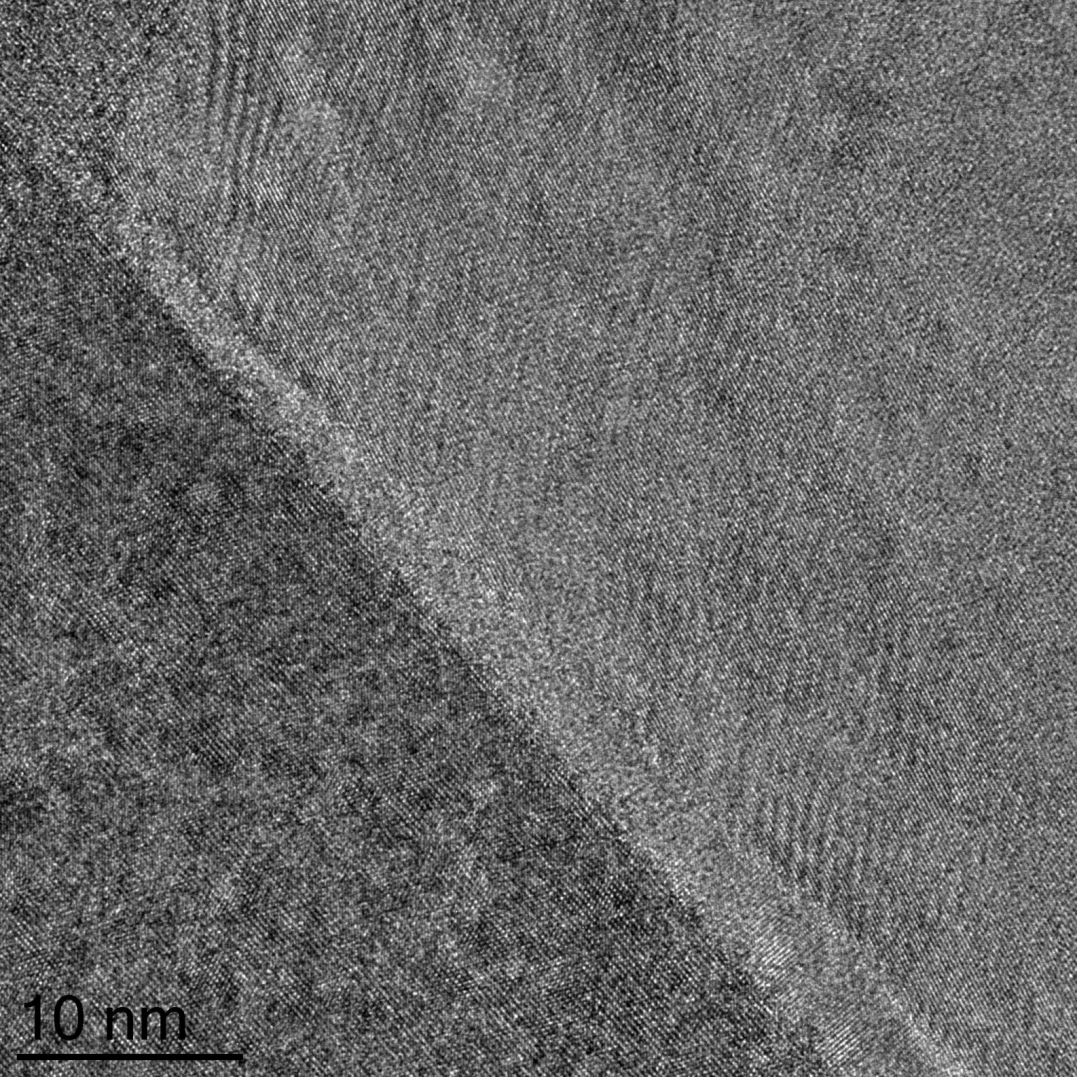 WC-Stainless Steel
Fe rich binder phase
Ana Senos, University of Aveiro, Portugal
January 7, 13
53
Exploratory Systems: B4C Nanofibers
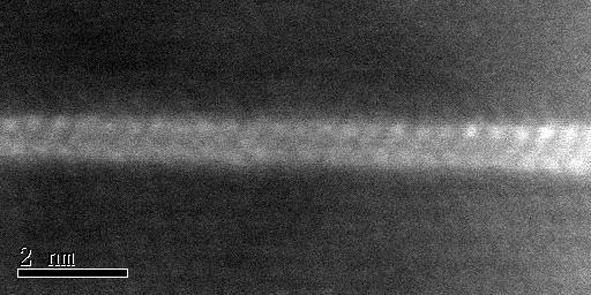 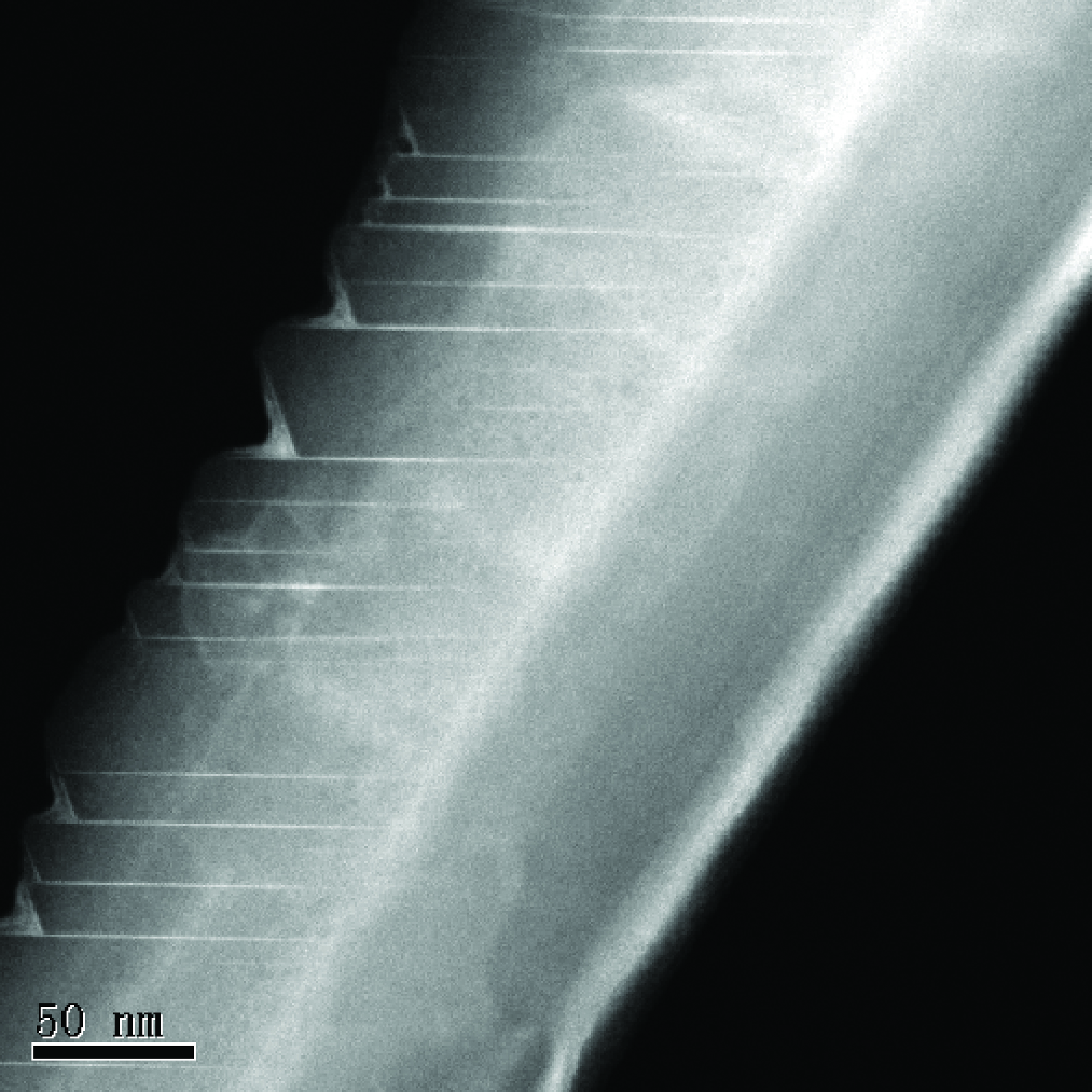 Crystal
(001)
1100°C
Injected
Barium
Interphases
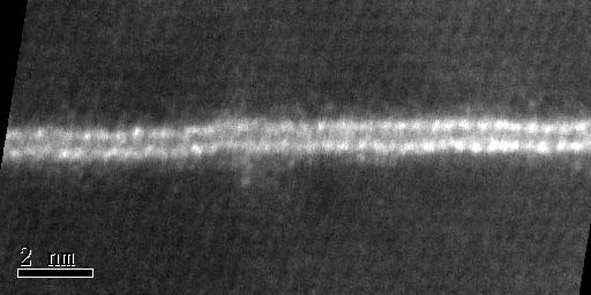 Crystal
Crystal
1200°C
(001)
Crystal
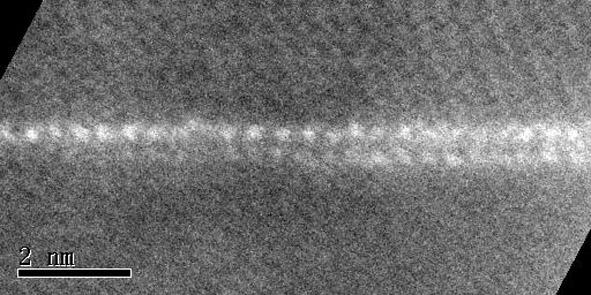 (001)
Crystal
1300°C
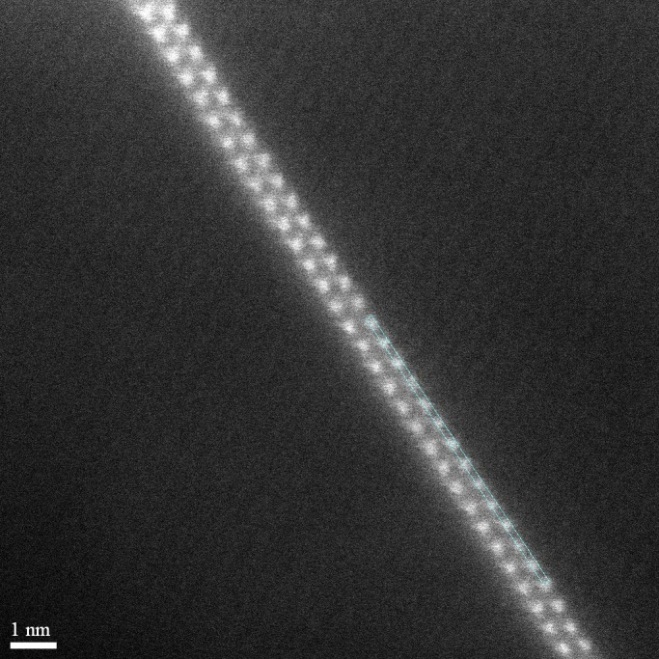 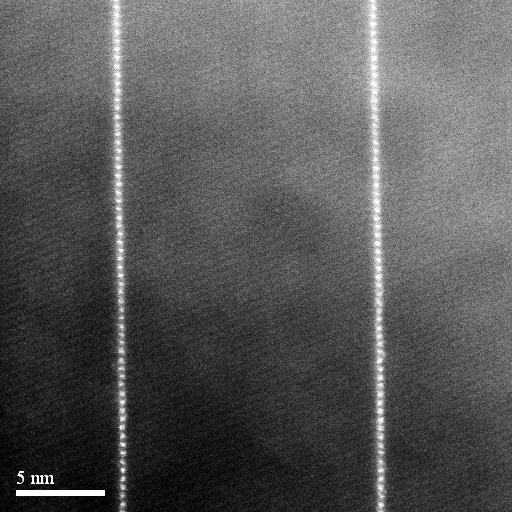 Crystal
(001)
Crystal
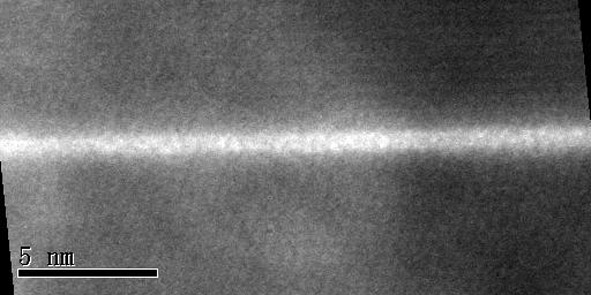 1400°C
Crystal
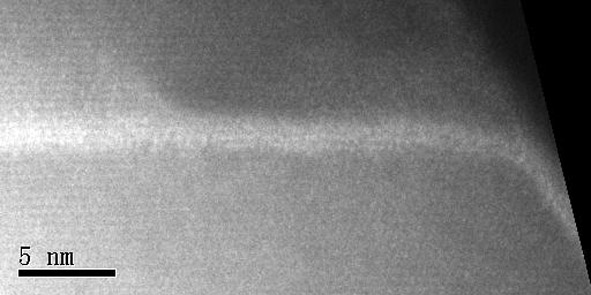 Amorphous layer
Crystal
1500°C
(001)
Crystal
January 7, 13
54
Bear Creek Meeting, October 2nd -6th, 2012
Chris Schuh
Manfred Ruehle
Dominique Chatain
Michael Finnis
Wayne Kaplan
Alan Ardell
Paul Wynblatt
Reiner Kirchheim
Carl Krill
Ming Tang
Andrew Rappe
W. Craig Carter
Michael Hoffman
Michael Baurer
Andrea Hodge
January 7, 13
55
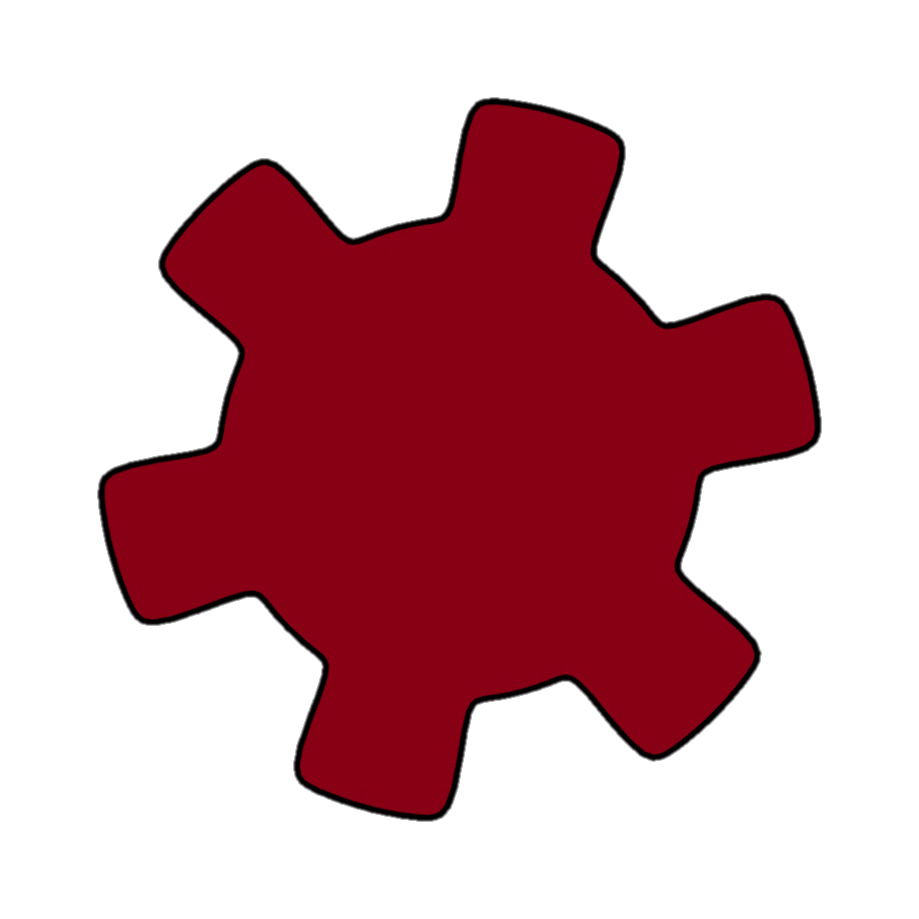 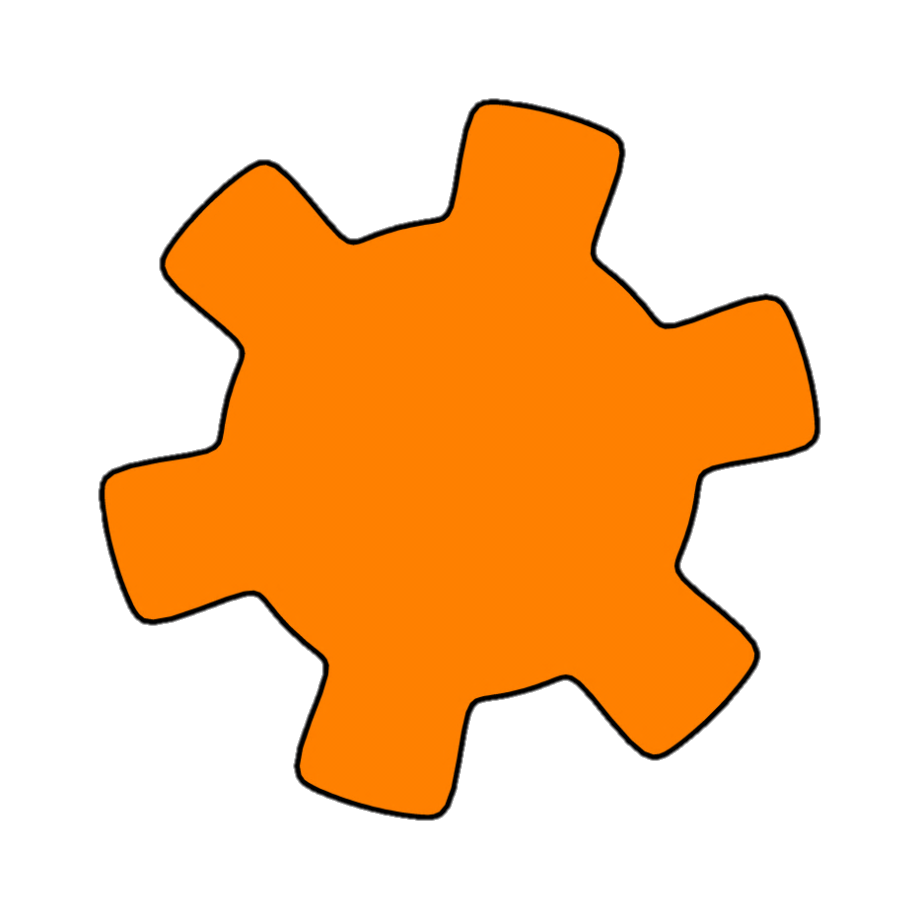 KU
Facilitation of   	Communications
CU
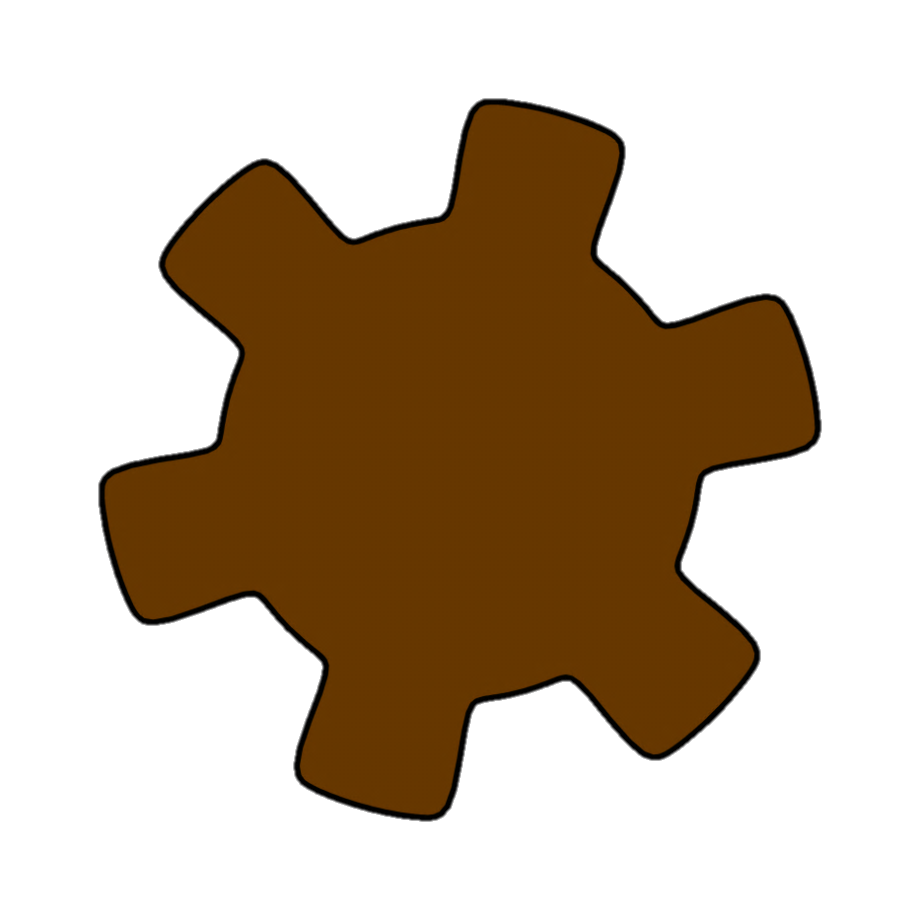 Sample Fabrication
Thermodynamic Modeling
     Grain Growth Kinetics
          Impedance 
           Measurements
LU
AC STEM
Sample Fabrication
  Novel Processing Approaches
Atomistic Modeling
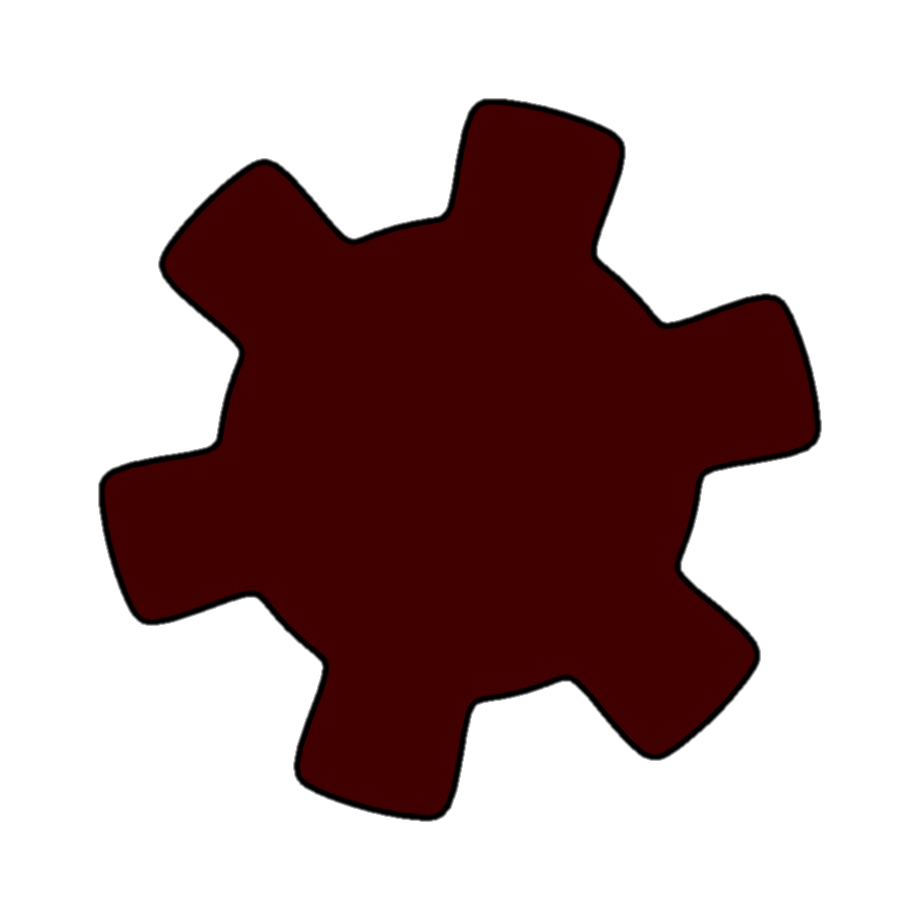 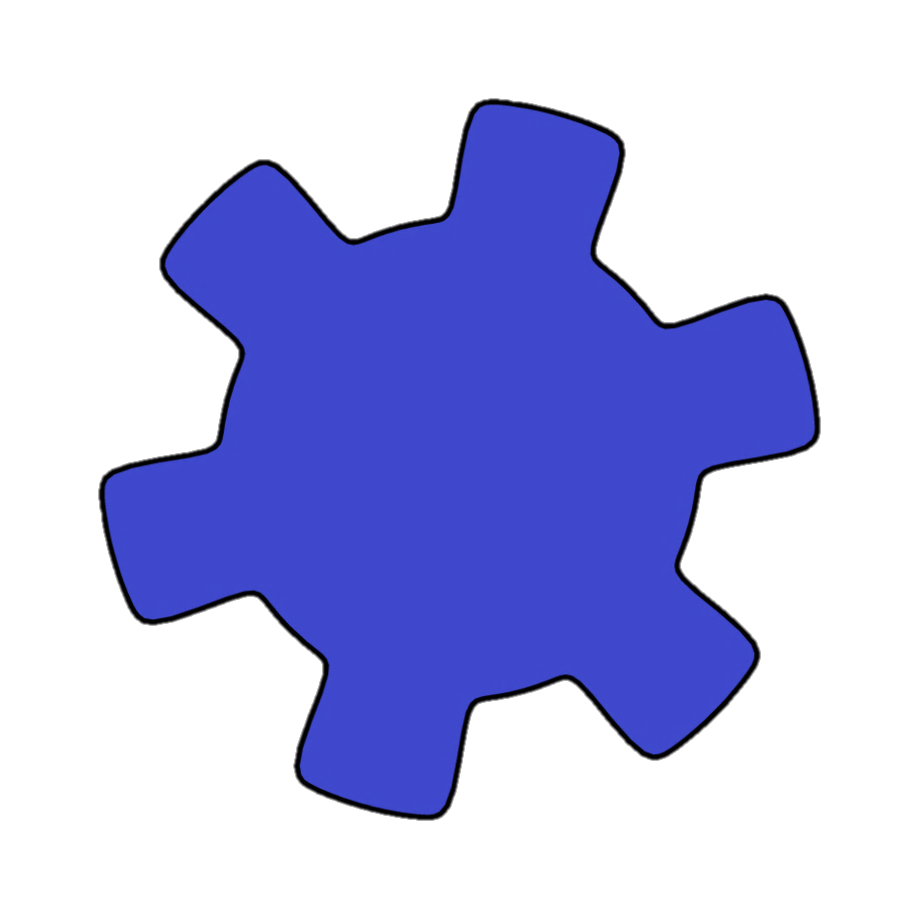 CMU
UIUC
GBCD, GBED
Mesoscale Modeling
First Principles
Calculations
Sample Fabrication
Diffusion Measurements
Thermal Property Measurements
Nickel - Bismuth
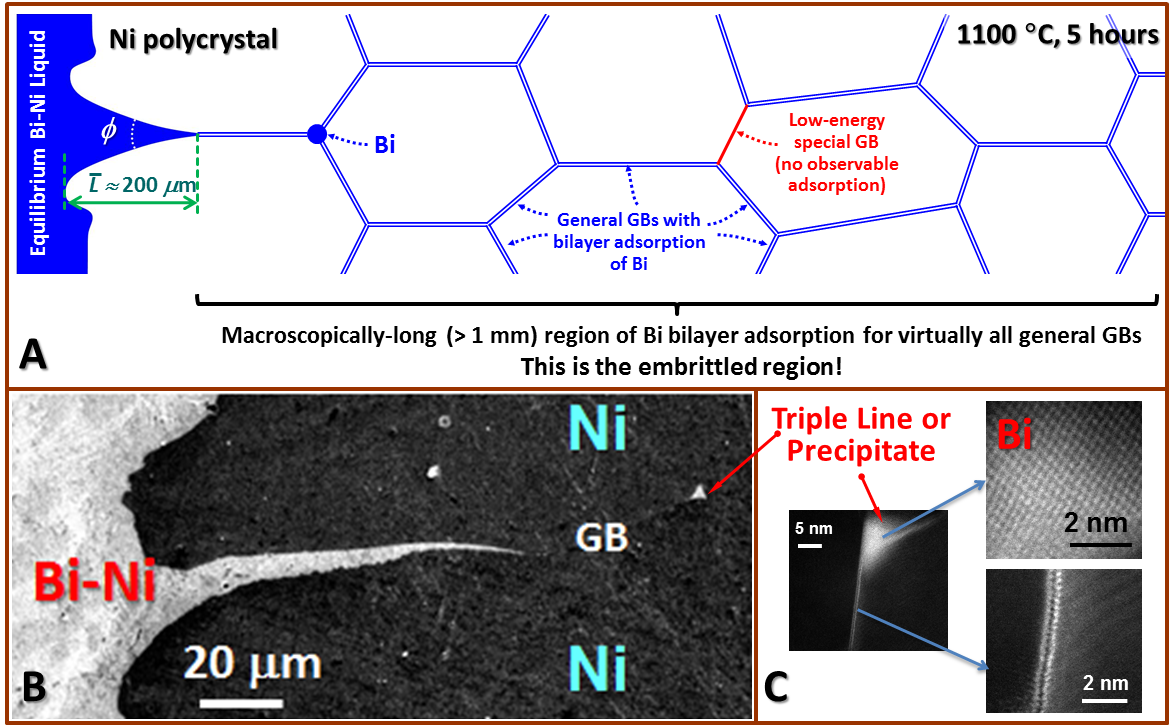 January 7, 13
58
Nickel - Bismuth
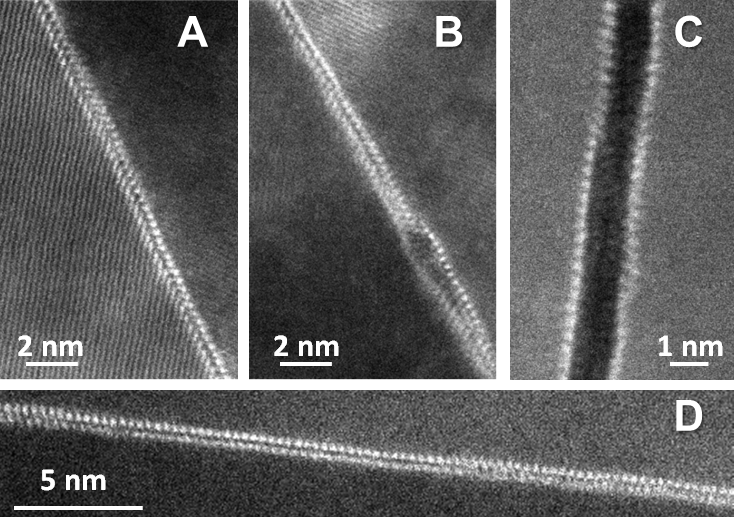 Different bismuth Bi-layer segregation Behavior
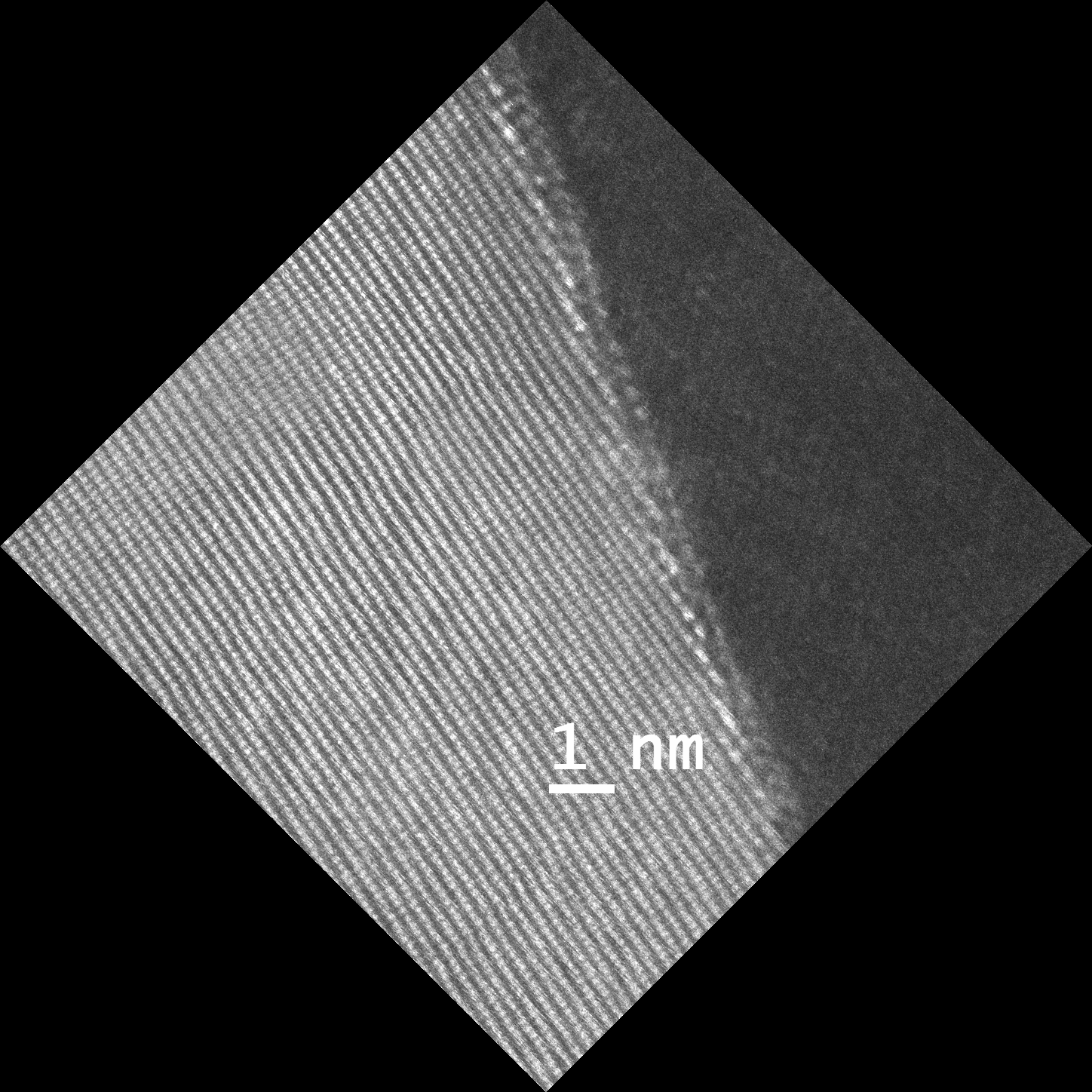 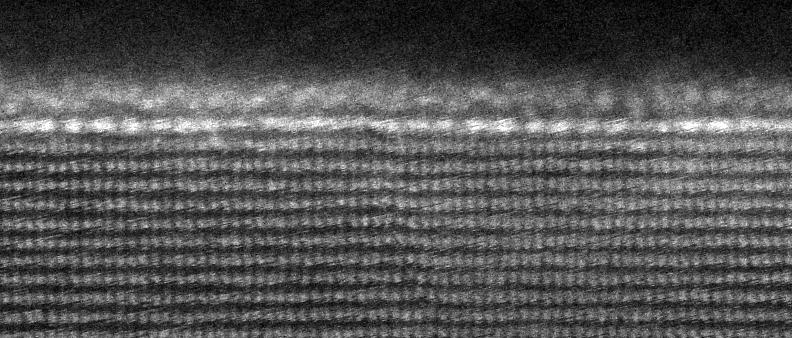 {-202}
{11-1}
January 7, 13
59
Bi-layer Thermodynamic Stability
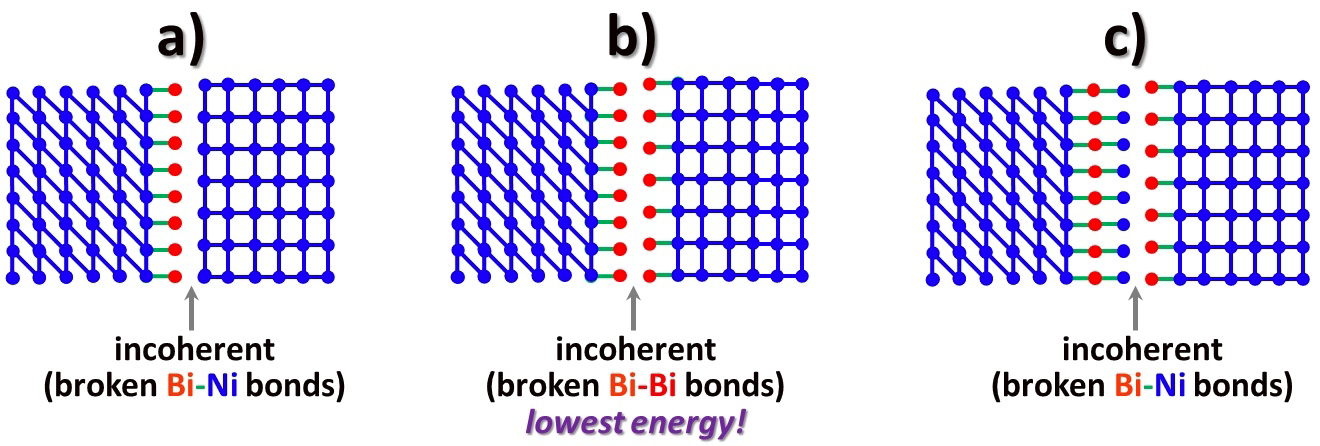 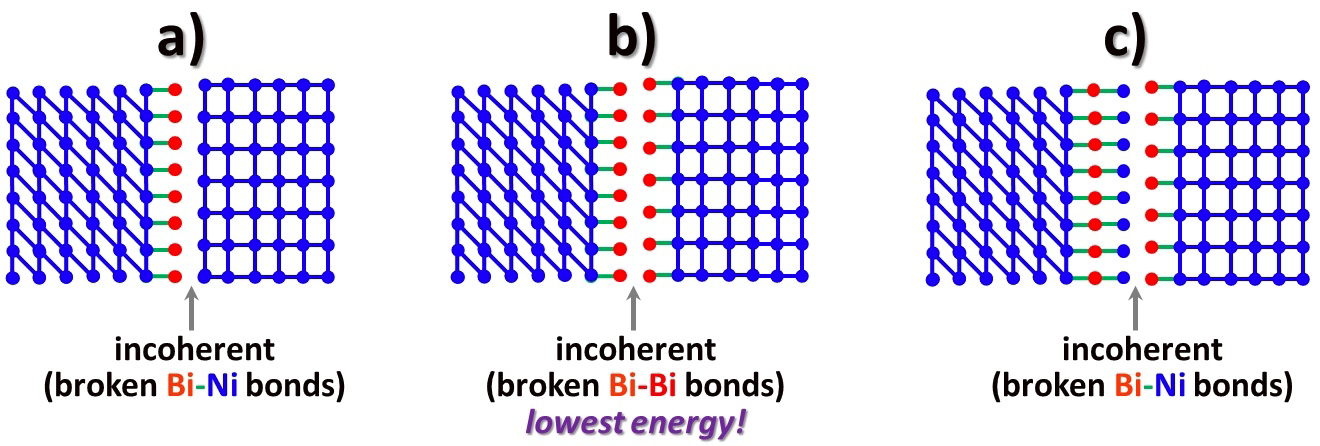 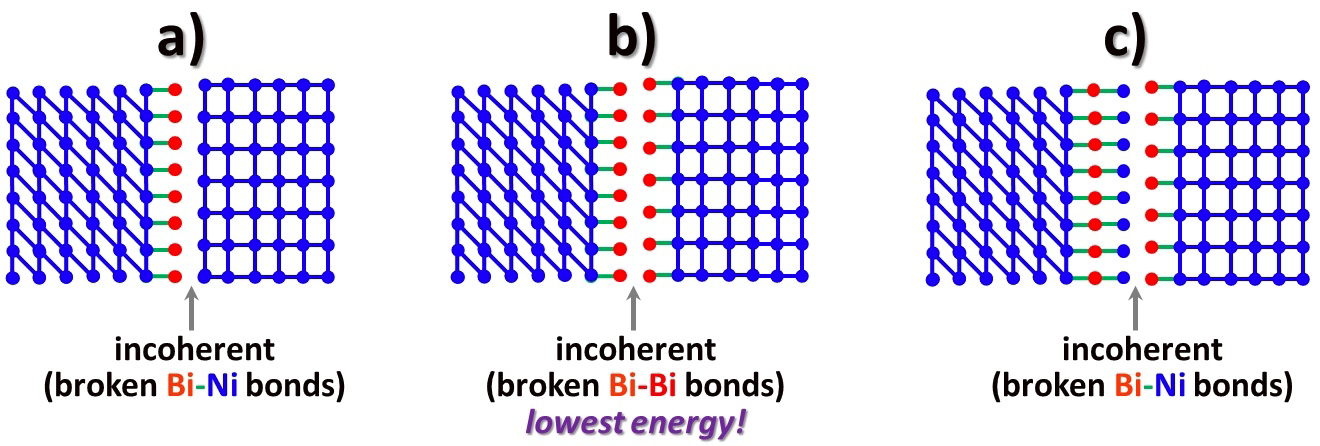 Strong Ni-Bi:	½|ENi-Ni| + ½|EBi-Bi| < |ENi-Bi| 
Weak Bi-Bi:	|EBi-Bi| << |ENi-Ni|
Ni-Bi = -14.8 kJ/mol
Jian Luo, Huikai Cheng,  Kaveh Meshinchi Asl, Christopher J. Kiely, and Martin P. Harmer, Science 23 September 2011: 1730-1733.
January 7, 13
60
Validation Experiments
January 7, 13
61
Atomistic Modeling
Low S Boundaries
Surface
High Angle Boundaries
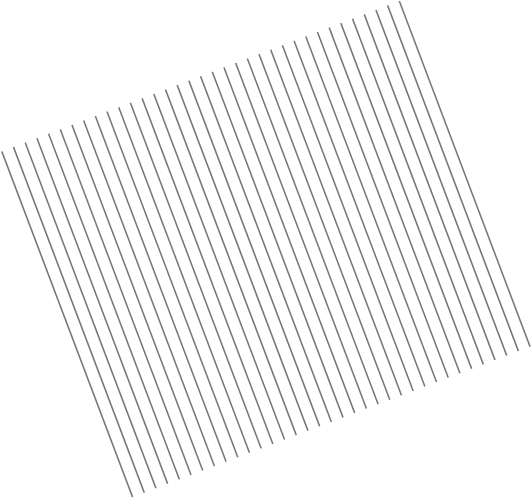 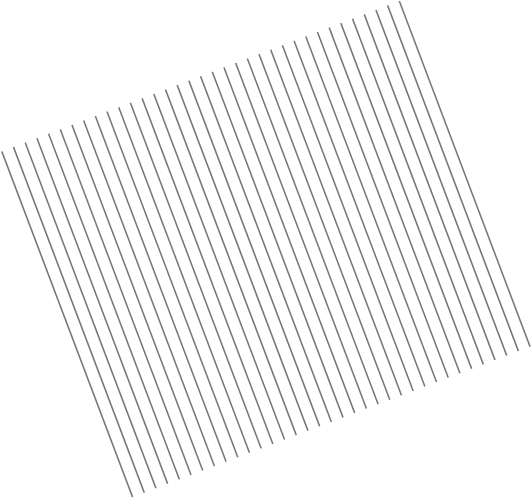 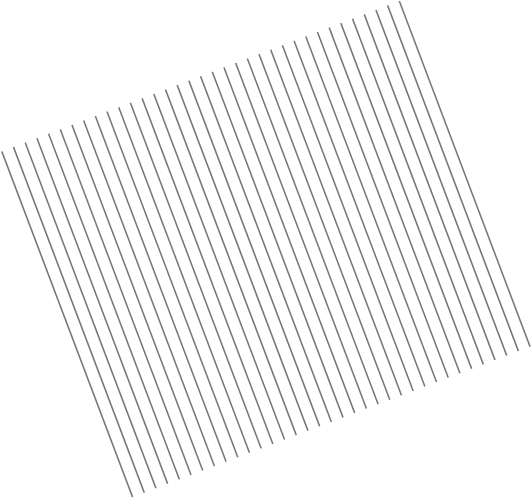 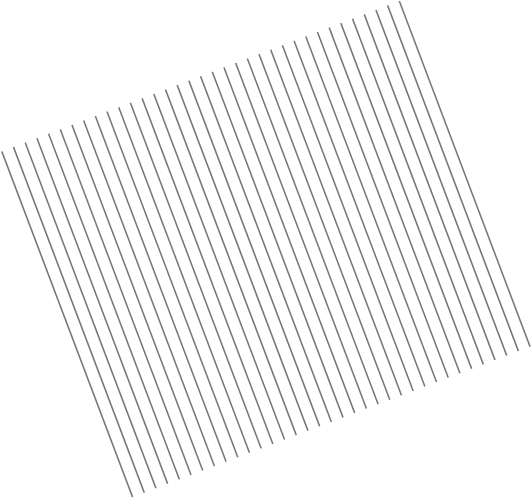 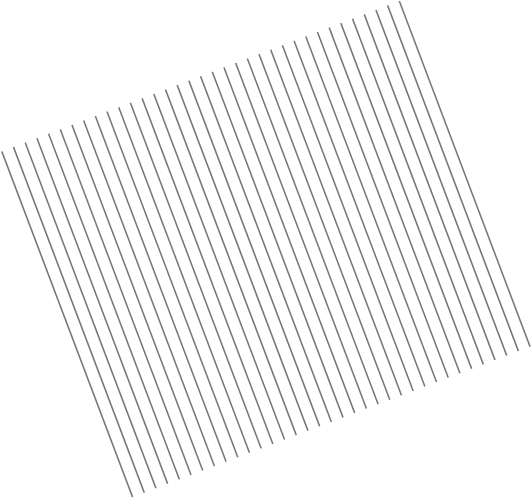 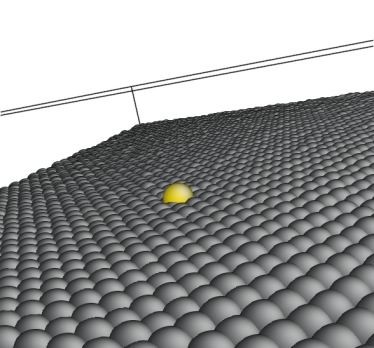 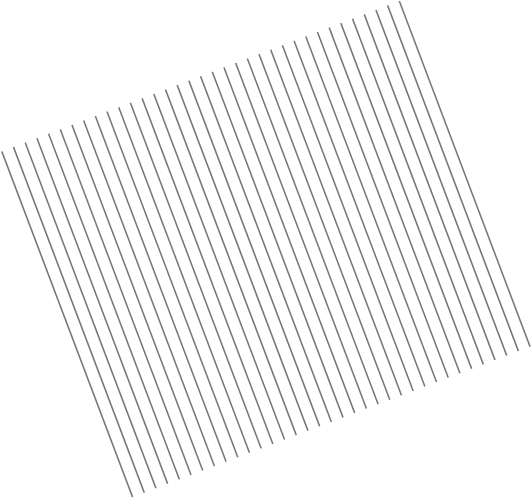 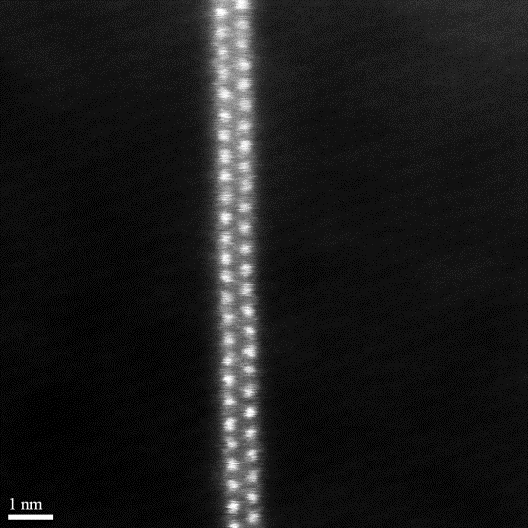 Energies, Diffusivities (f[composition, temperature, stress])
January 7, 13
62
First Principle Calculations: Ni-Bi
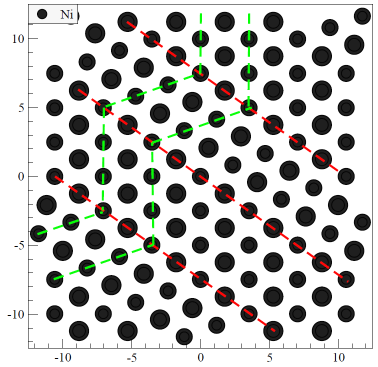 3 GB (111):
 = 0.028 eV/Å2 = 0.045 J/m2
Bare surface (111):
 = 0.117 eV/Å2 = 1.87 J/m2
Bi on Ni surface (111)
Bi in Ni 
Grain Boundaries
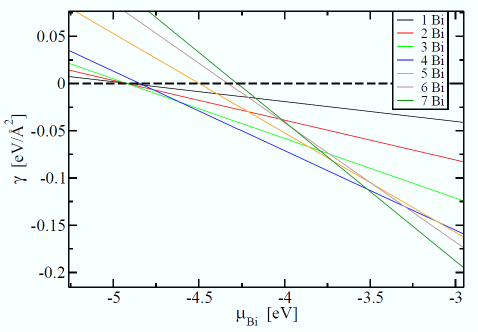 Bi/Ni swap in bulk Ni: H (Bi in Ni) = 0.85 eV
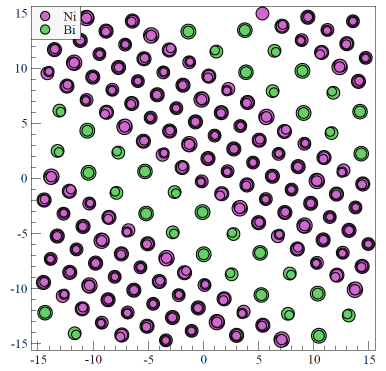 Layer spacings:
Bi-Bi: 3.0Å
Ni-Bi: 2.2Å
Ni-Ni: 2.0 Å
Bi monolayer in bulk Ni:
5Ni: B-A-Bi-B-A-C-		H = 0.158 eV/Å2
Bi bilayer in bulk Ni:
5Ni: B-A-Bi-Bi-B-A-C-	H = 0.125 eV/Å2
Monolayer most stable
Bilayer is unstable
(Monolayer  trilayer)
Bilayer is more stable than monolayer and trilayer
January 7, 13
63
[Speaker Notes: 4 atoms 1 monolayer]
GB Complexions – MC Simulation
-Ni-Bi system
 Finnis-Sinclair potential
 semi-grand canonical MC simulation
S5 twist boundary, (001) planes
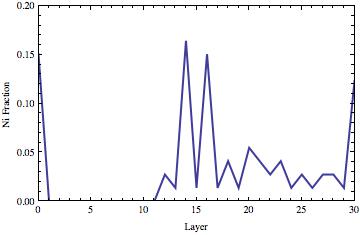 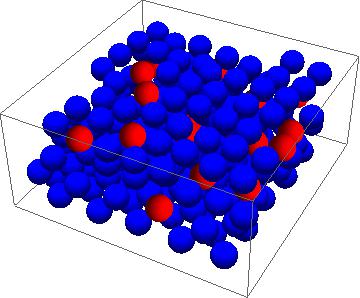 January 7, 13
64
Measuring G.B. Diffusivity in Metals
Grain Boundary Diffusion vs. Complexions Types in Metals
Quantifying ‘nanoscale effect’ on G.B. diffusion
Scaling effect?
AGG in thin films effect on DGB?

Characterizing G.B. diffusion in Bi-doped Cu
DGB
?
106
100
102
104
Grain Size (nm)
Constant Source Au Diffusion into Cu
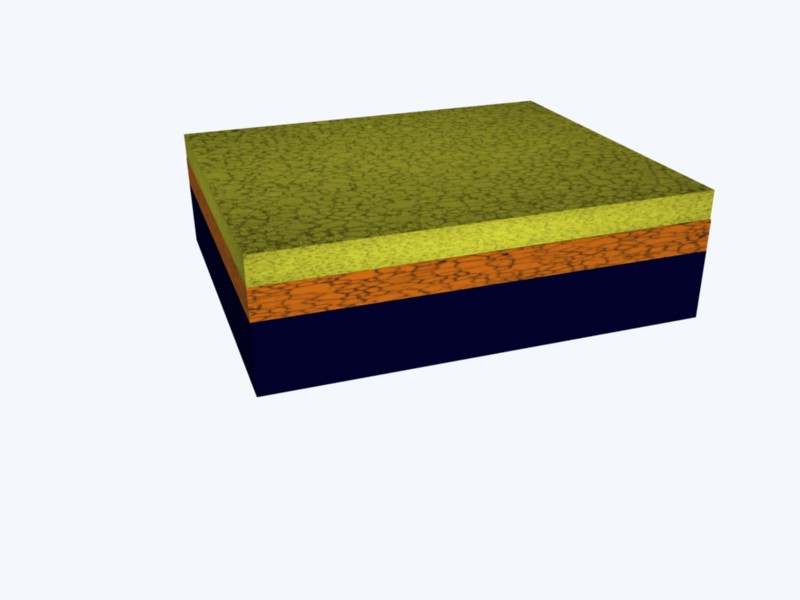 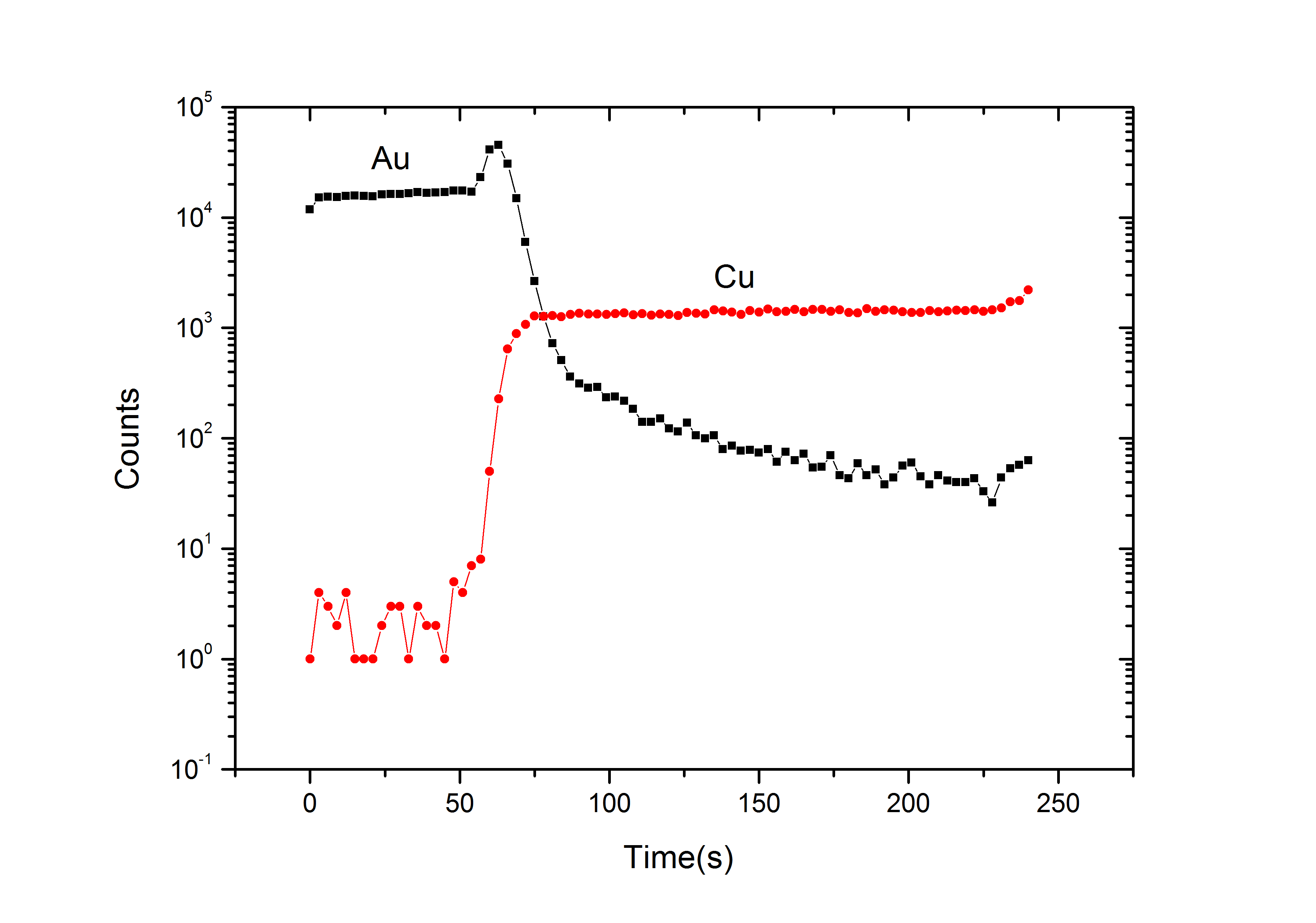 Au
Cu
Si-Substrate
w/ native SiO2
January 7, 13
65
Variation in Nano G.B. Diffusion Results
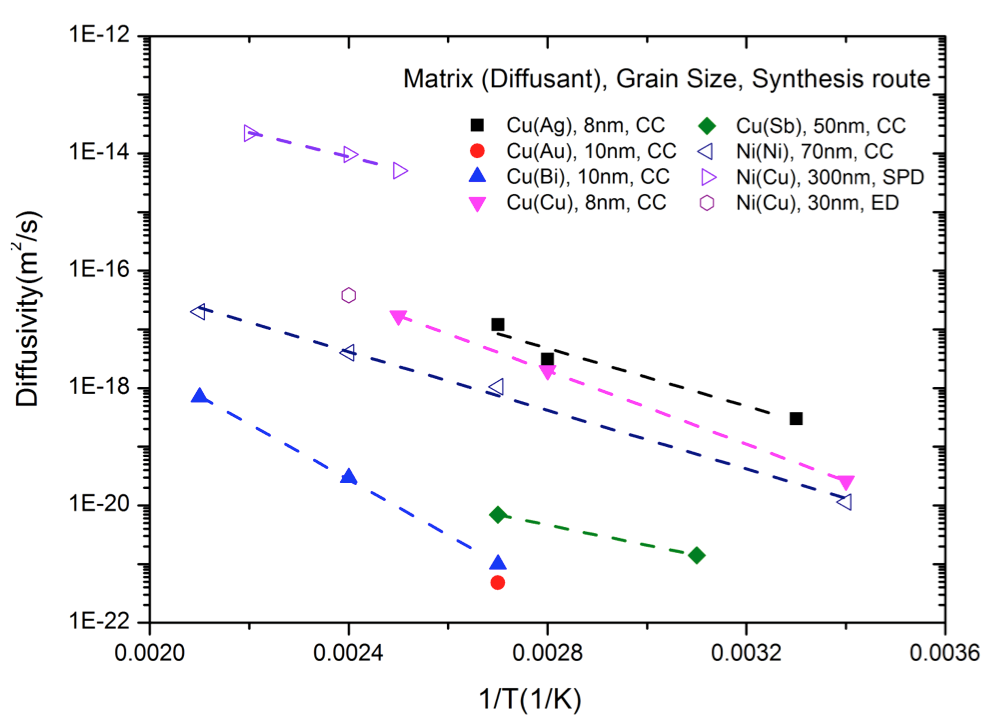 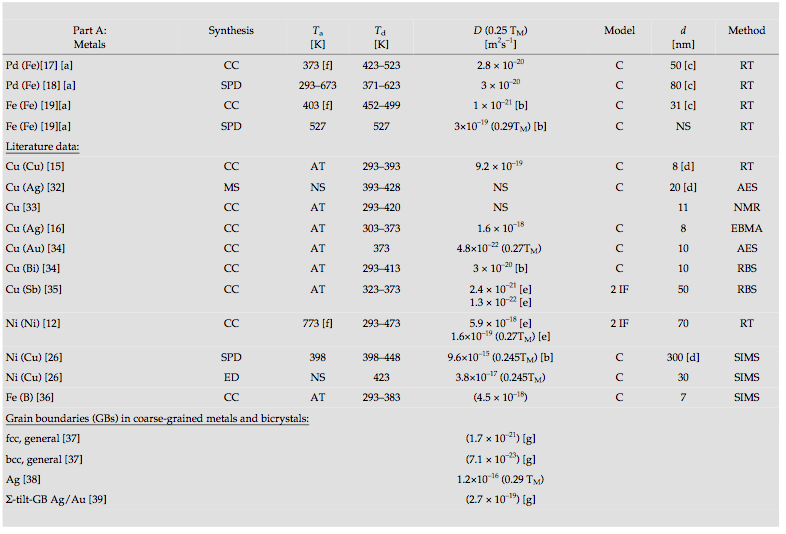 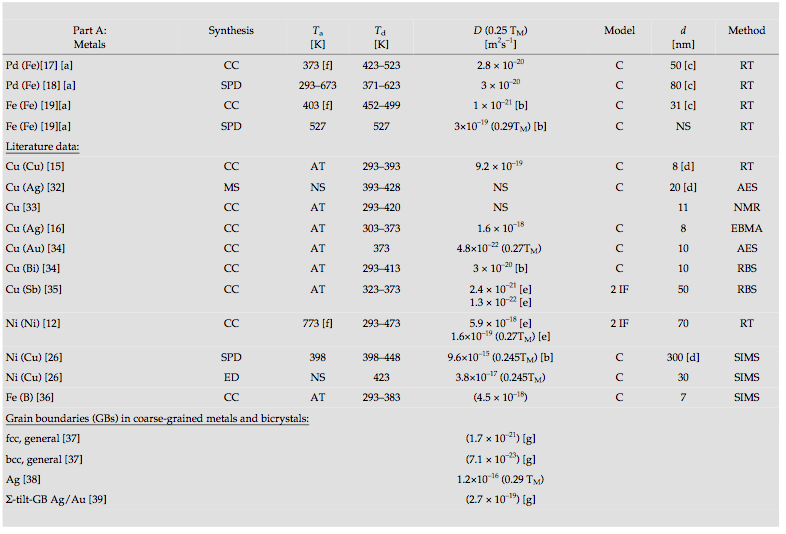 Kolobov et al. Russian J. Phys. (2008)
Wurschum, Herth, Brossmann, Advanced Engineering Materials (2003)
January 7, 13
66
Results: Au G.B. Diffusion in Cu
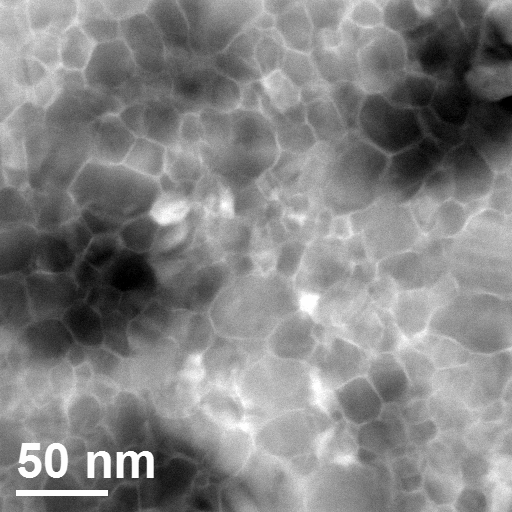 1%W-Cu, 200 oC, 30nm
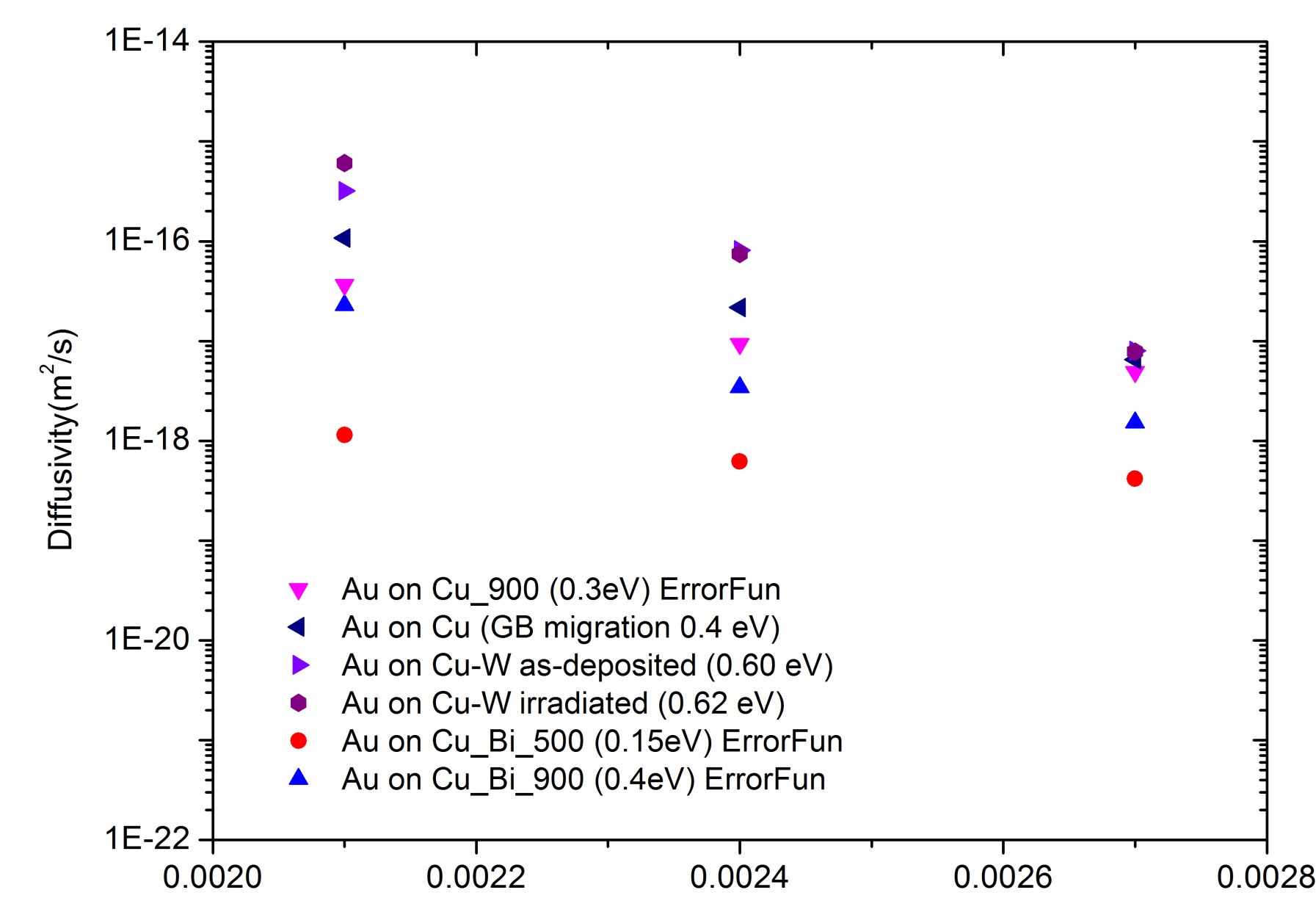 *Lit. Cu DGB
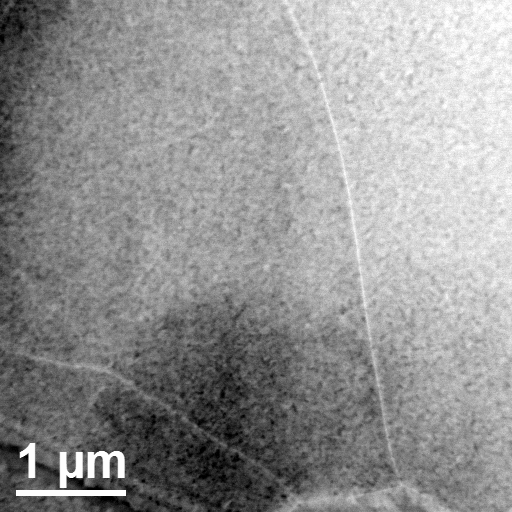 Pure Cu, 200 oC, 20µm
Cu, 900°C, 20 µm
Cu as prepared, 150 nm
Cu-W as-deposited, 30 nm
Cu-W irradiated, 80 nm
1/T (K-1)
*Ref. Surholt, Mishin, Herzig, Phys. Rev. B (1994).
January 7, 13
67
Cu-Bi vs. Ni-Bi
Au diffusion in Cu-Bi
Cu diffusion in Ni-Bi	_
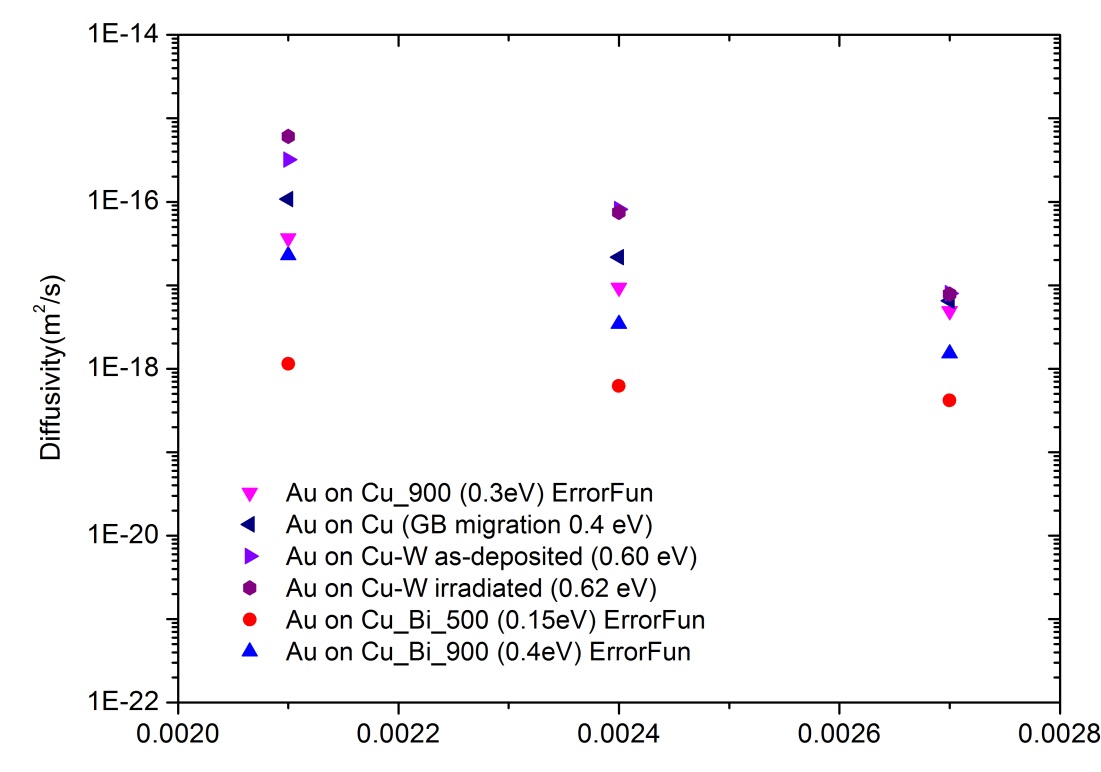 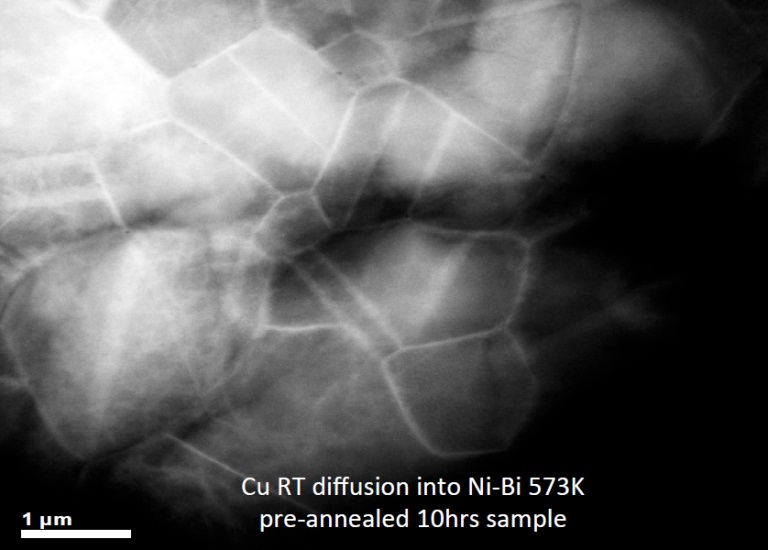 Cu, 900°C
Cu-Bi, 500°C
Cu-Bi, 900°C
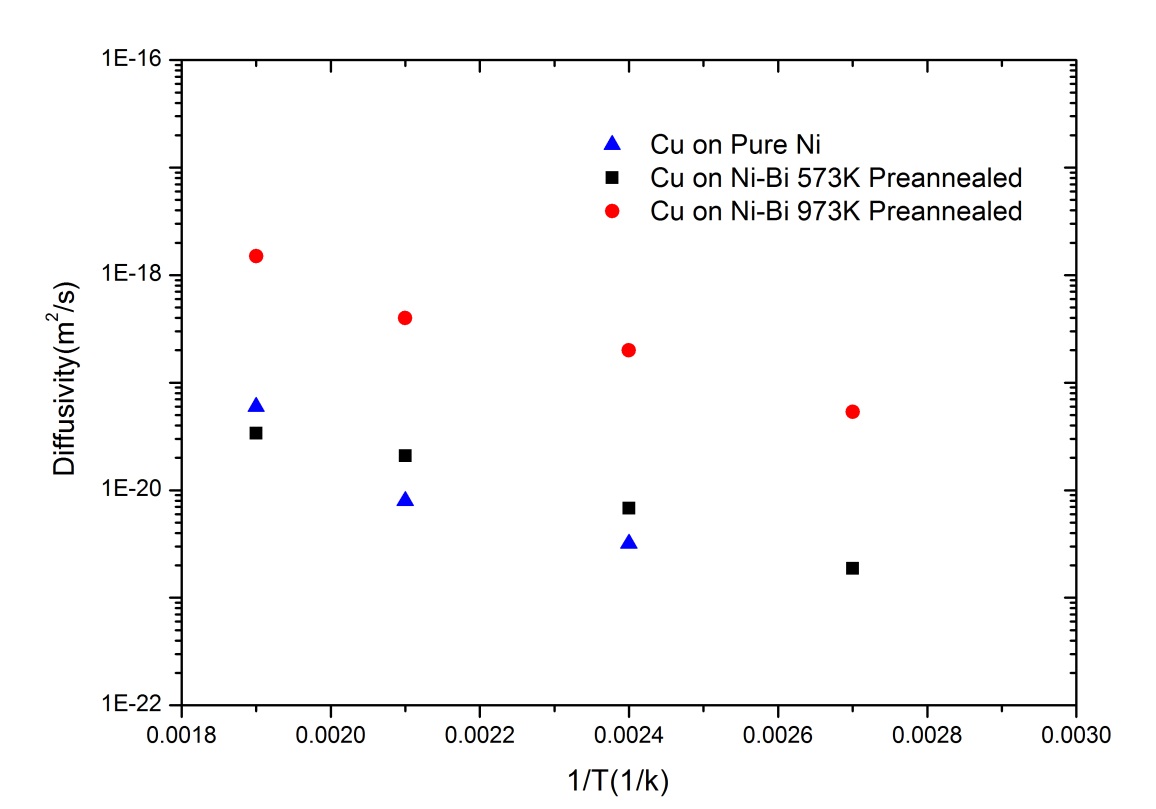 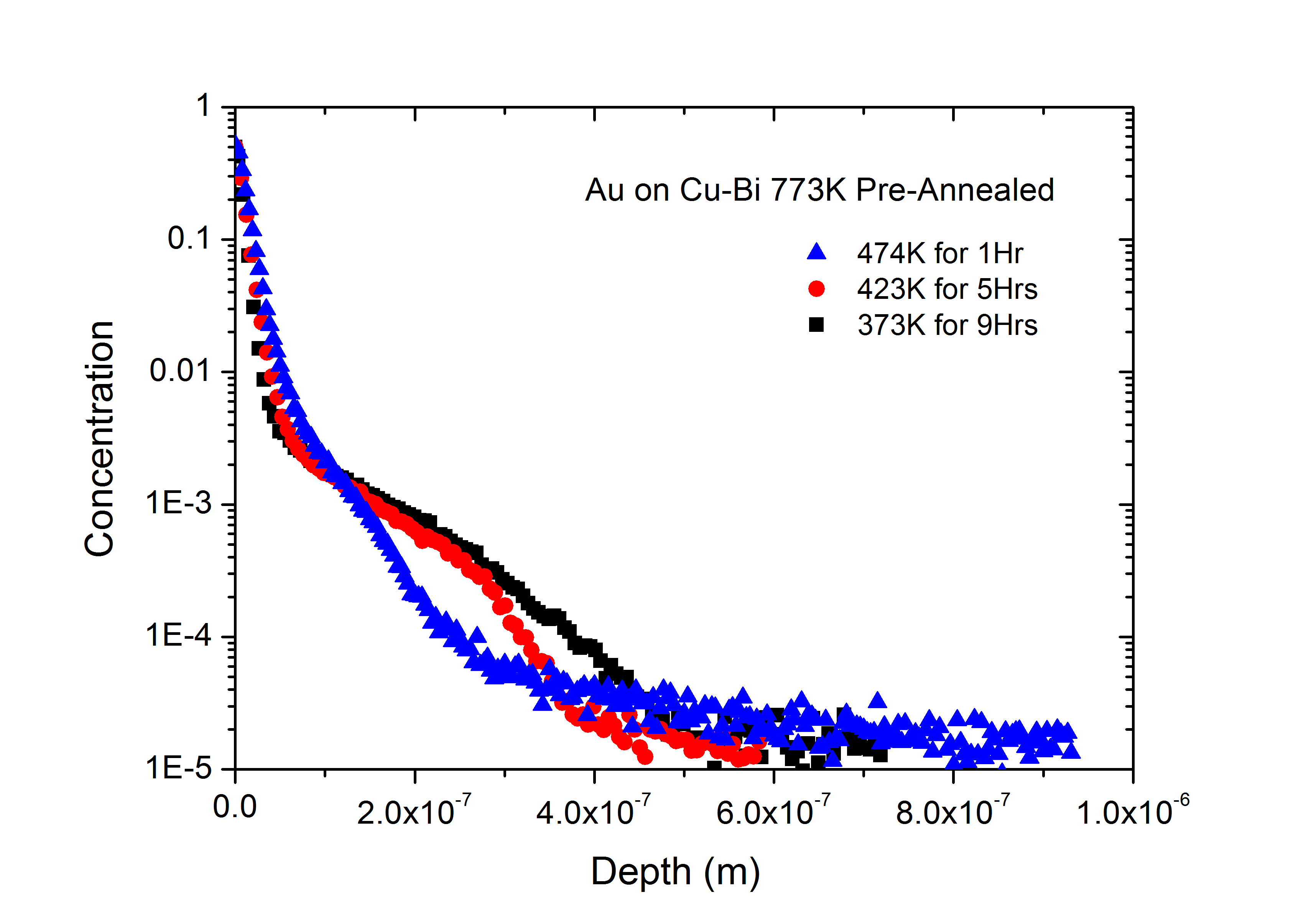 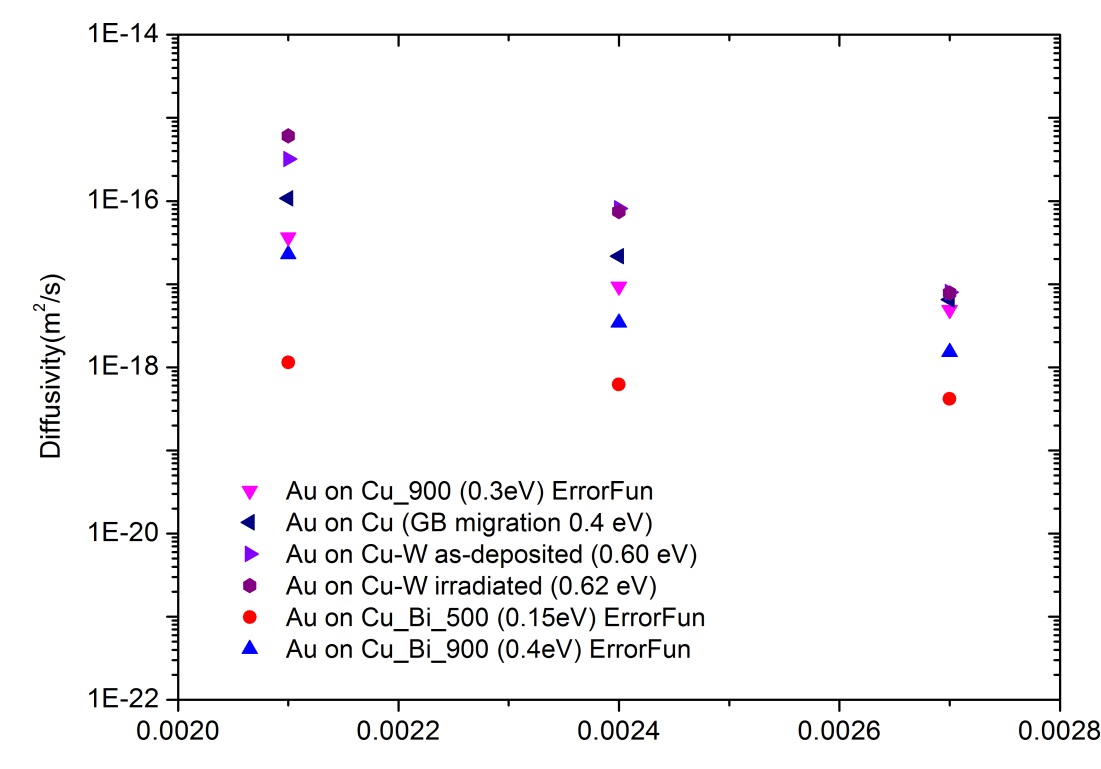 1/T (K-1)
January 7, 13
68
Metal-Complexionized Ceramics
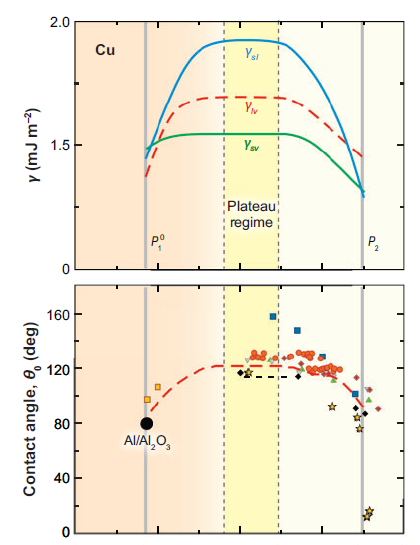 Hypothesis
All-metal complexions can be thermodynamically stabilized  within defined limits of extremely low oxygen partial pressures.

The oxygen partial pressure limits are adjustable by temperature and alloying
(Cu/Al).
0
log pO2
-40
Eduardo Saiz
January 7, 13
69
Alumina: Comparison of gb mobility
1000 ppm Cu,
1000 ppm Ti,
600 ppm Cu – 400 ppm Ti)
M60



Centorr
January 7, 13
70
Transition in wetting behavior
Cu
Starting:  Alumina + Cu2O
SPS
1300 oC, 25 min, 60 MPa
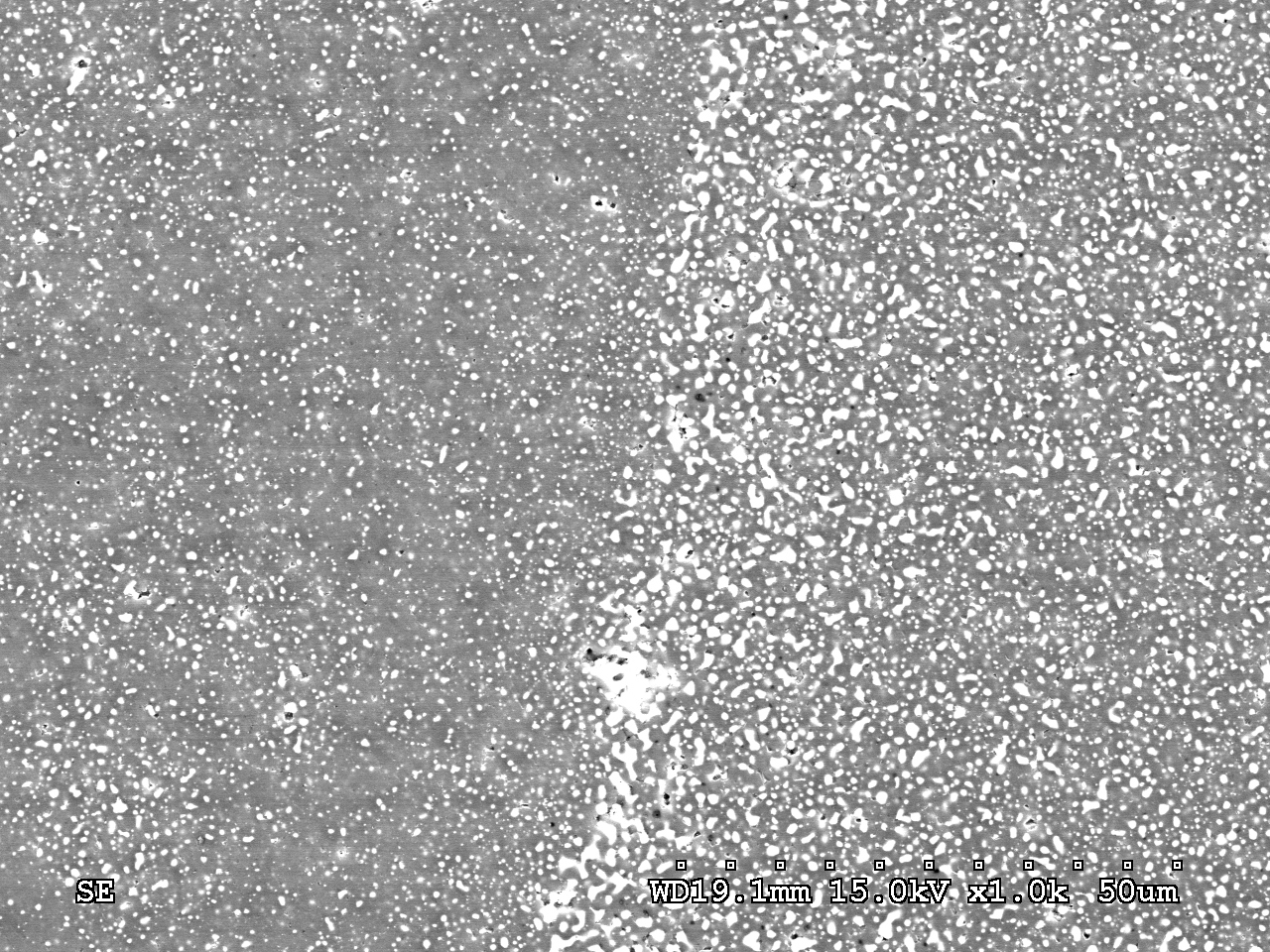 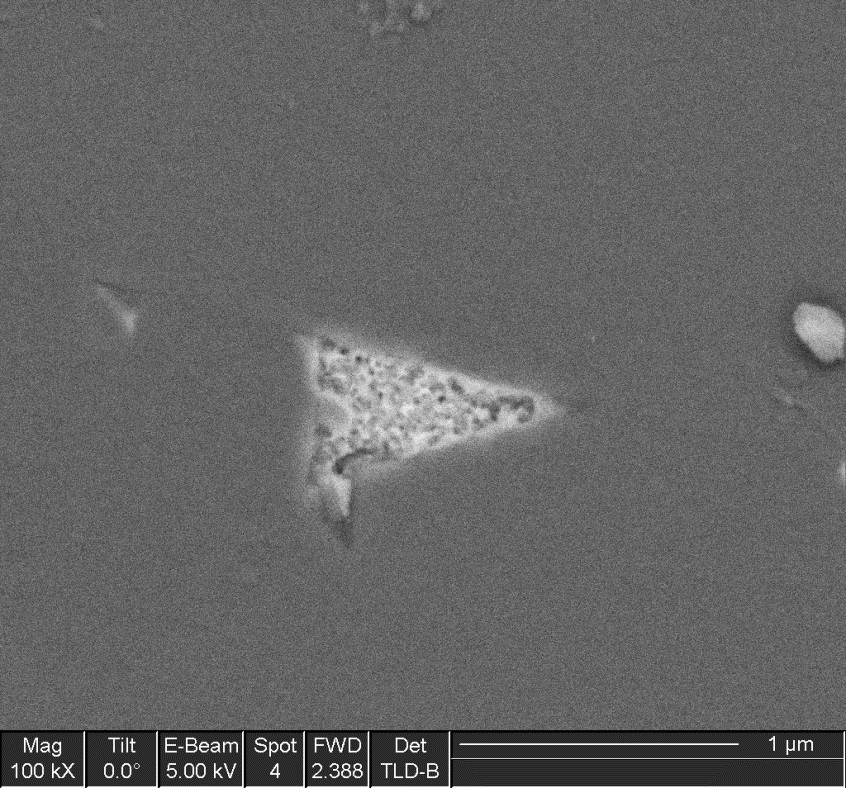 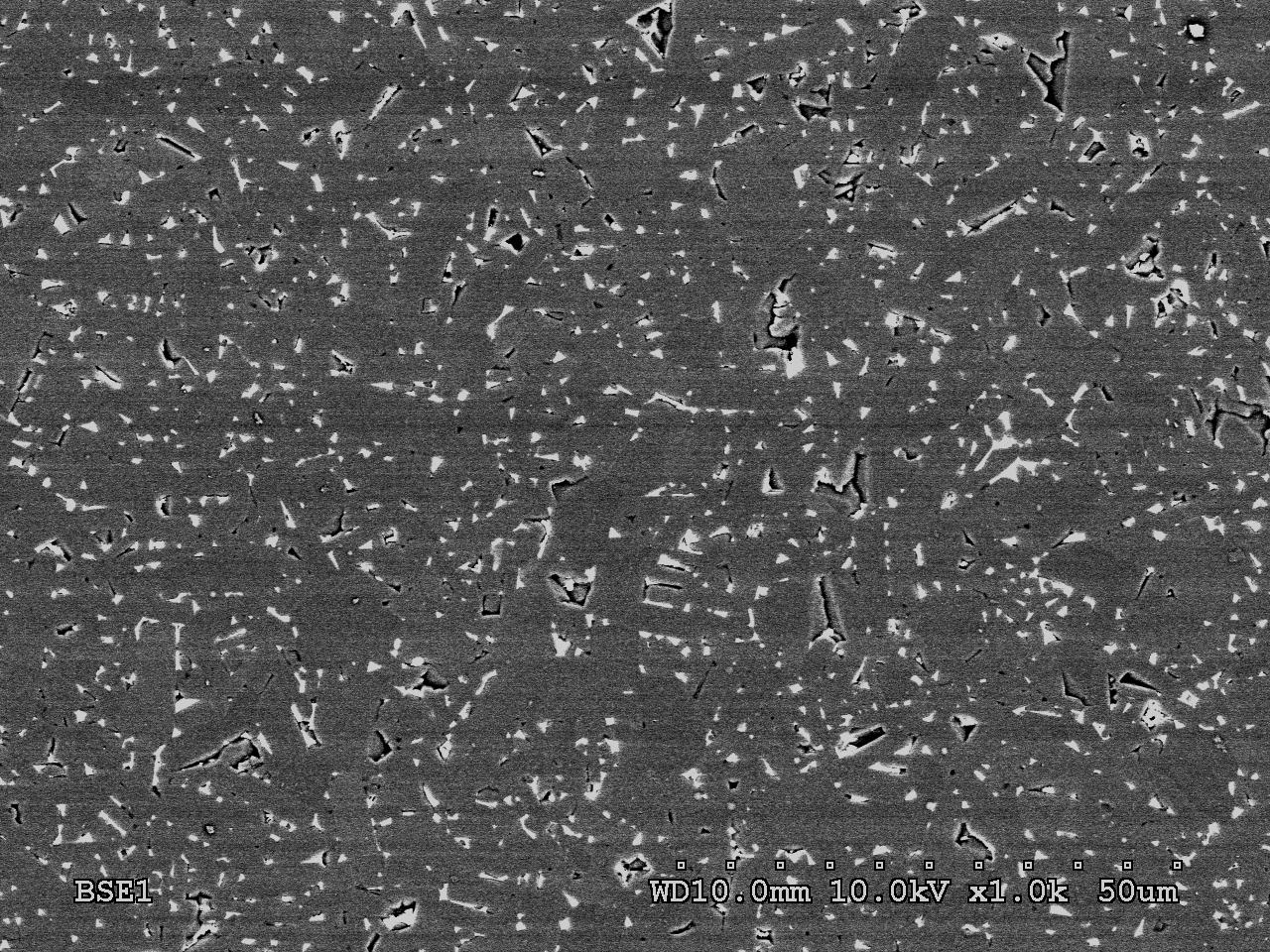 Alumina – 5 vol % Cu
1 mm
Alumina – 10 vol % Cu
25 mm
25 mm
Change in Cu morphology correlates with greater grain growth and tabular grain morphology
Cu
January 7, 13
71
The Role of Complexions in Thermal Stability of Nanocrystallinity
The GB Energy Theory:
Binary alloying reduces GB energy
If reduced to zero, grain growth stops
In theory, GB energy can go to 0 if segregation excess and energy of segregation large enough
First proposed by J. Weissmuller (1993)

However…
In practice, 2x-3x reduction reported
If chemical interactions are considered, GB energy does not always theoretically go to zero
Is nanocrystalline stability related to GB energy or mobility (complexion transition)?
GB segregation in nanocrystalline material
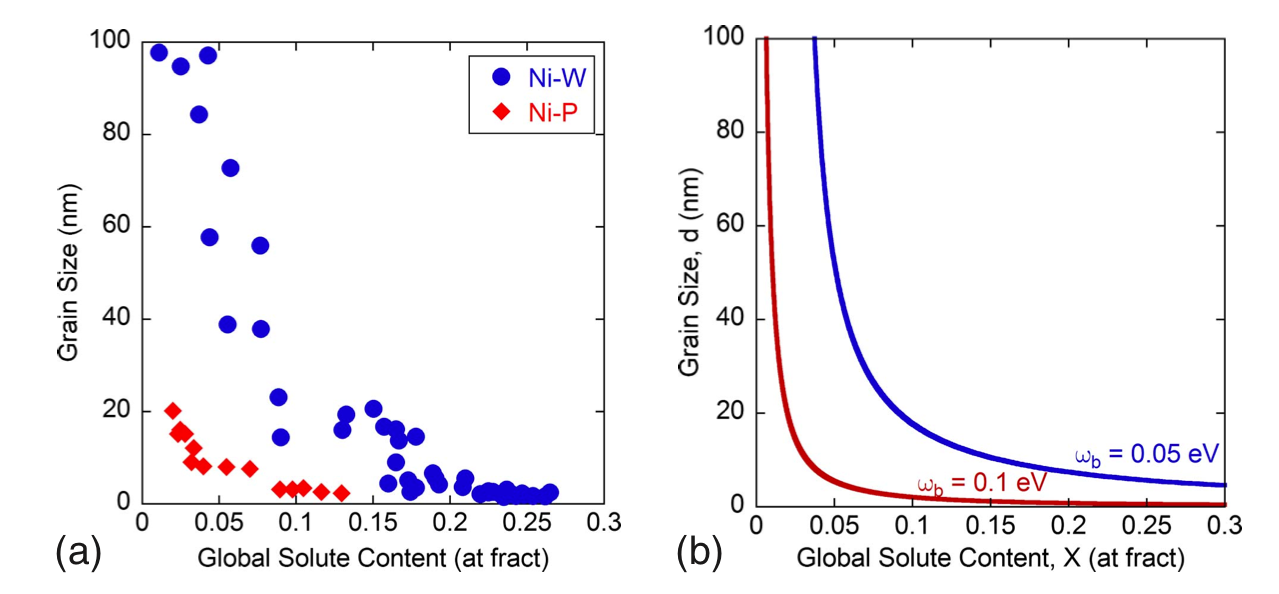 January 7, 13
72
A.J. Detor and C.A. Schuh, Acta Materialia 55 (2007) 371-379
[Speaker Notes: MIT group has been studying a very interesting series of alloys (Ni-W in this example) which show enhanced stability in bulk nanograin form. They are typically made by electrodeposition.  Mechanism is unclear and the role of complexions has not been considered, therefore making this an interesting topic for research.]
Evidence of Complexions in Nominally Pure Nanocrystalline Ni
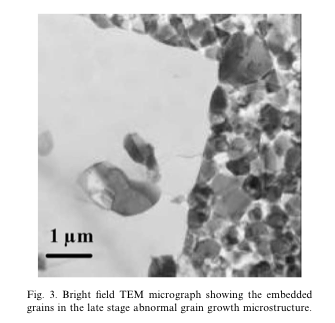 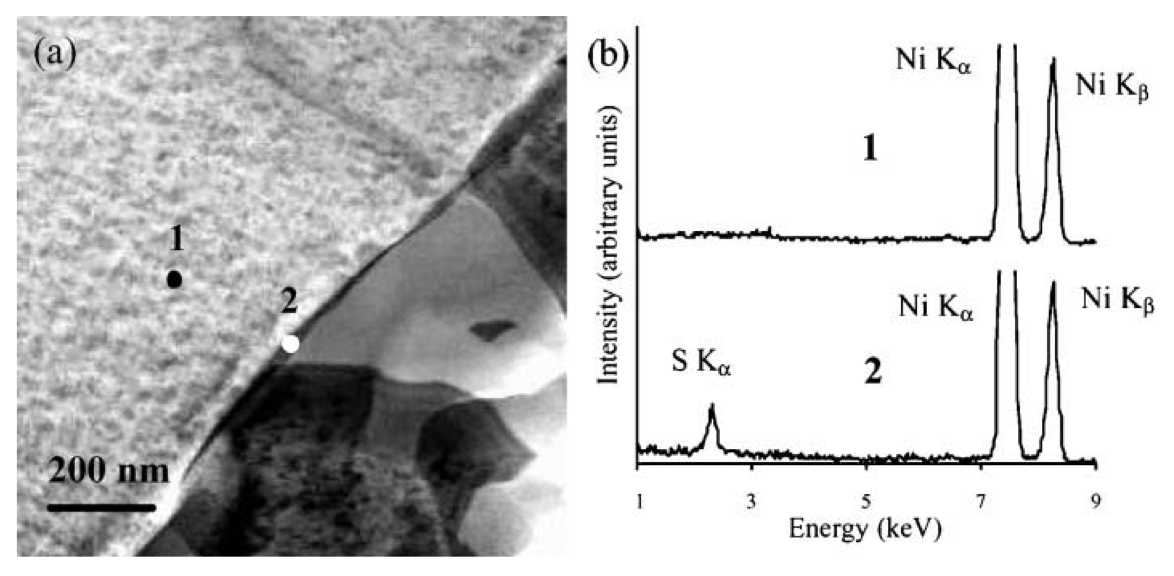 Destabilization of nanocrystallinity correlated with GB phase
Sulfur is a common impurity in electroplated Ni
Abnormal grains (high GB mobility) have complexion-like S-rich grain boundary phase (G.D. Hibbard et al., Scripta Mat 47 (2002) 83-87)
G.D. Hibbard et al., Scripta Mat. 47 (2002) 83-87
January 7, 13
73
Preliminary Ni-W Results: 5 Phases!
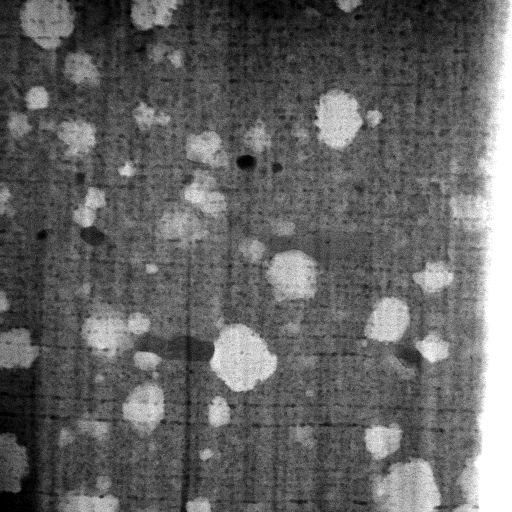 STEM-HAADF
Ni-W Specimen Info
Electroplated Ni-W
Nominally 20 wt. % W
Annealed 700oC 4 hr Ar-H2

Initial STEM-EDS indicates 5 phases:
Expected phases:
Ni-W (Ni-rich) – 30 nm grains
Ni-W (W-rich) – abnormal grains

Unexpected phases:
WOx – abnormal grains
FeOx – abnormal grains
WC – 	periodic rows of 10 nm 	nanoparticles
	(STEM-HAADF images only)
NiW (Ni-rich)
NiW (W-rich)
FeOx
WOx
WC
500 nm
January 7, 13
74
MURI Website
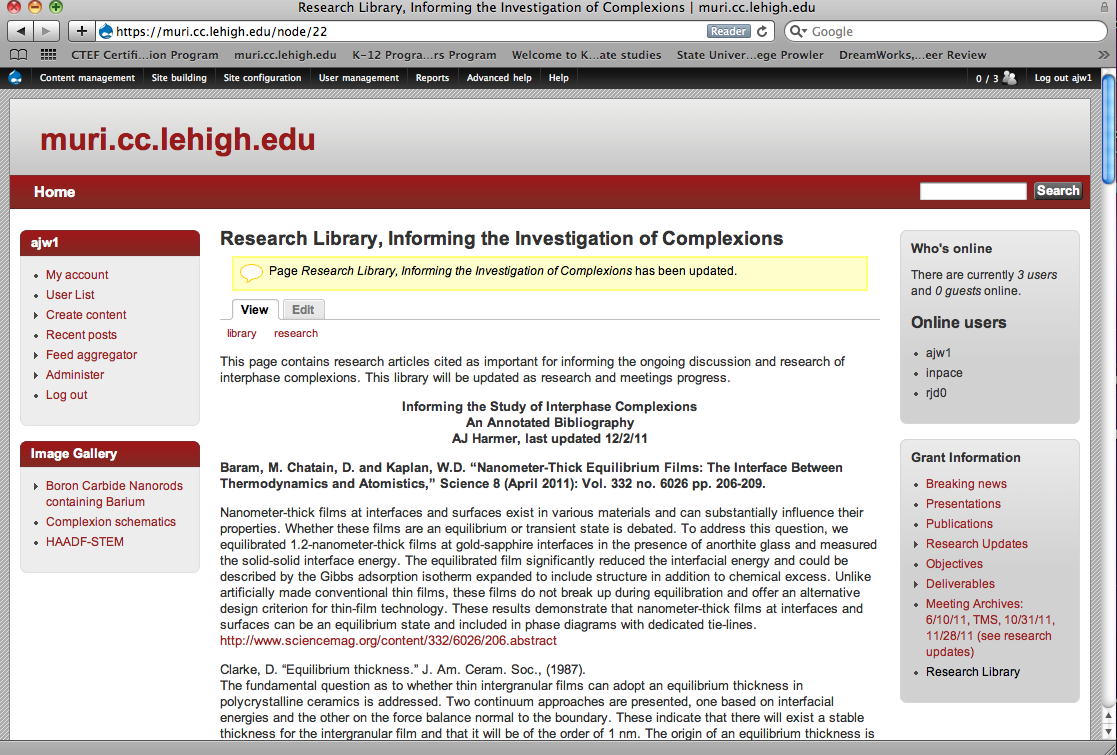 January 7, 13
75
MURI Website
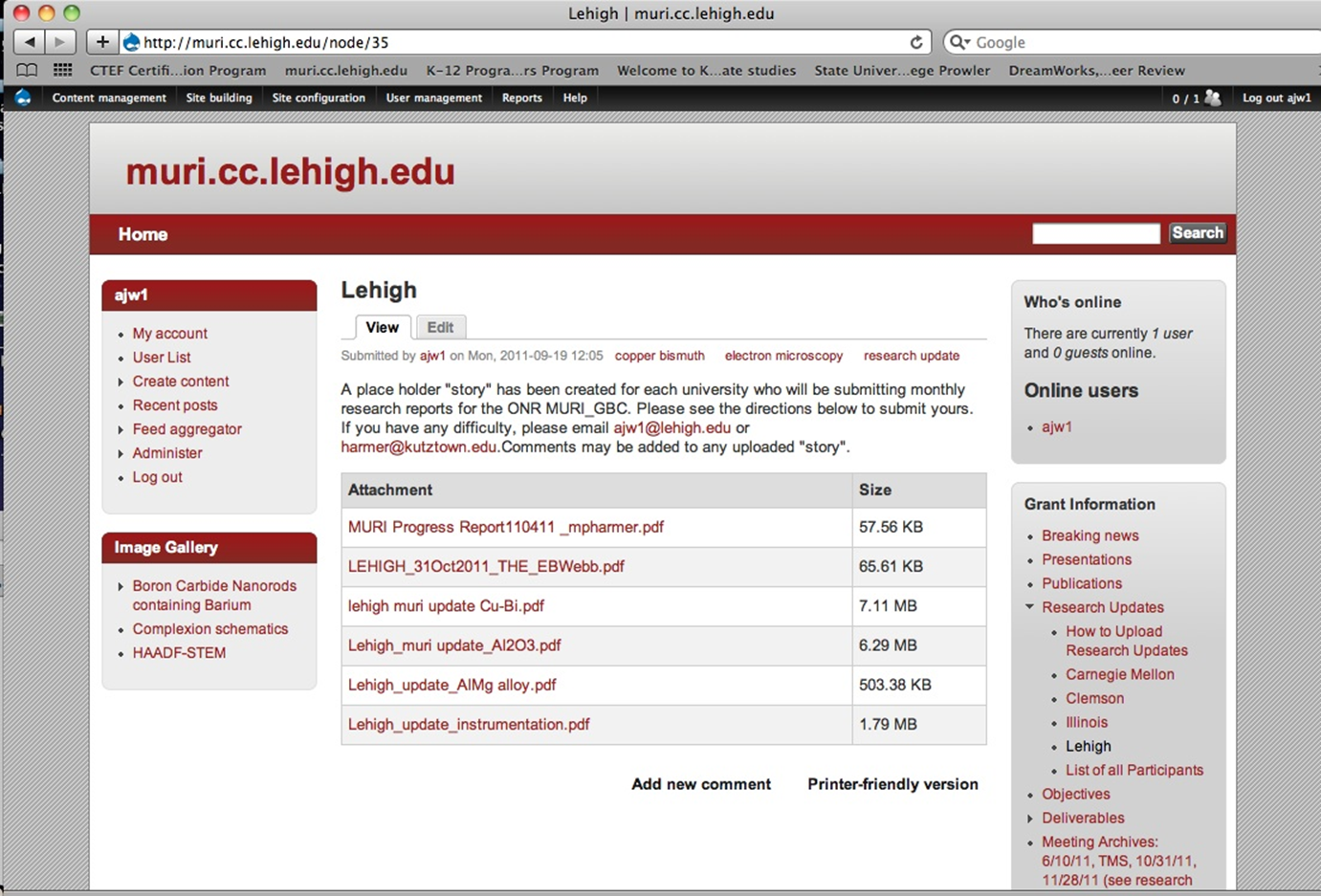 January 7, 13
76
MURI Website
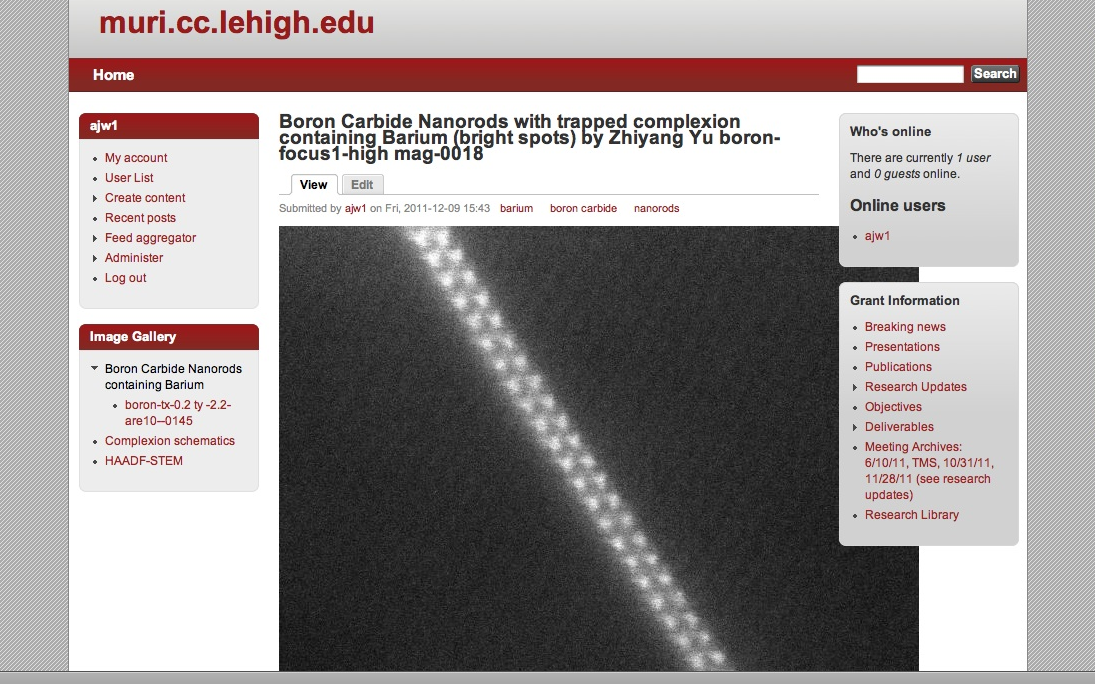 January 7, 13
77
Research Capabilities
State-of-Art Characterization
		-- Atomic resolution AC-STEM (ARM200F) [LU]
 		-- Nano EBSD (TEM) [CMU]
		-- In-situ Hot stage [LU]
		-- NanoMill [LU]

Quantitative Multi-scale Modeling
		-- First Principles Calculations [CMU]
		-- Molecular Dynamics [LU]
		-- Mesoscale Modeling (MC, Phase Field) [CMU]
		-- Thermodynamic Modeling [CU]
		-- Quantitave Electron microscopy [LU]   

Properties 
		--  Grain Boundary Diffusion [UIUC]
		-- Thermal Conductivity [UIUC]
		-- Electrical Conductivity [CU]
January 7, 13
78
[Speaker Notes: Emphasize real boundaries]